MÁME RÁDI POHÁDKY
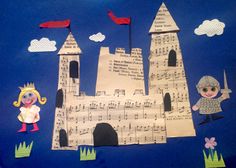 28.2.-11.3.2022
ZÁMĚR
Záměrem je poznávání klasických pohádek. 
Naučit děti rozpoznat dobro a zlo a umět správně reagovat na nebezpečné situace i v životě. 
Záměrem je také obohatit slovní zásobu dětí a podporovat vztah ke knihám.
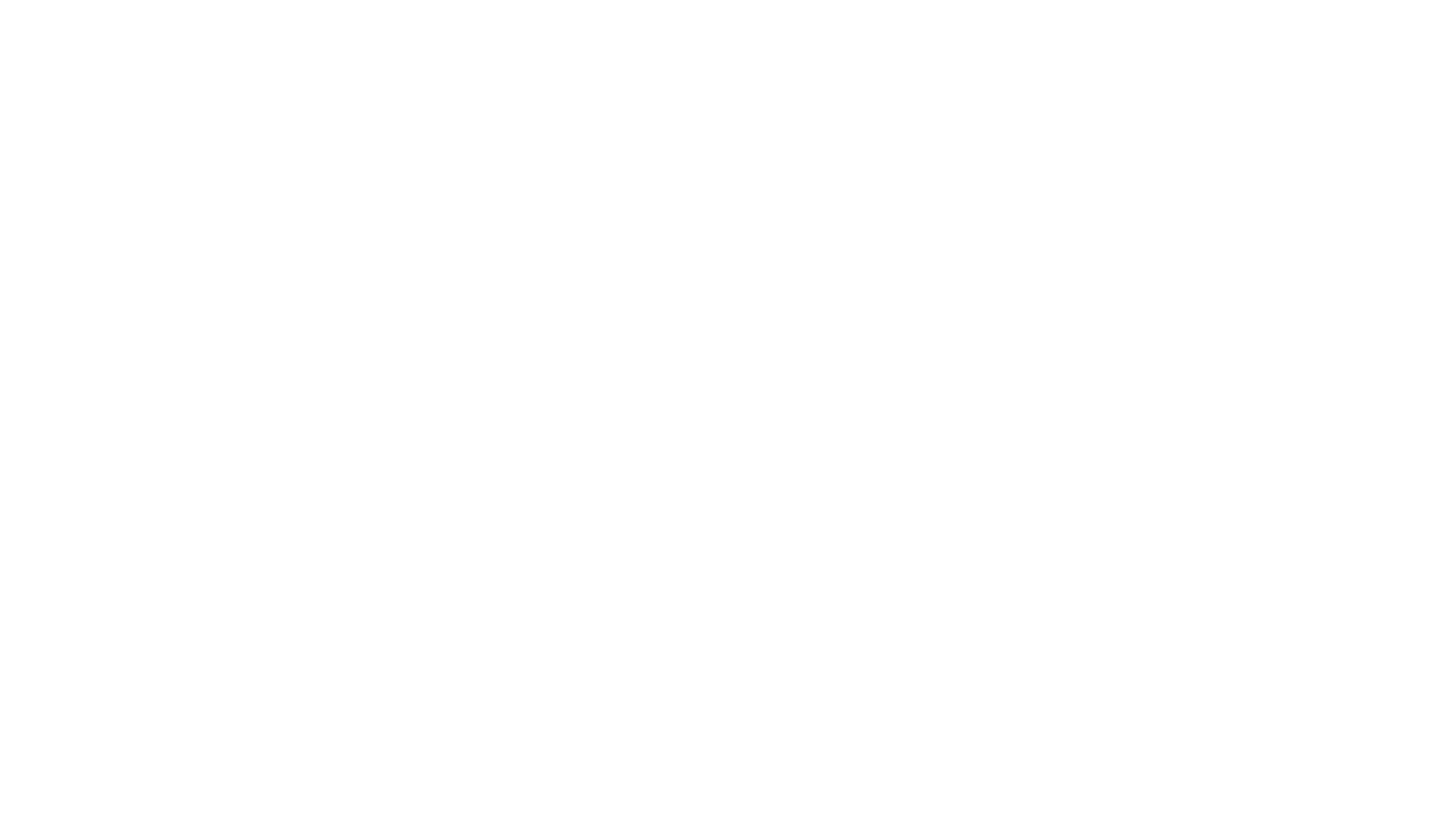 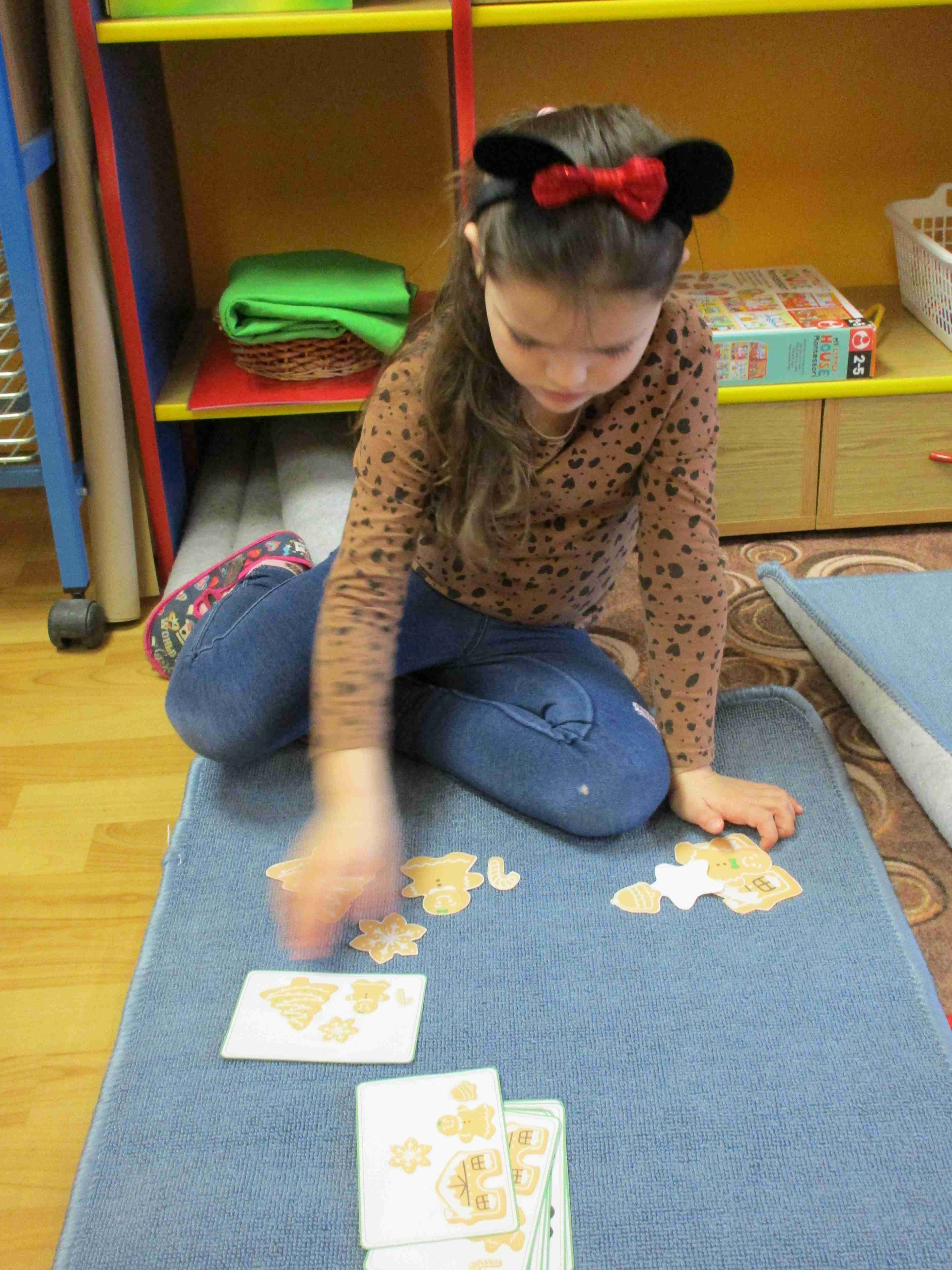 Skládání perníčků podle předlohy
Zrakové vnímání
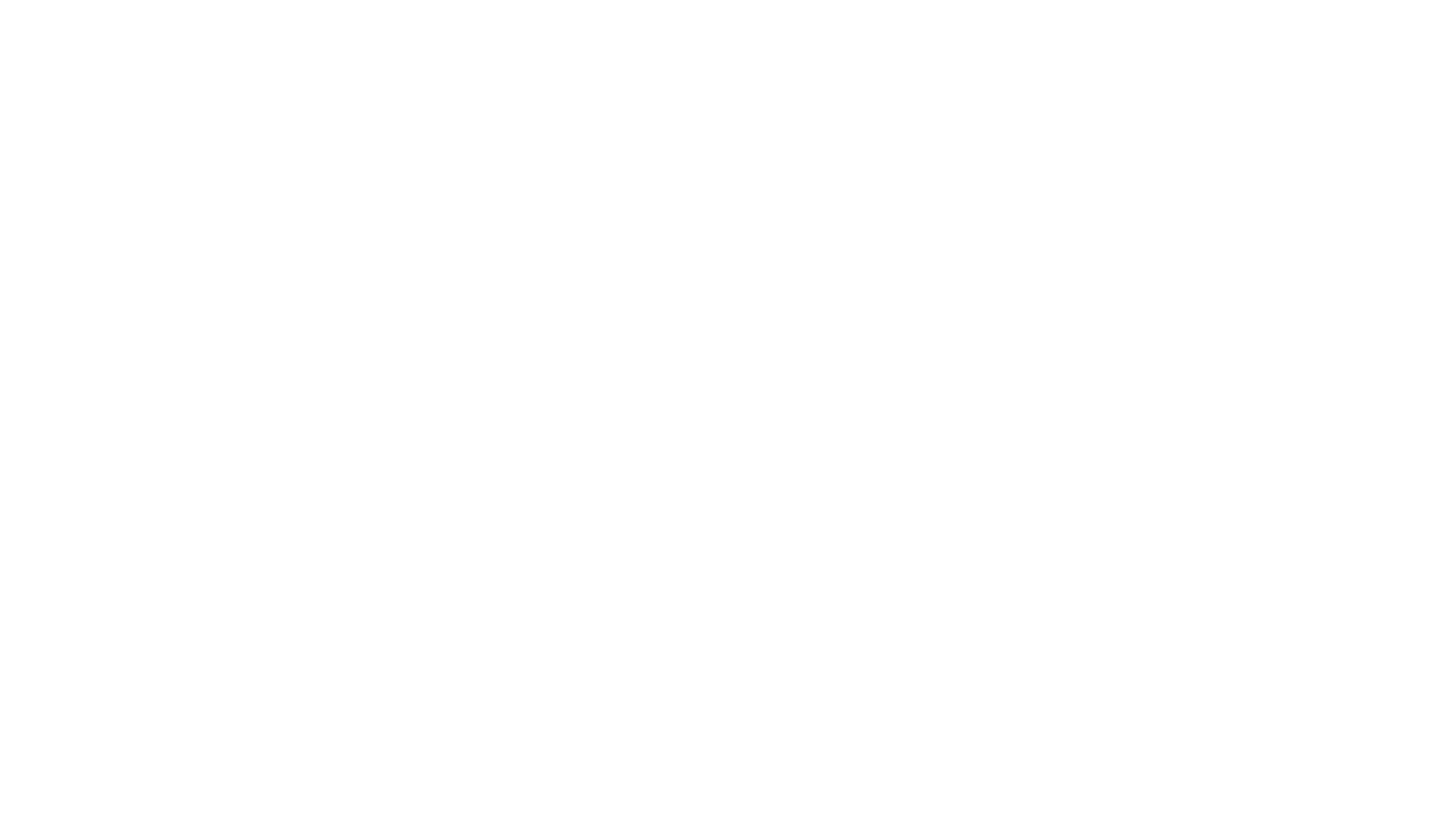 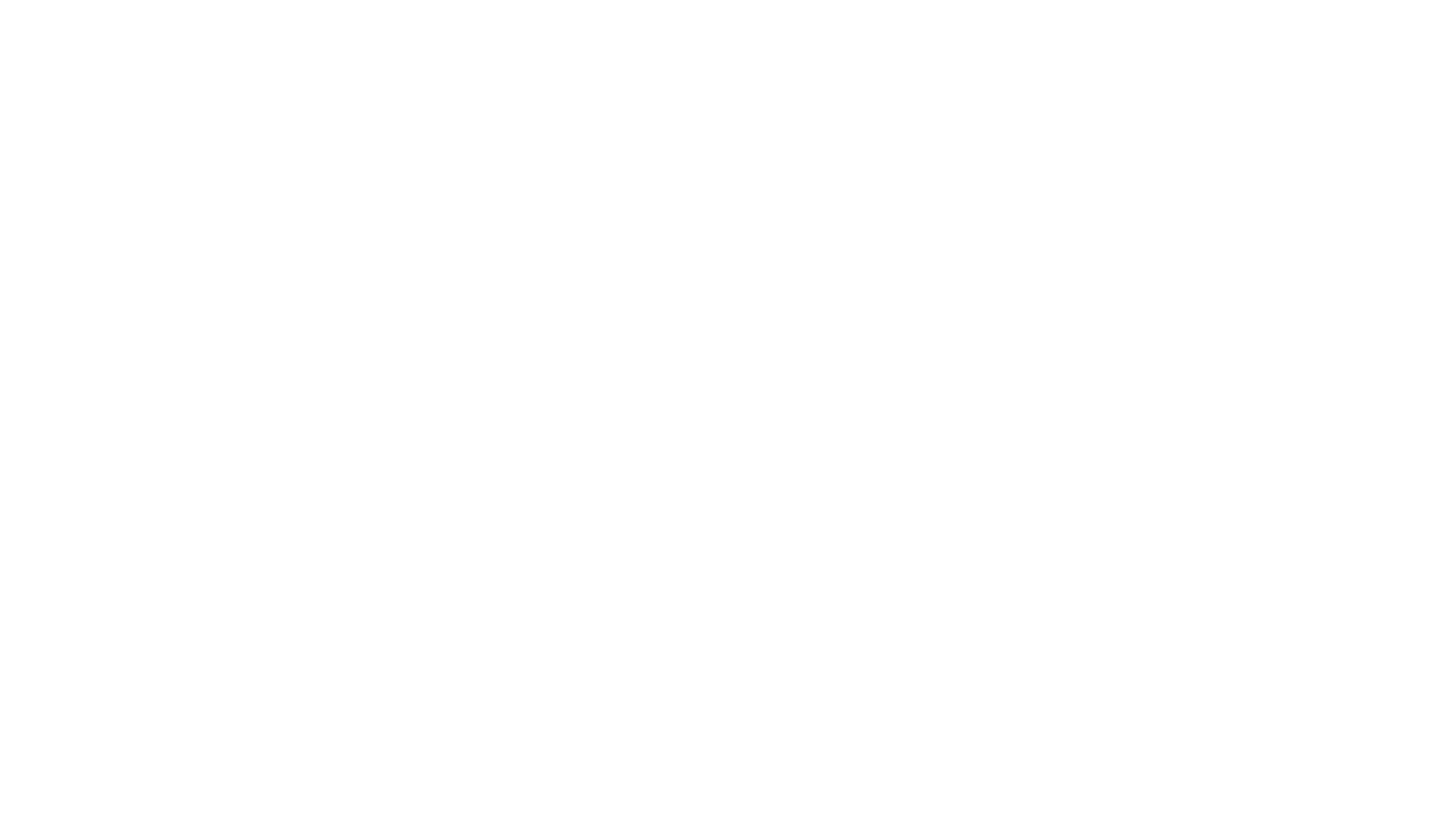 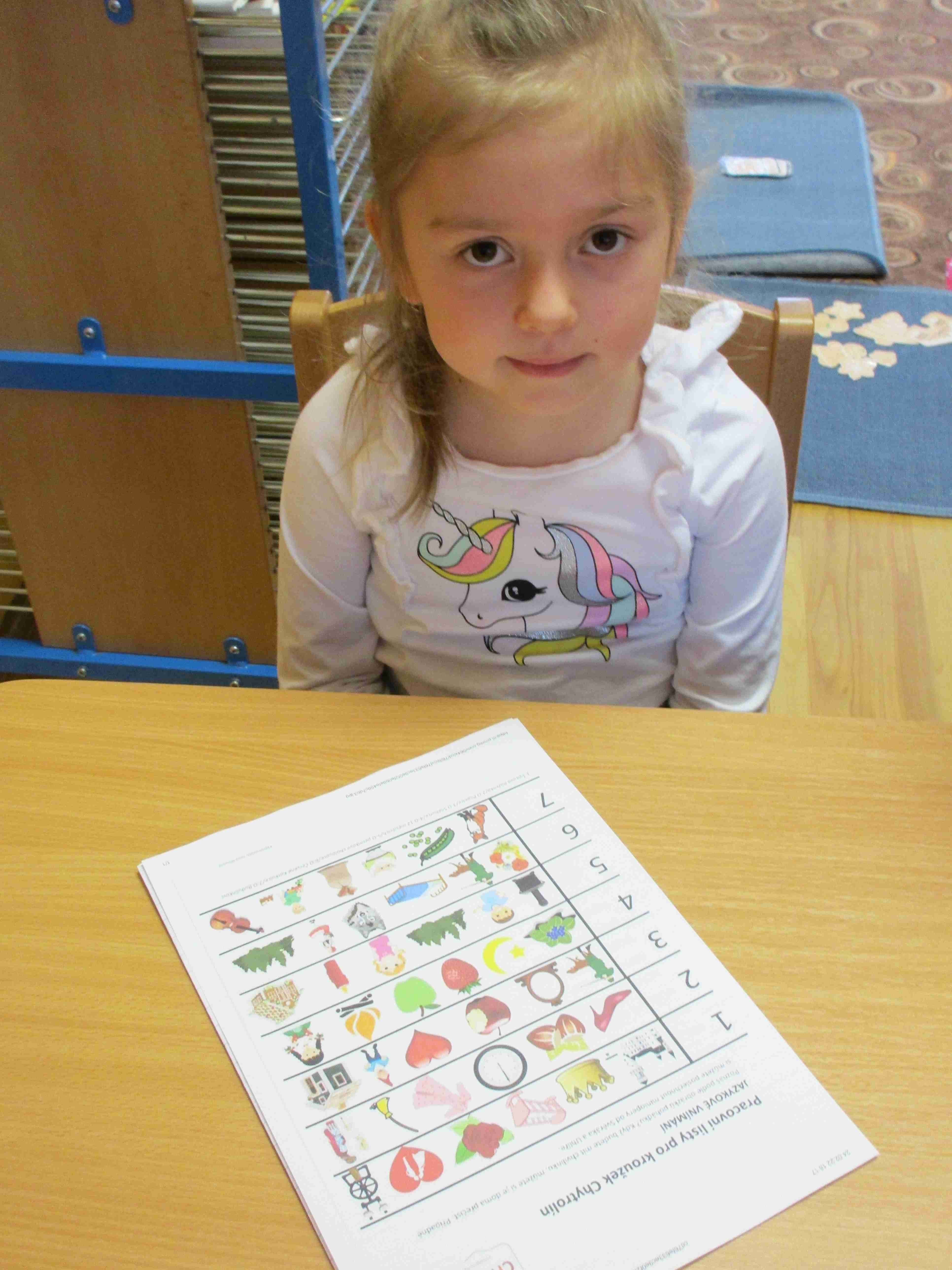 Poznáváme pohádky podle obrázků
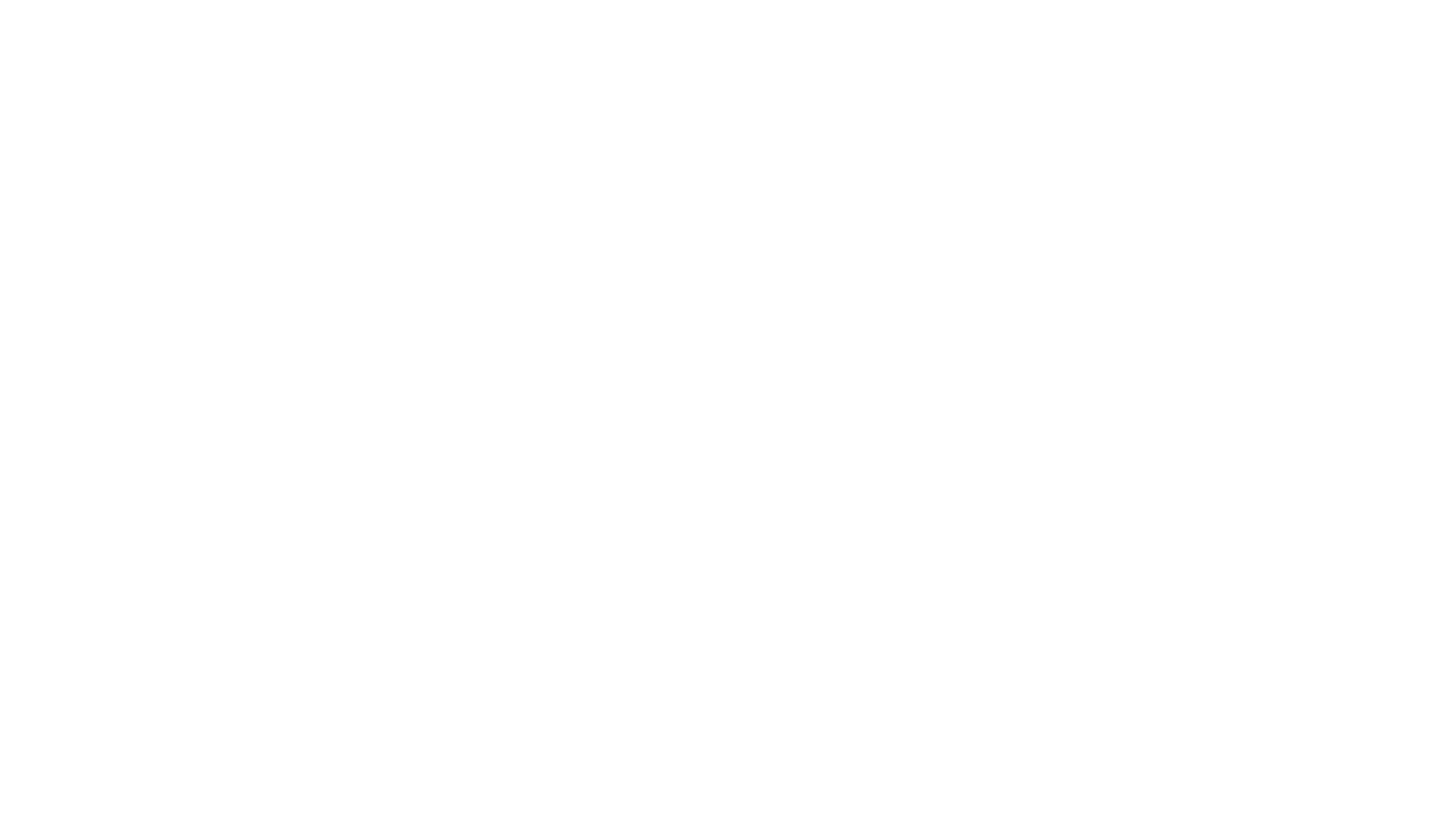 Tvoříme čarodějnici z perníkové chaloupky
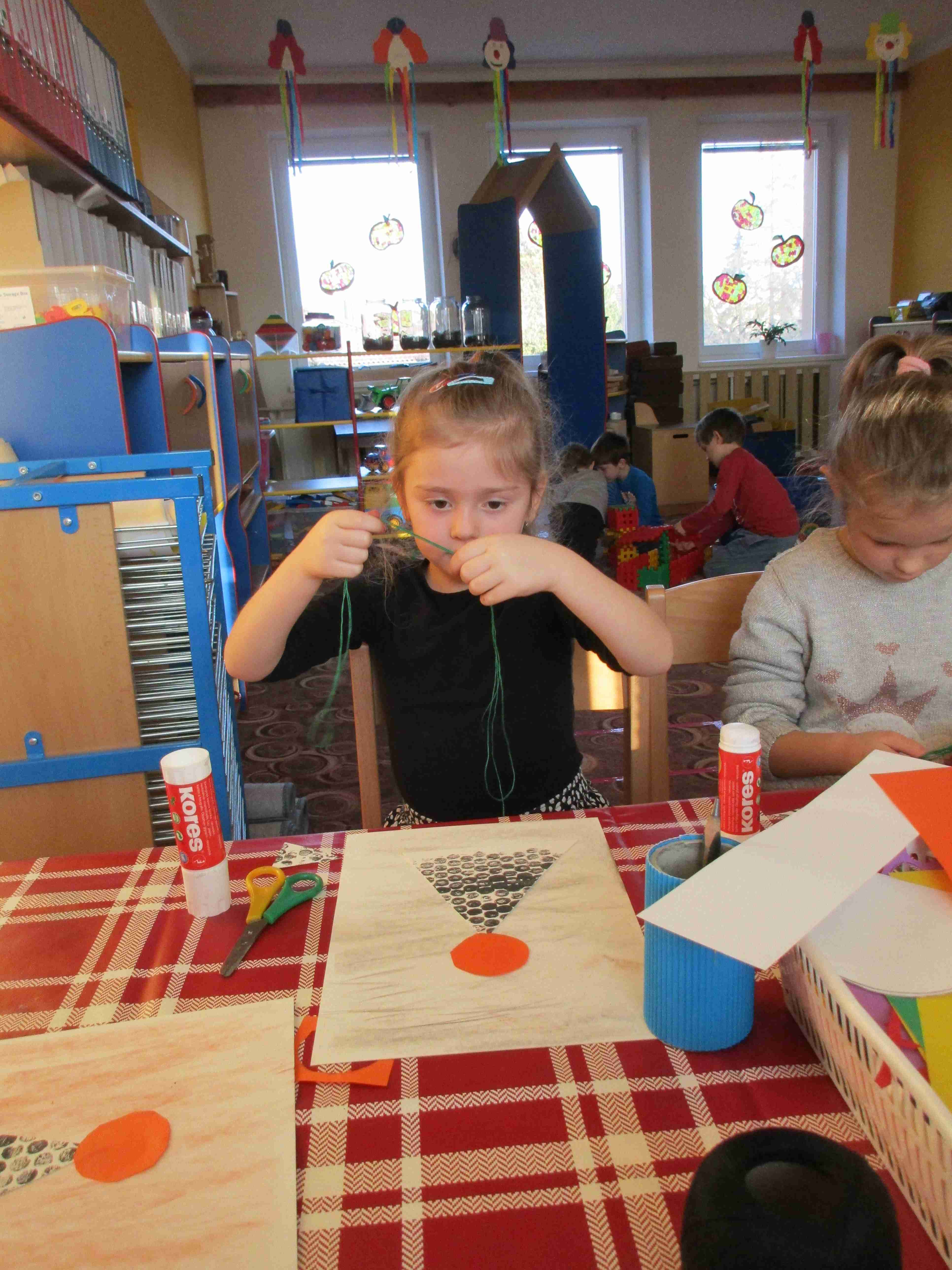 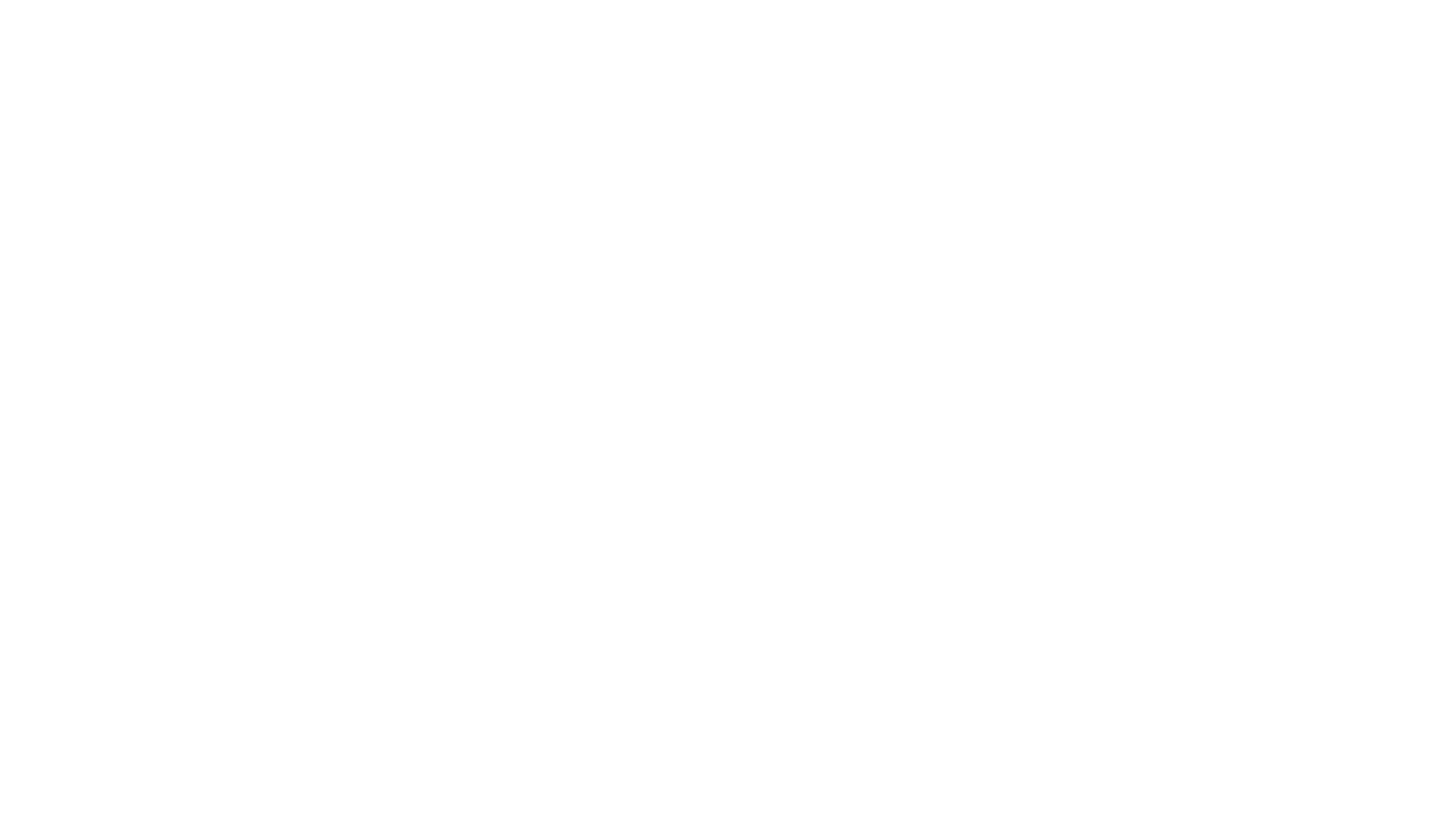 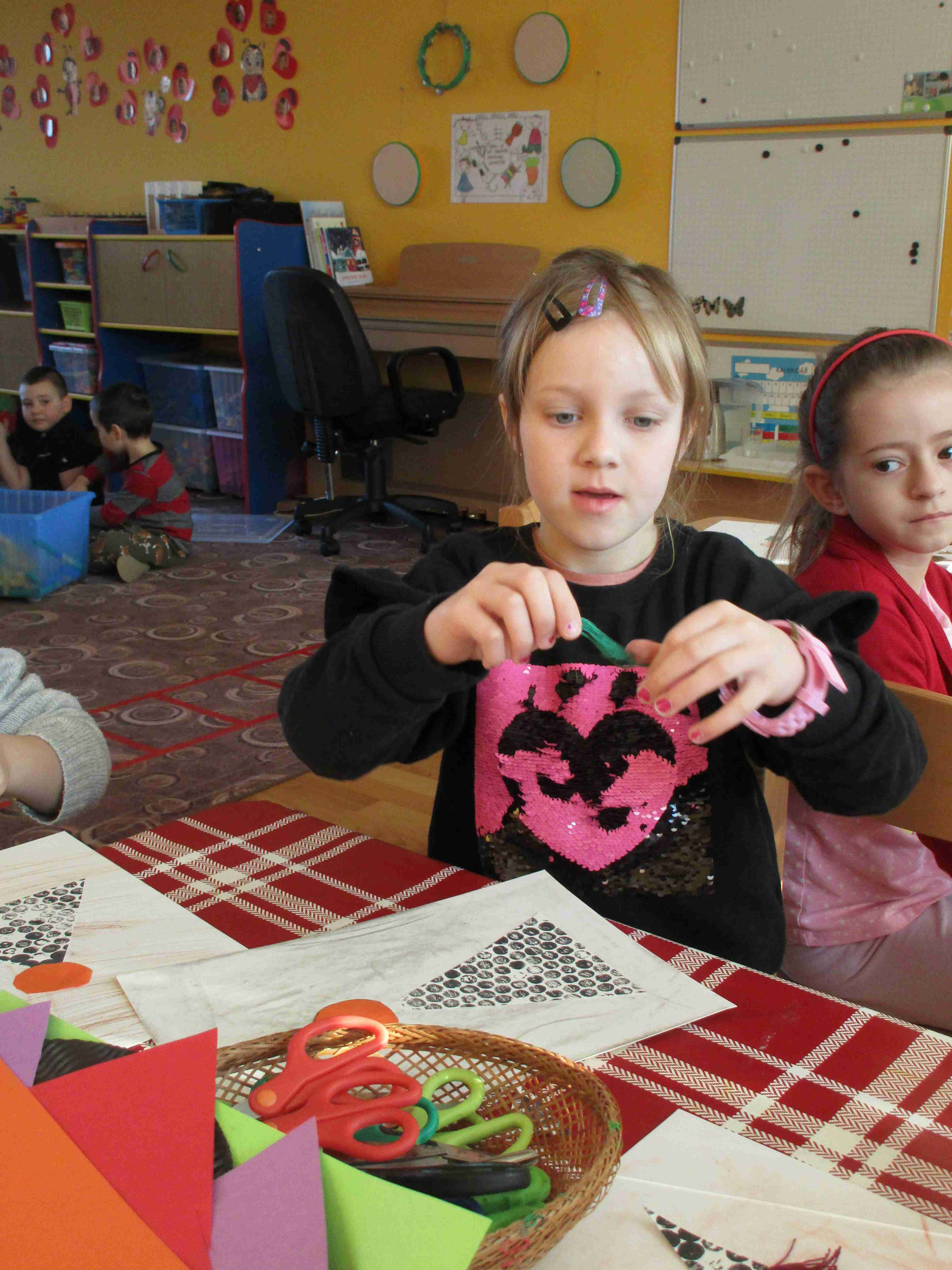 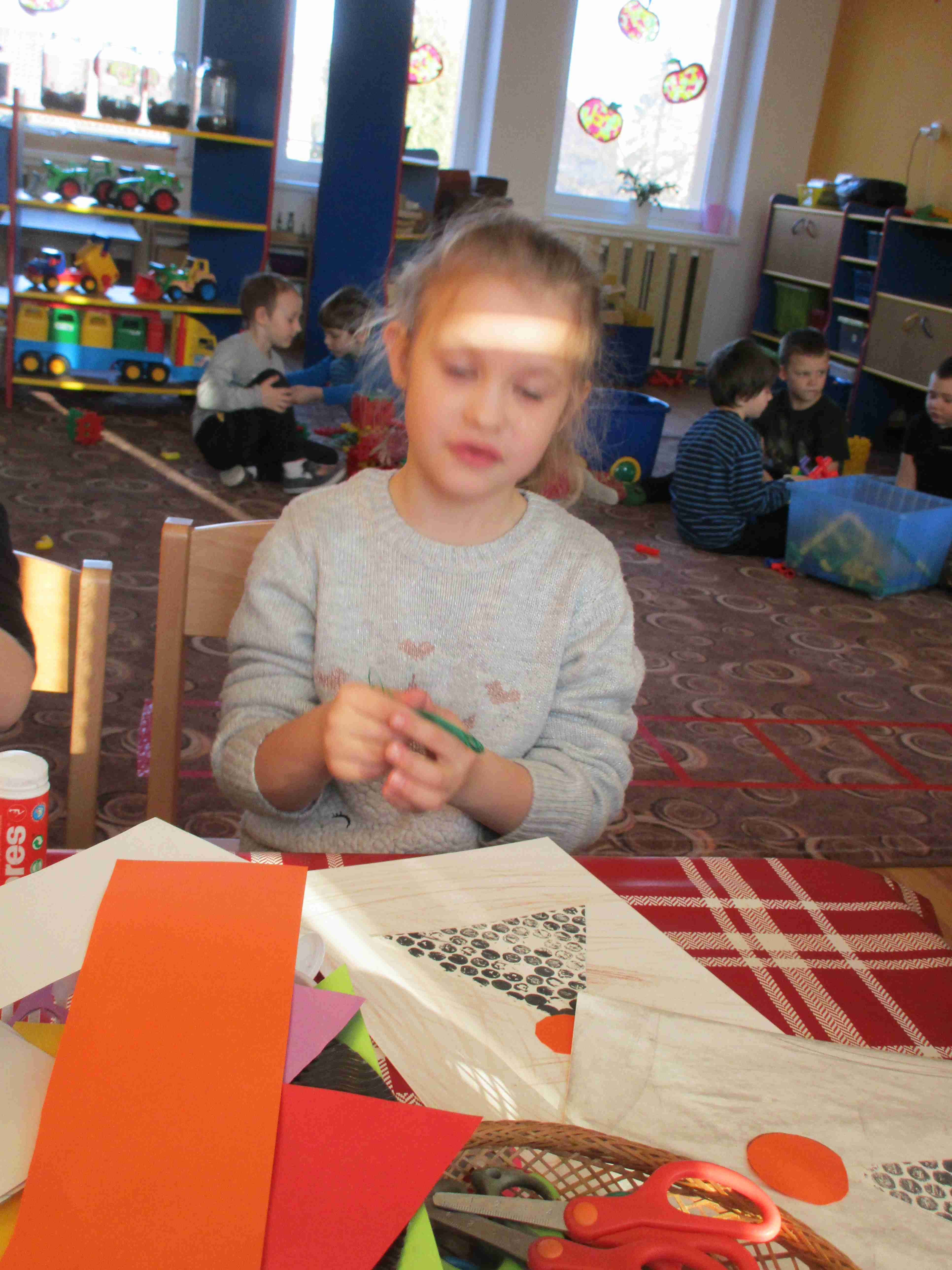 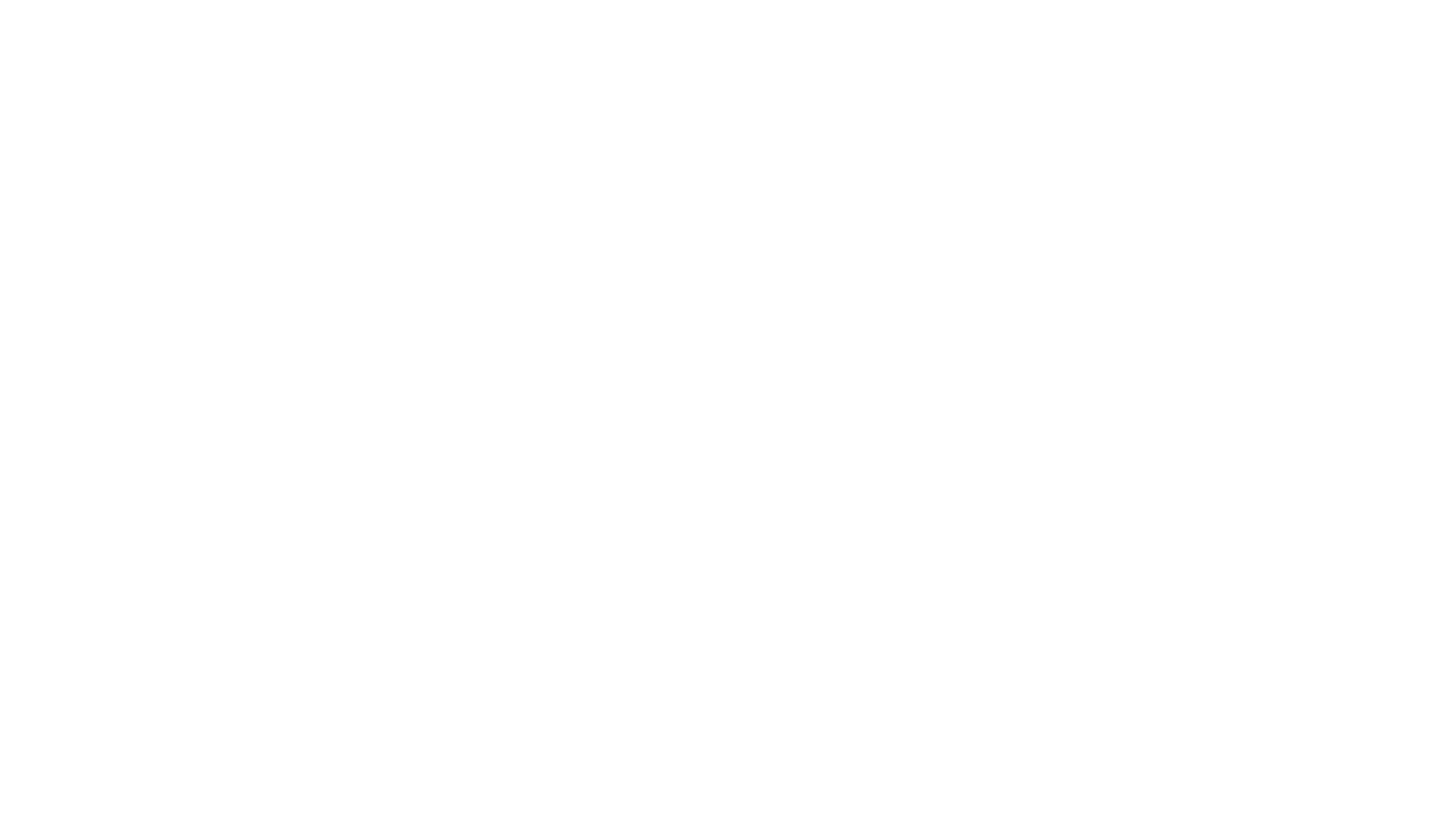 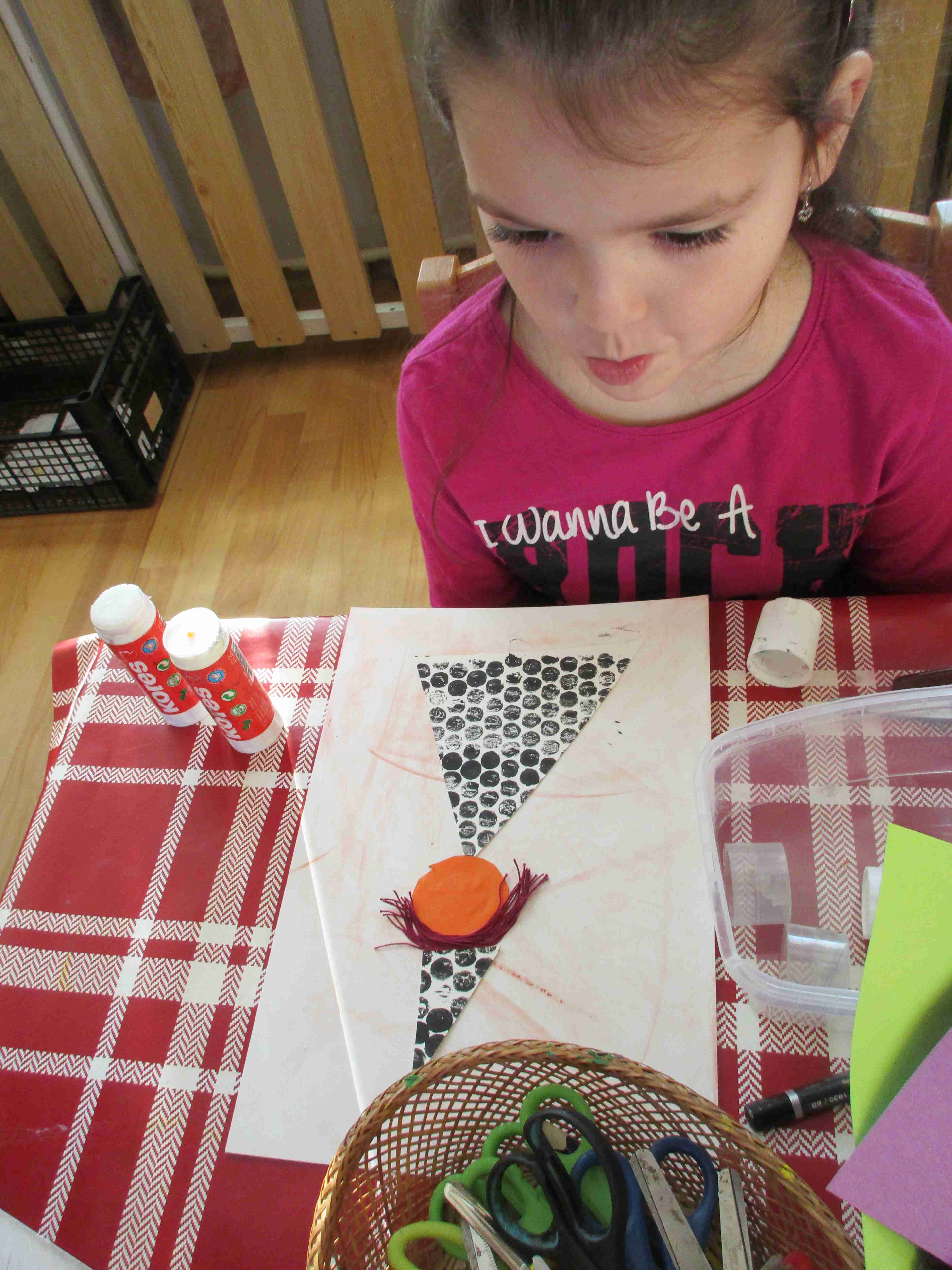 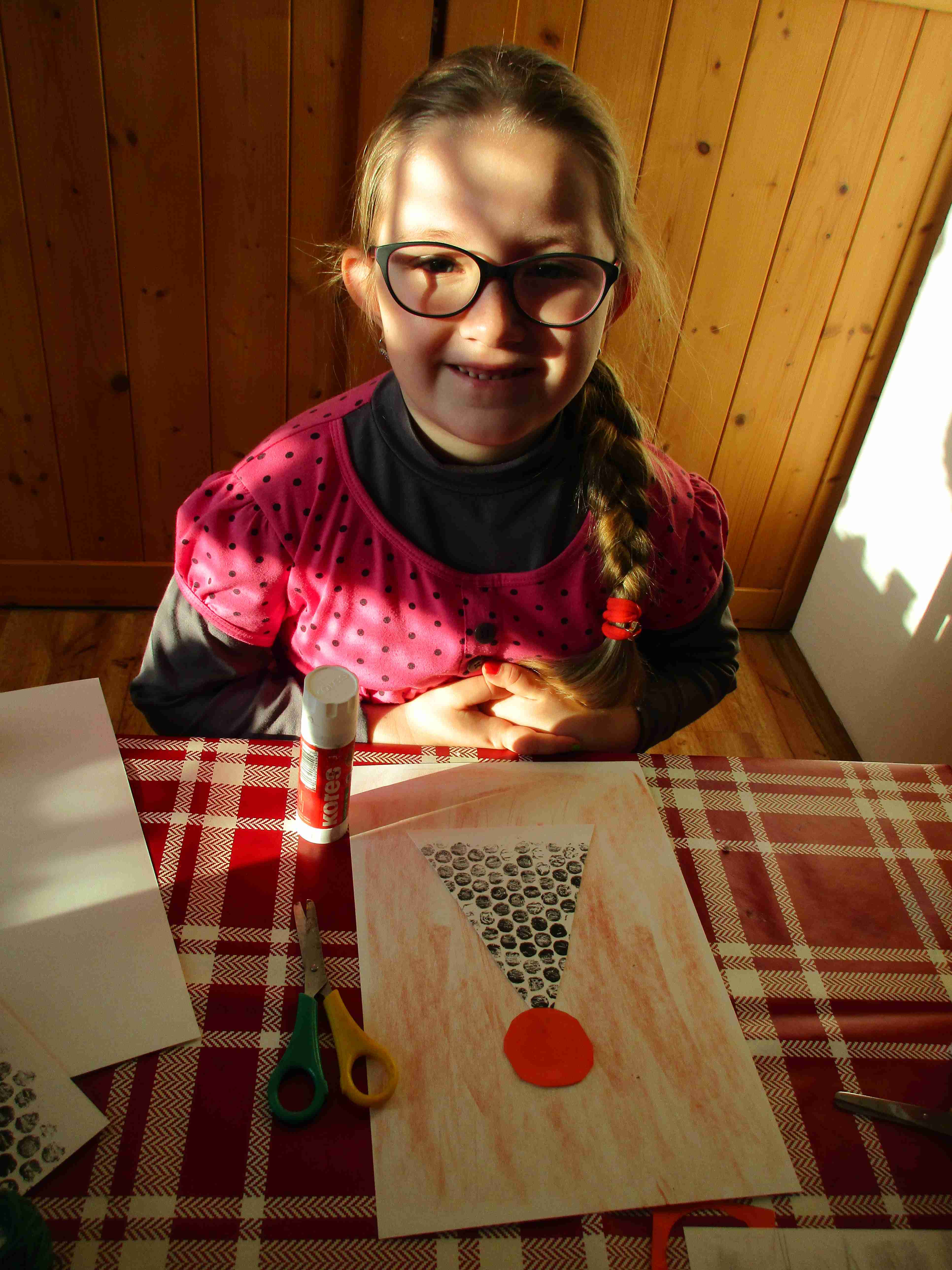 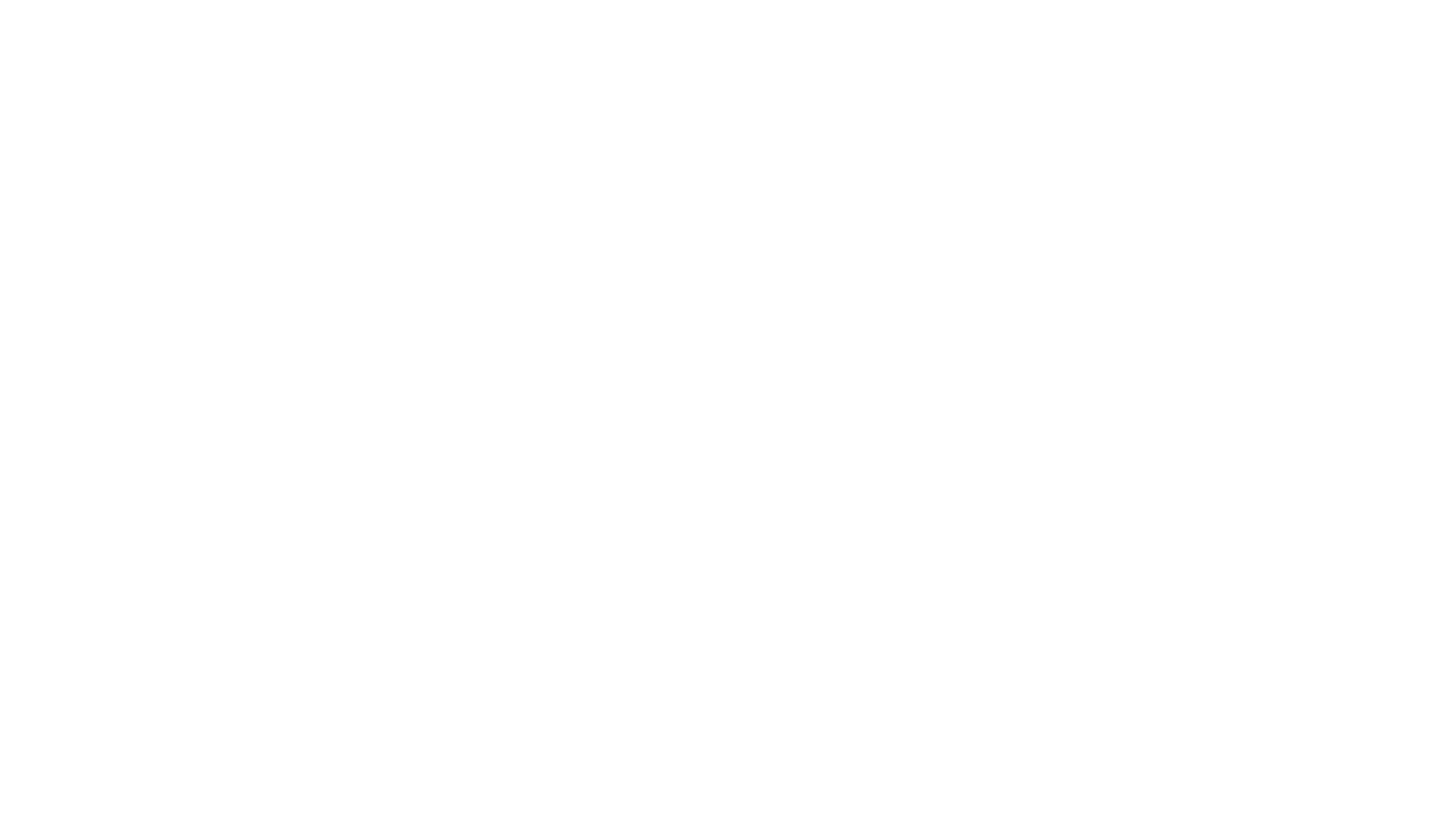 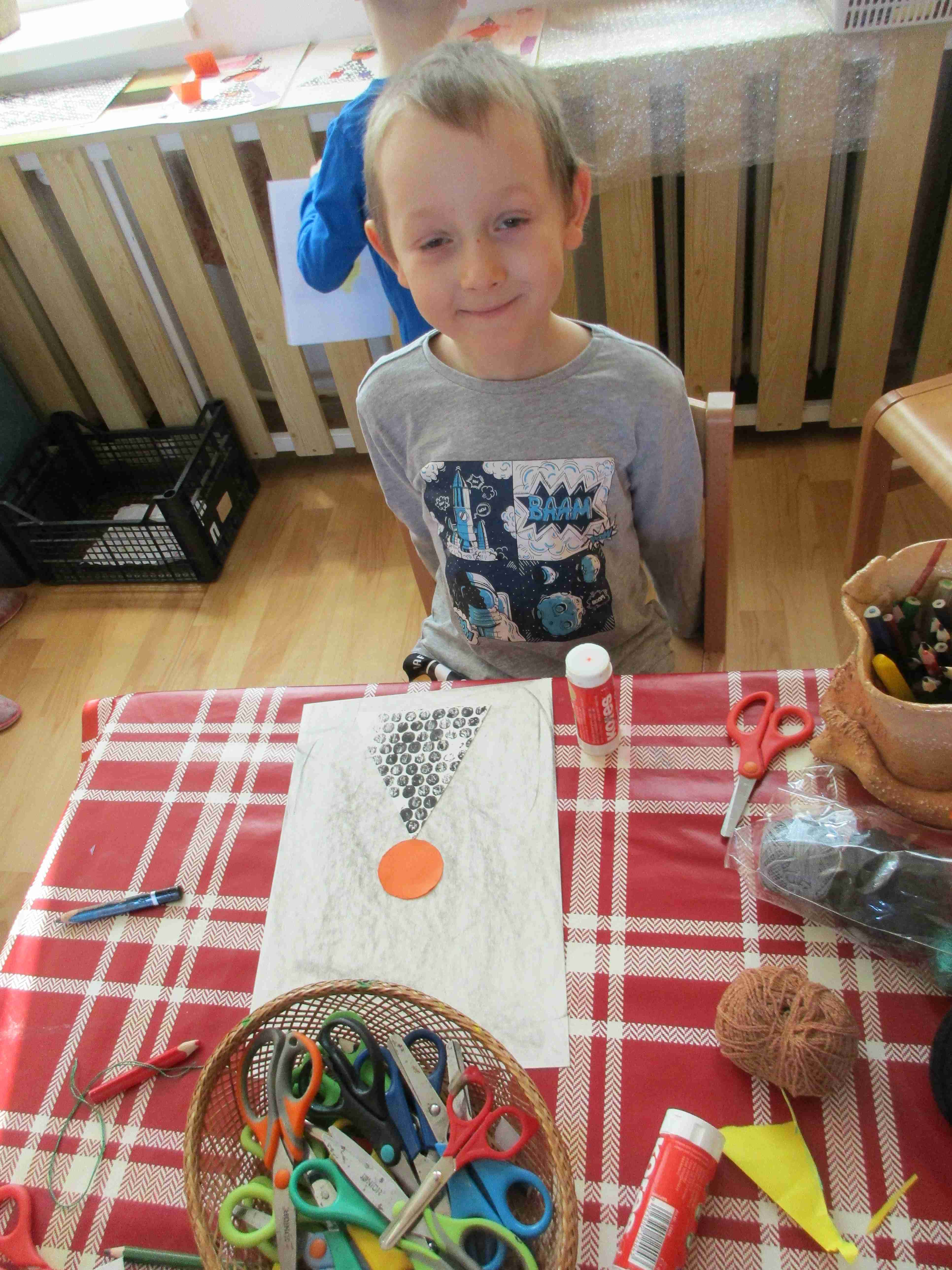 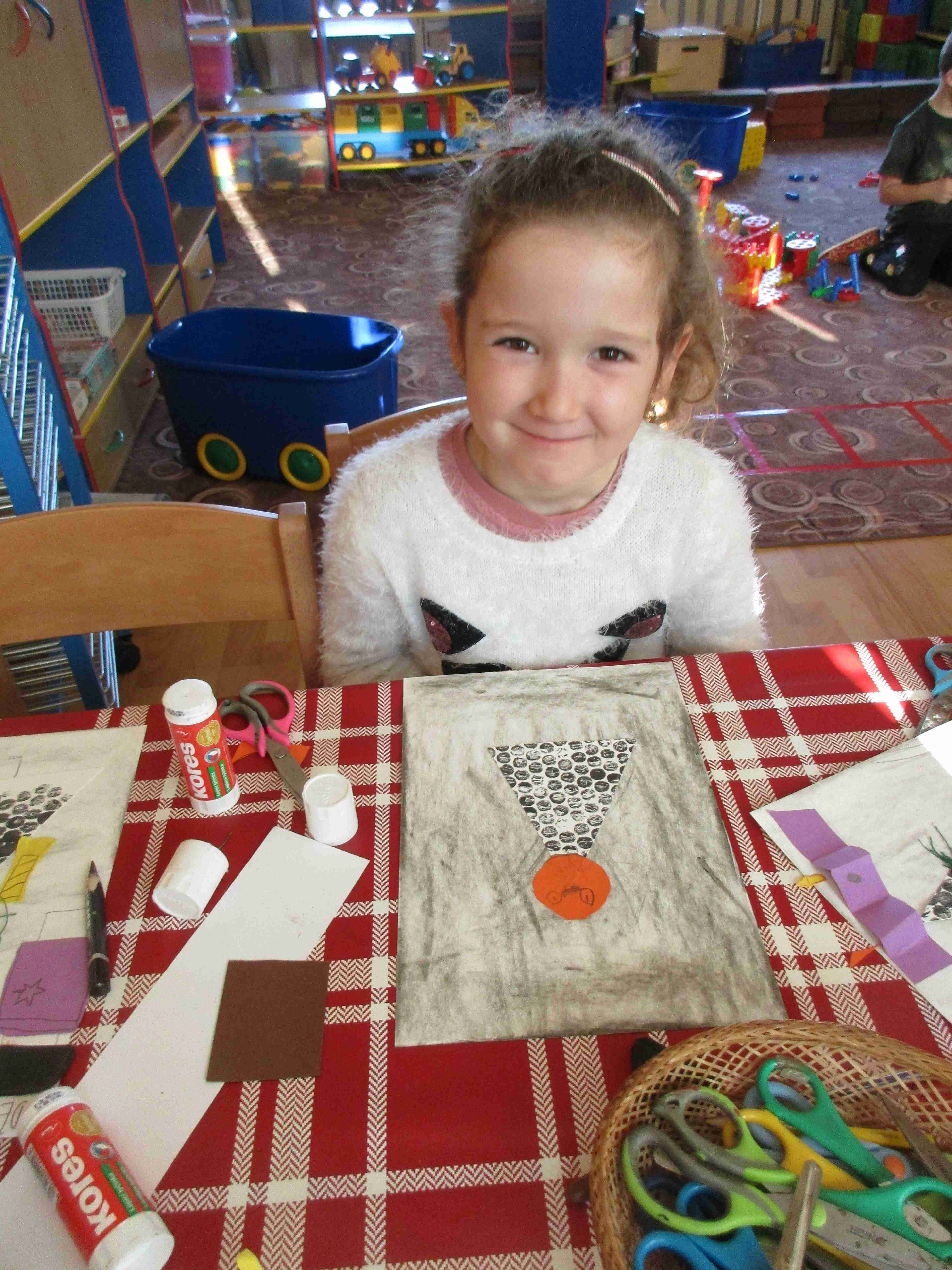 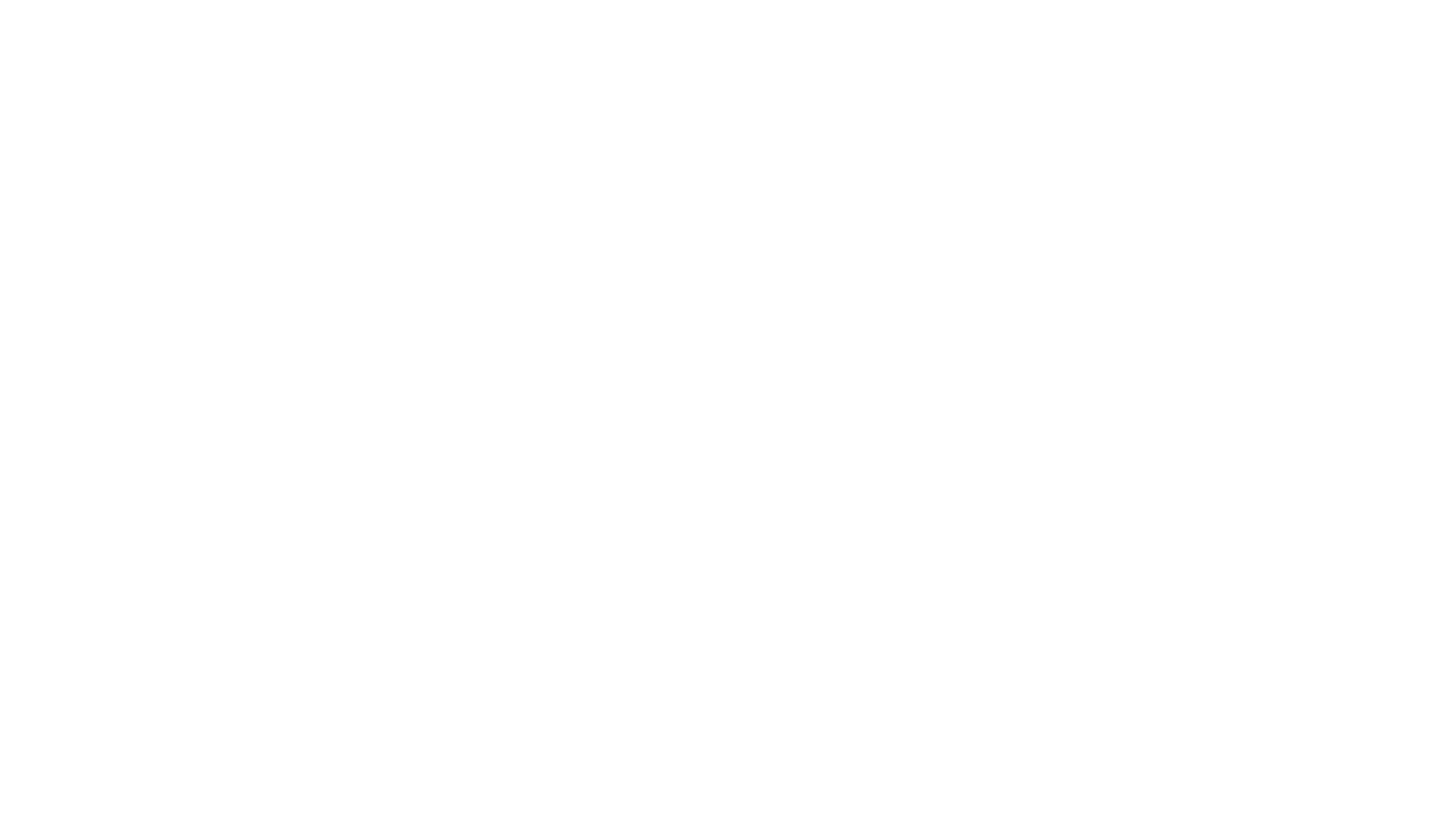 Skládání zámku podle předlohy
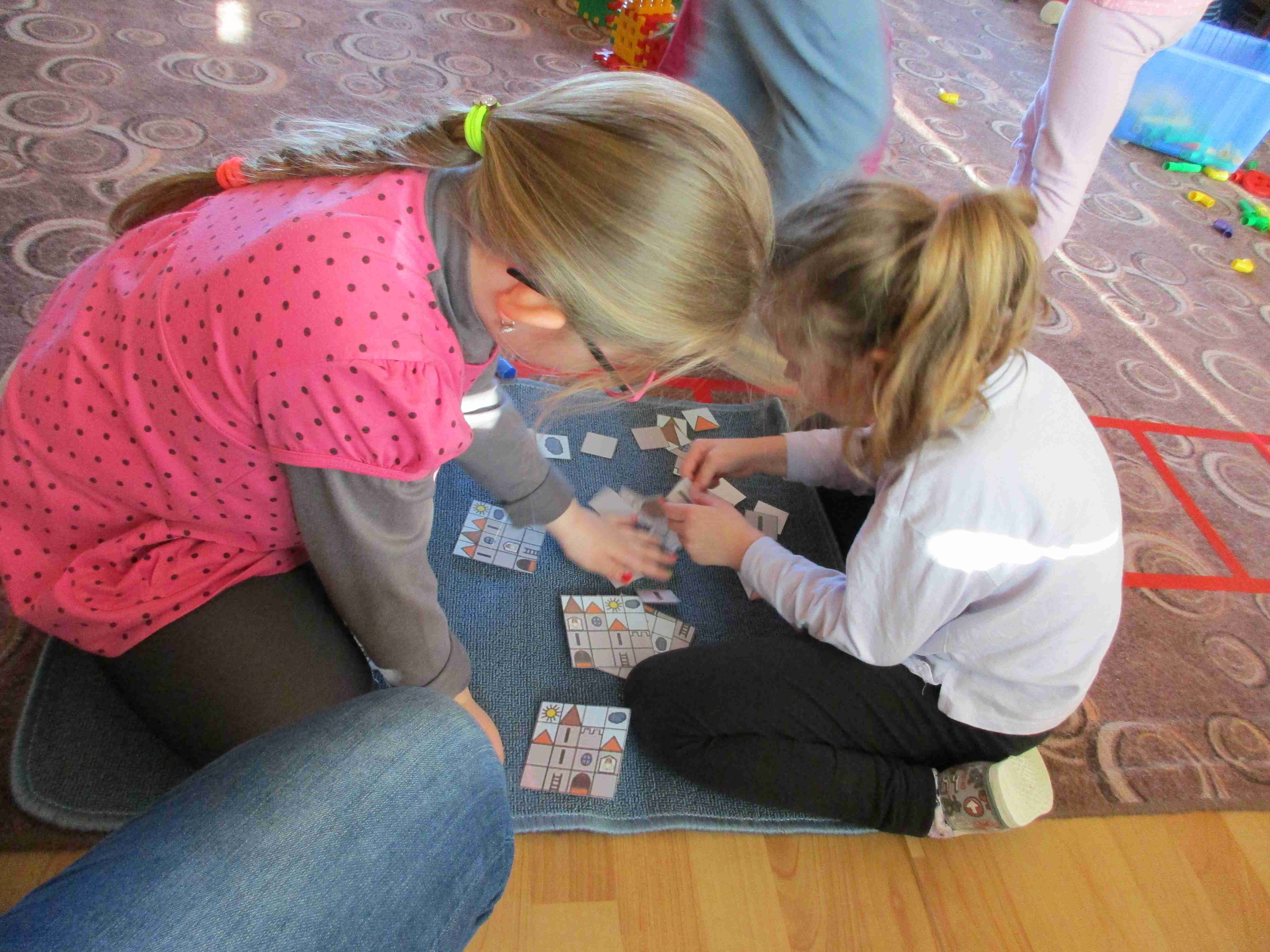 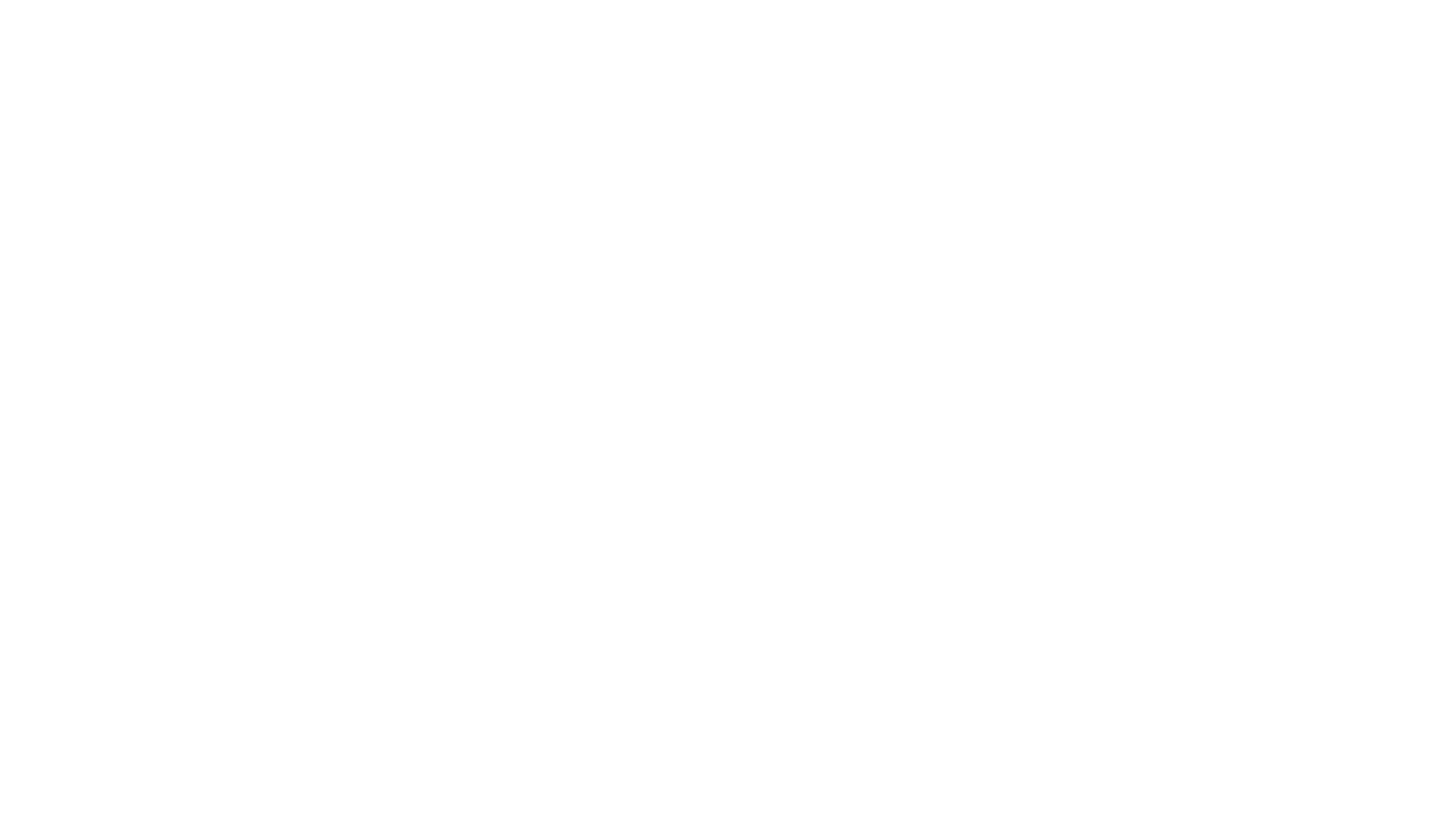 Třídění perníčků podle tvaruskupinová práce dětí
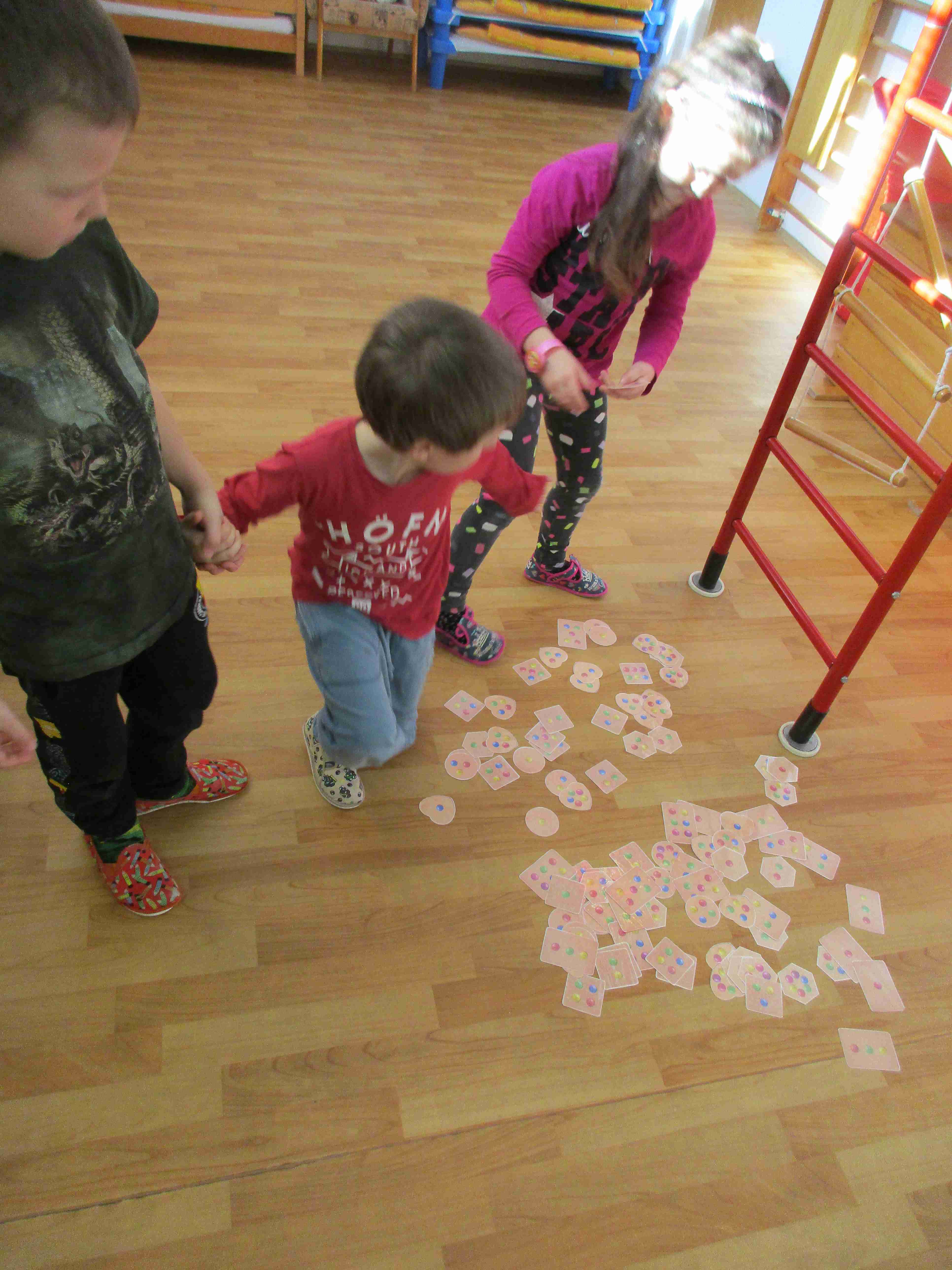 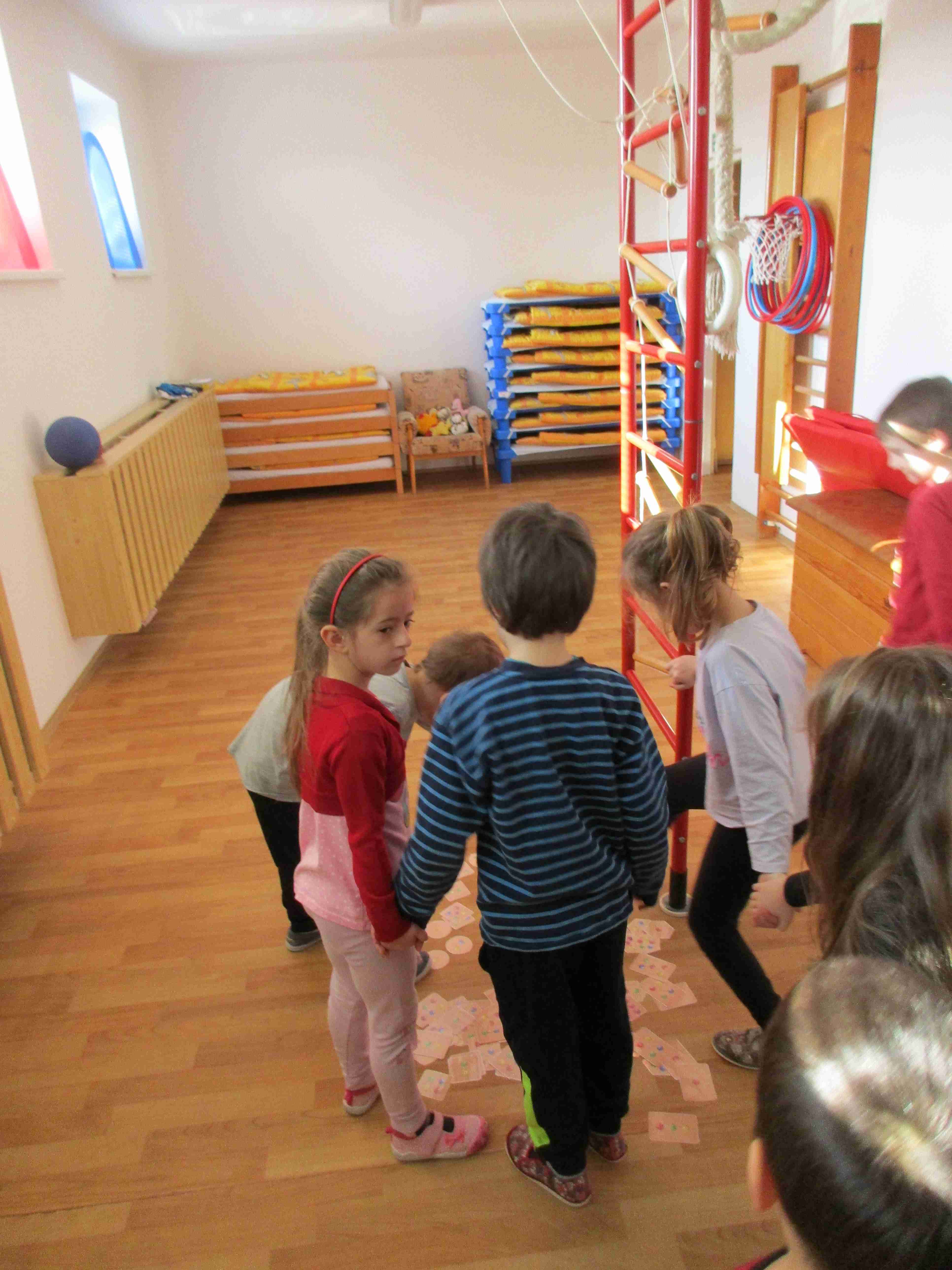 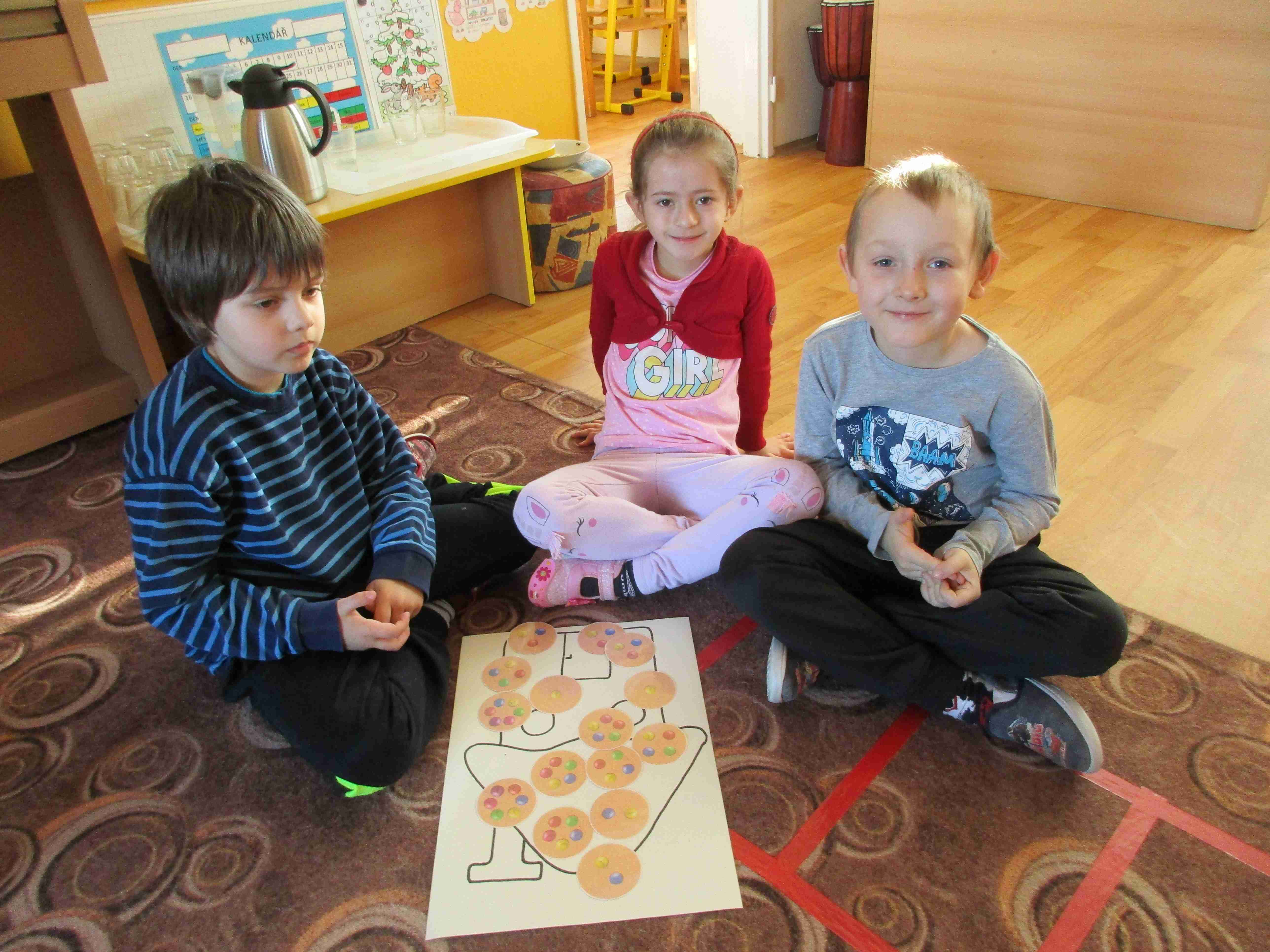 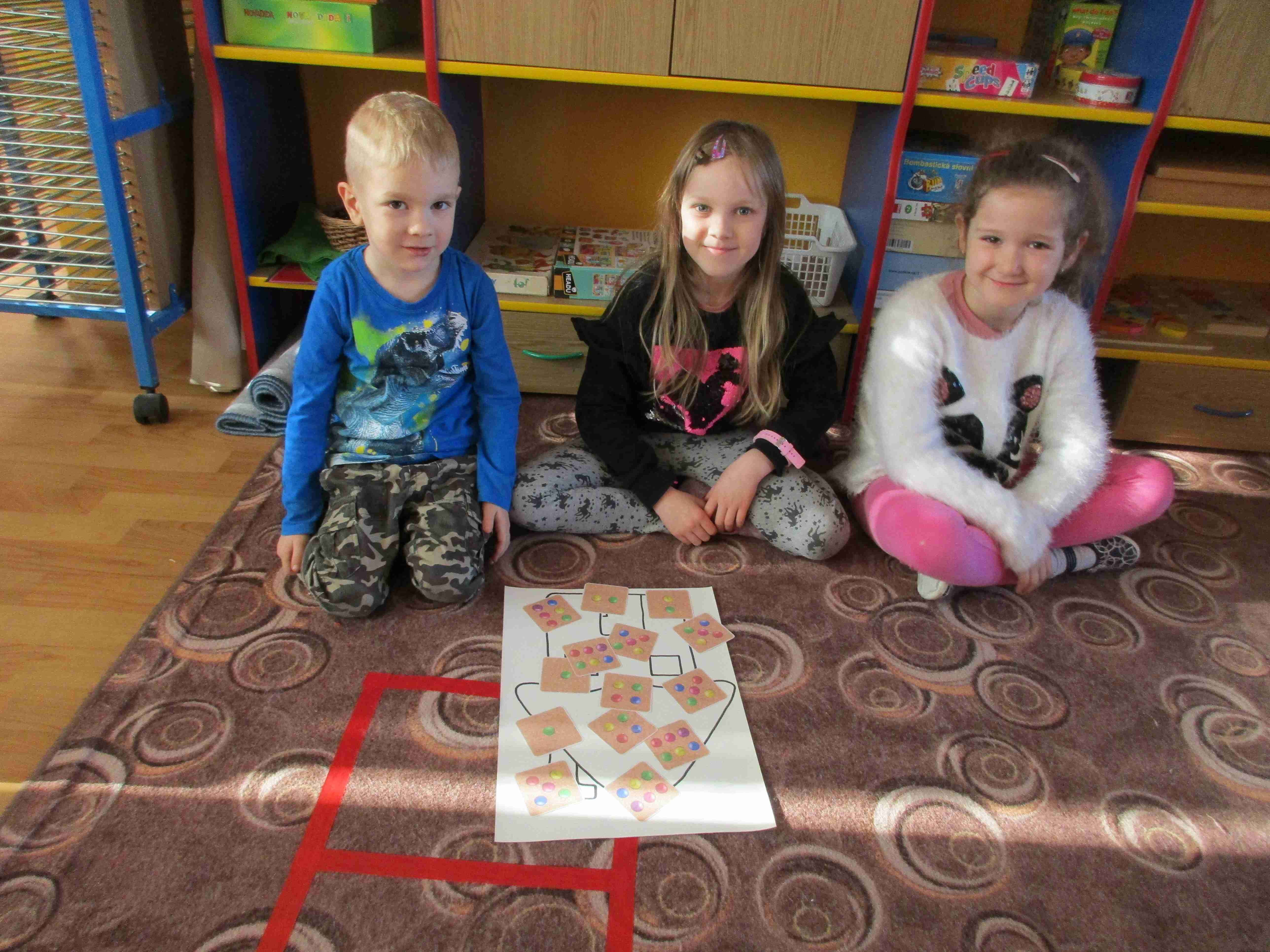 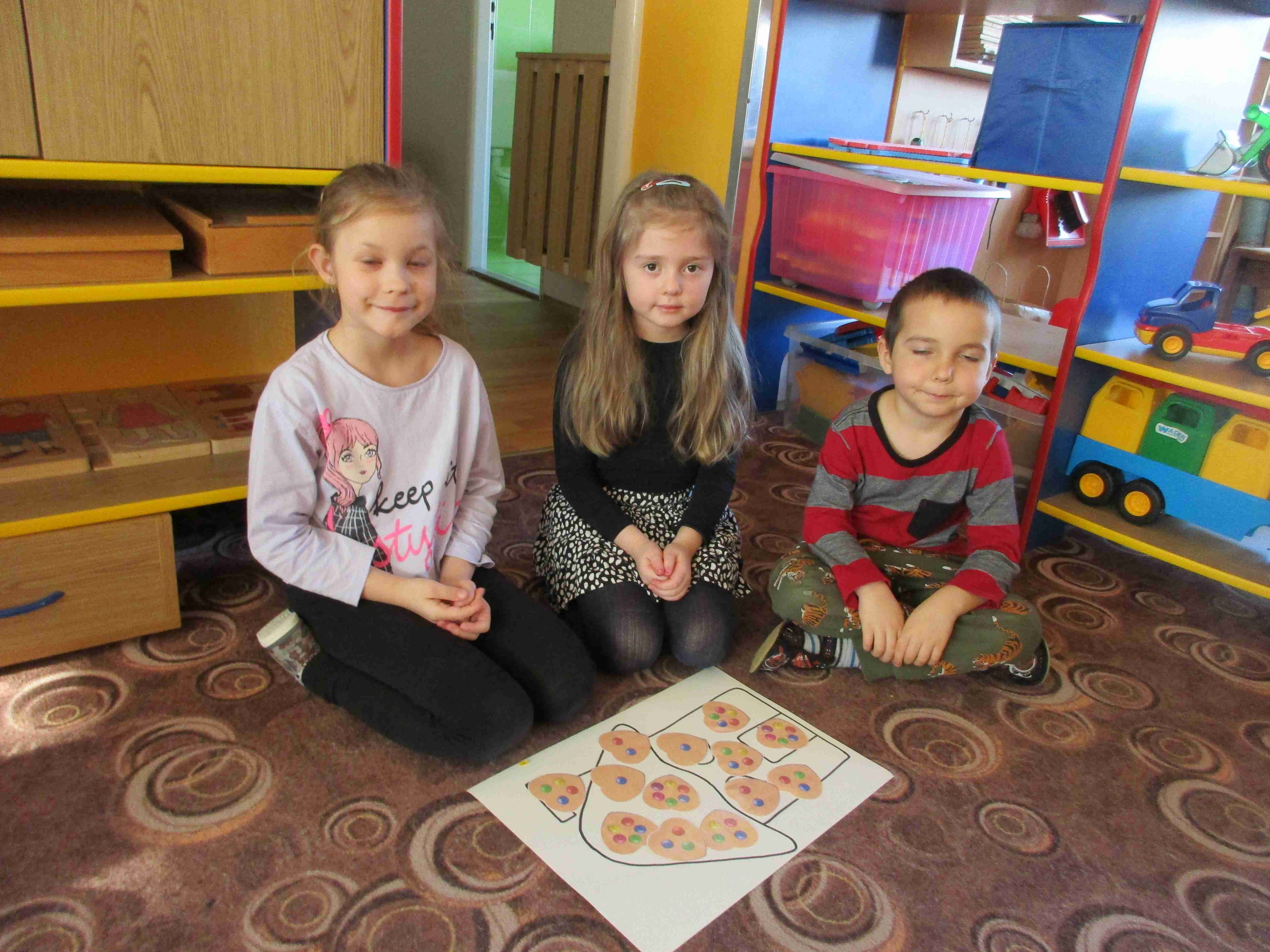 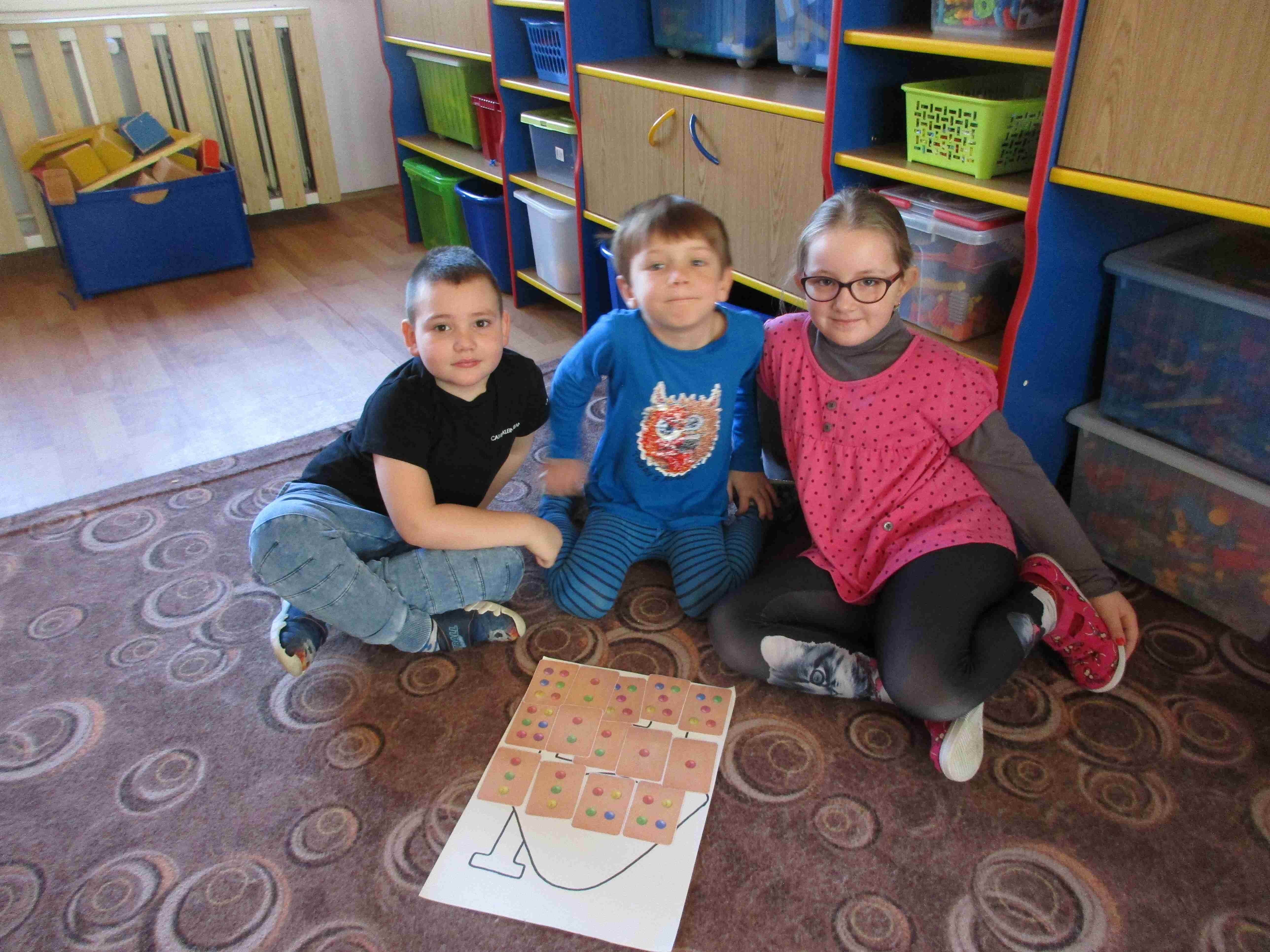 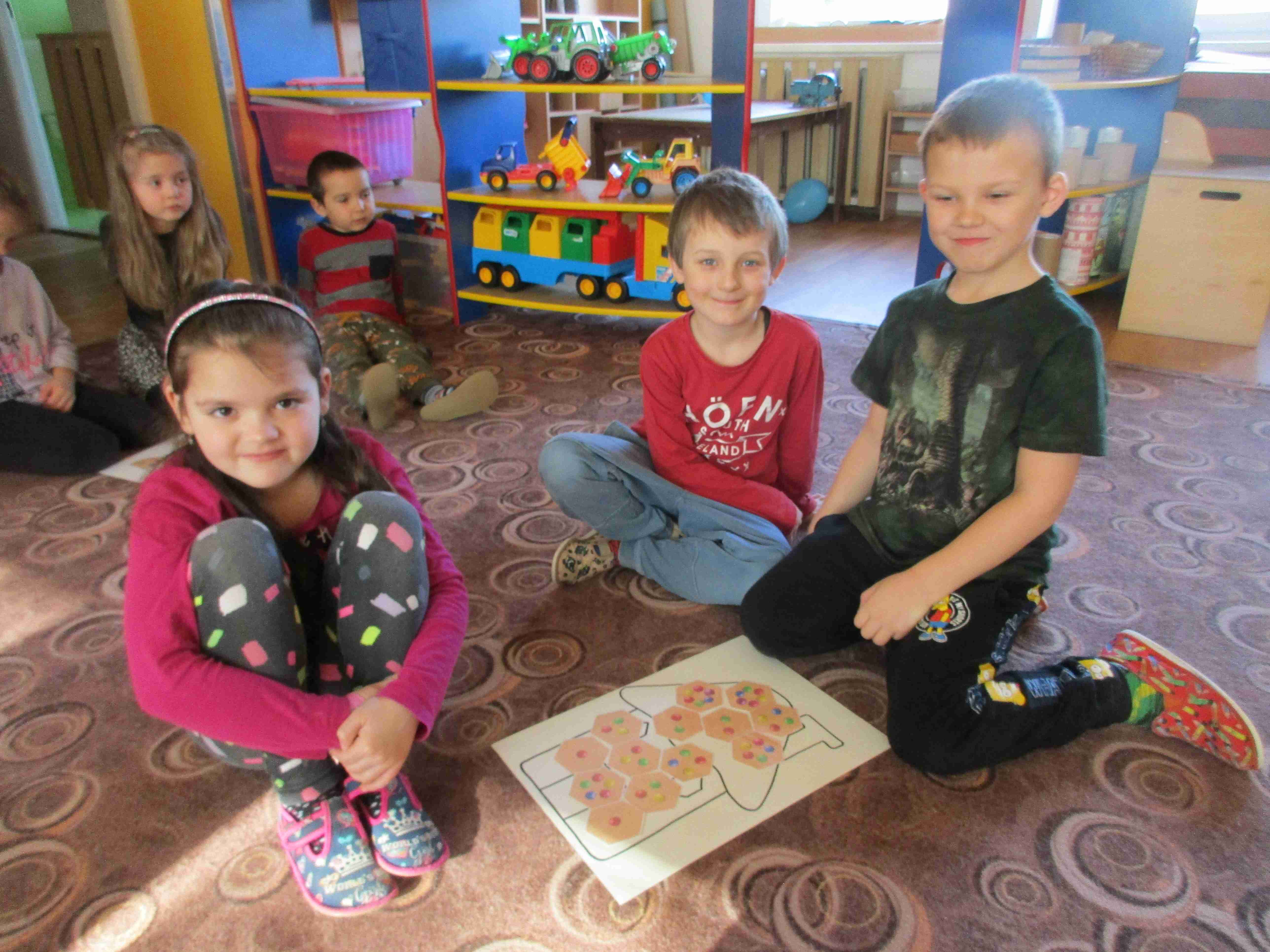 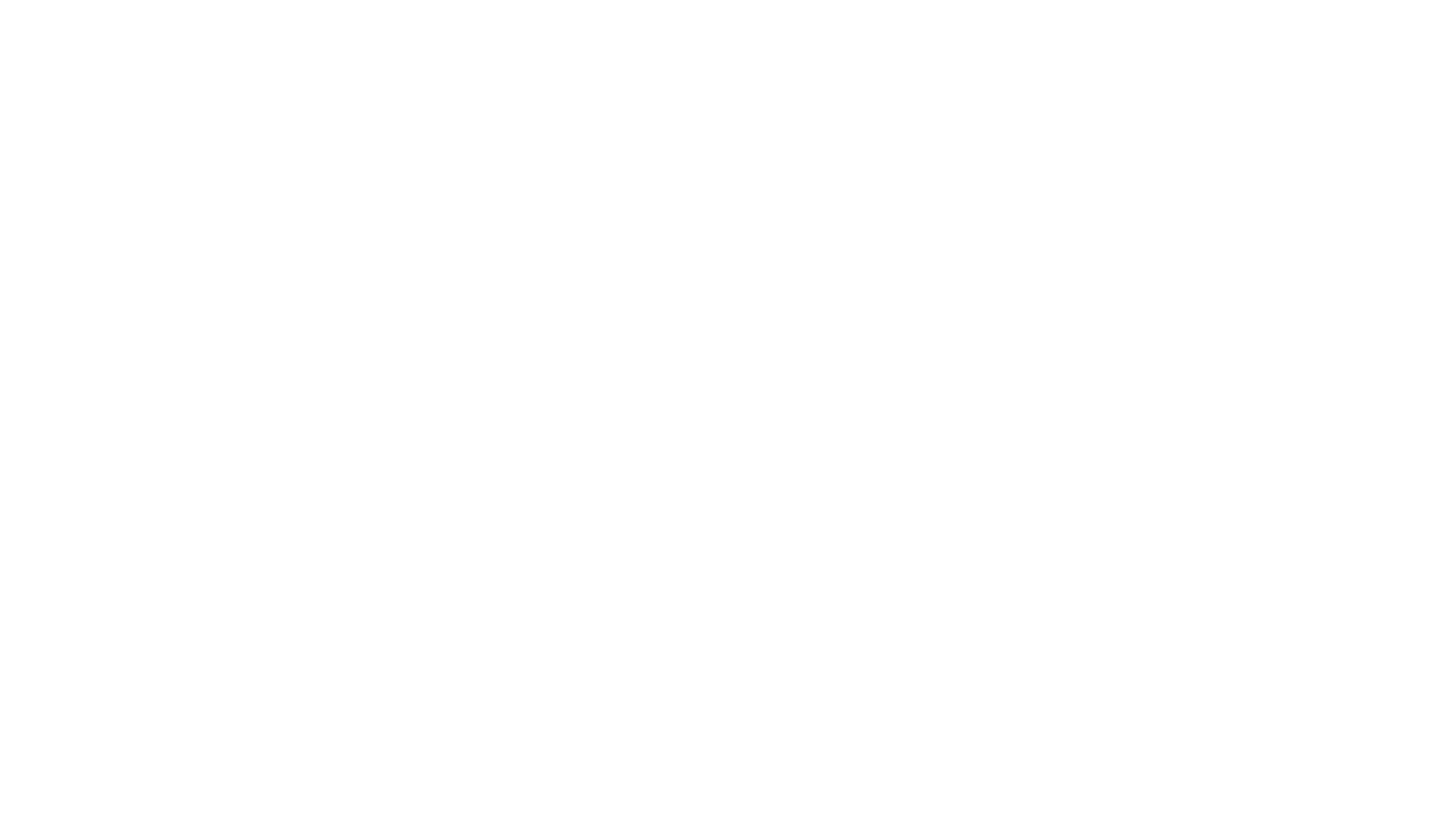 Počítáme zdobení - barvičky
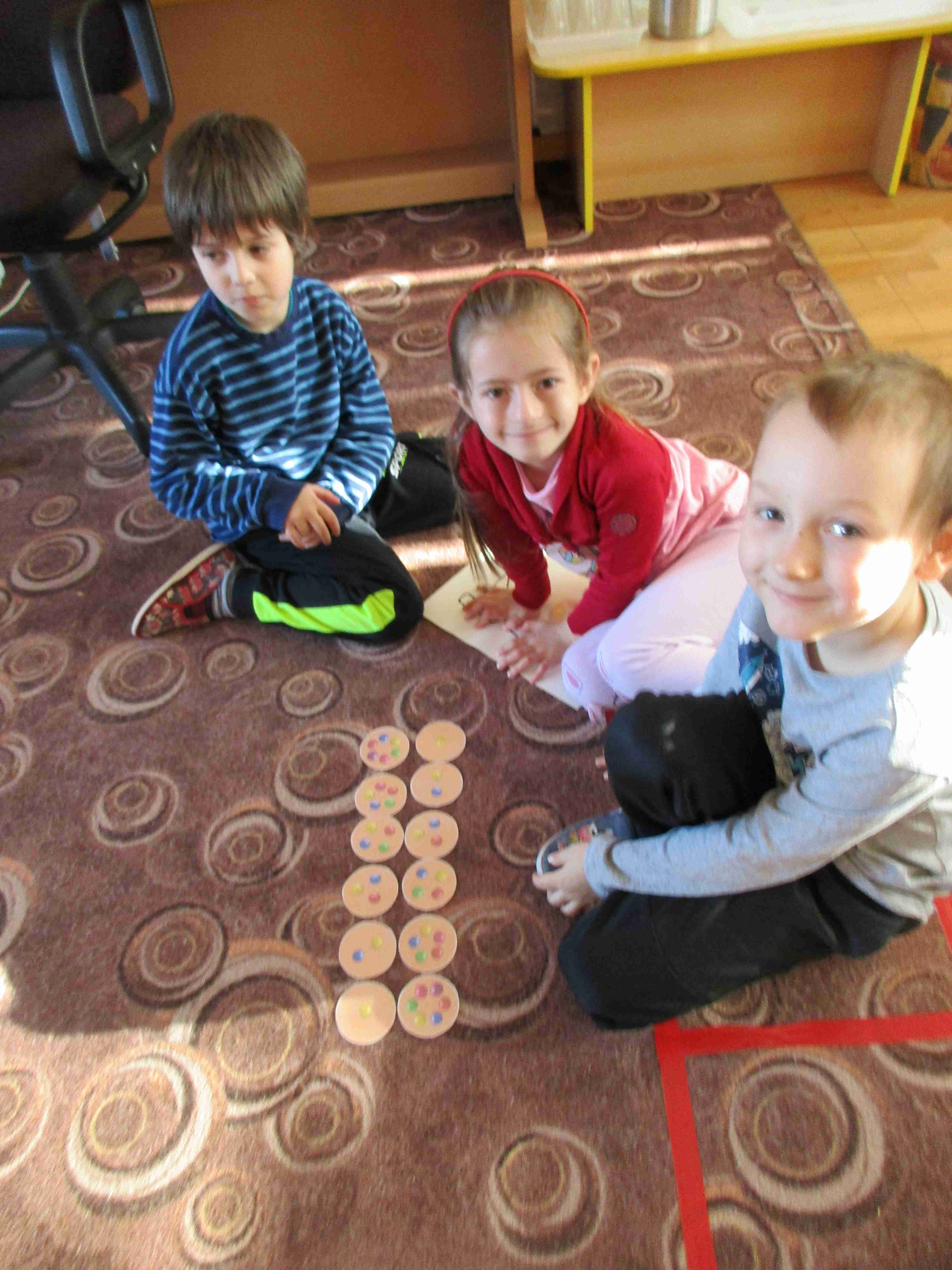 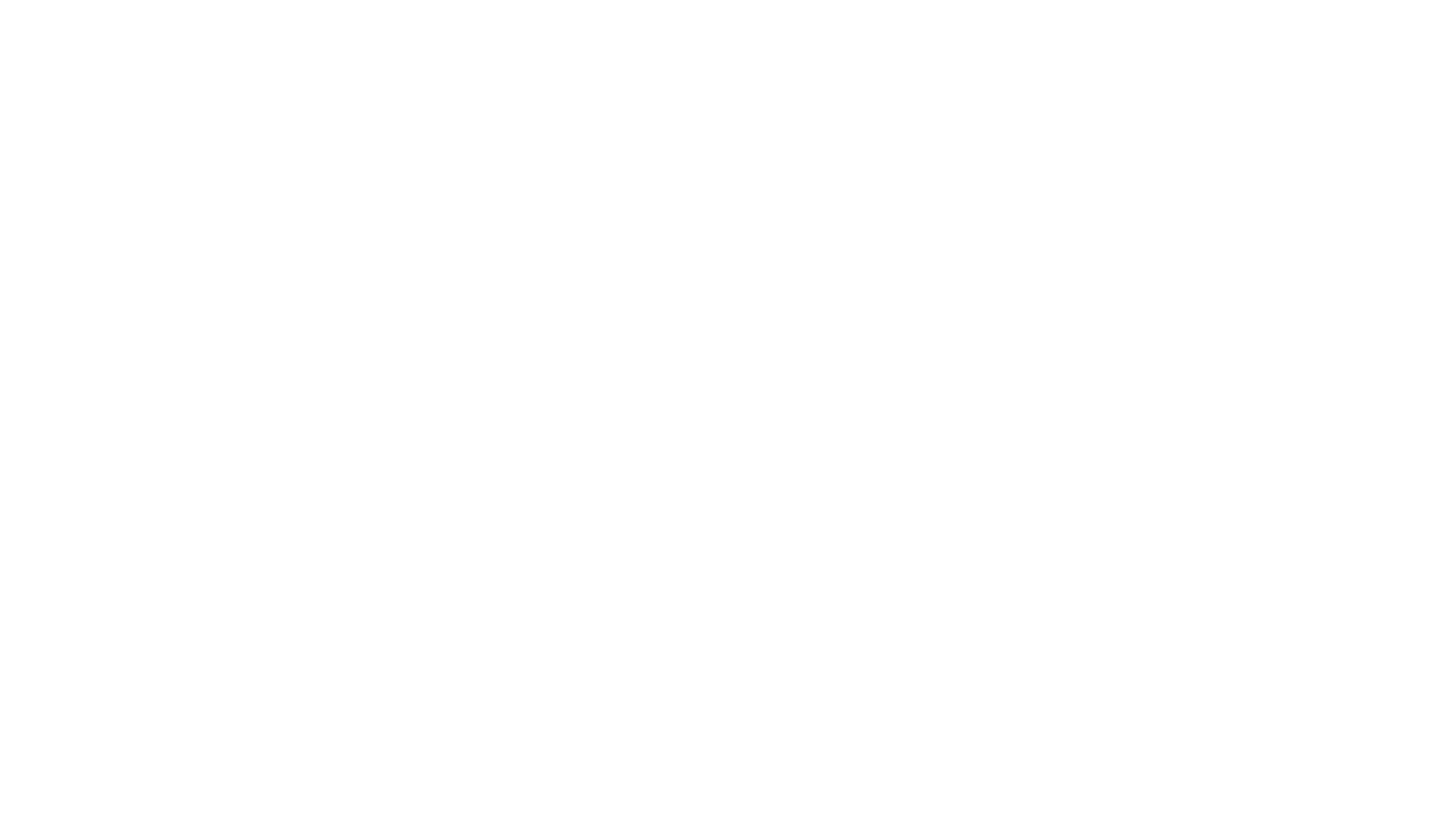 Tvoříme perníkovou chaloupku
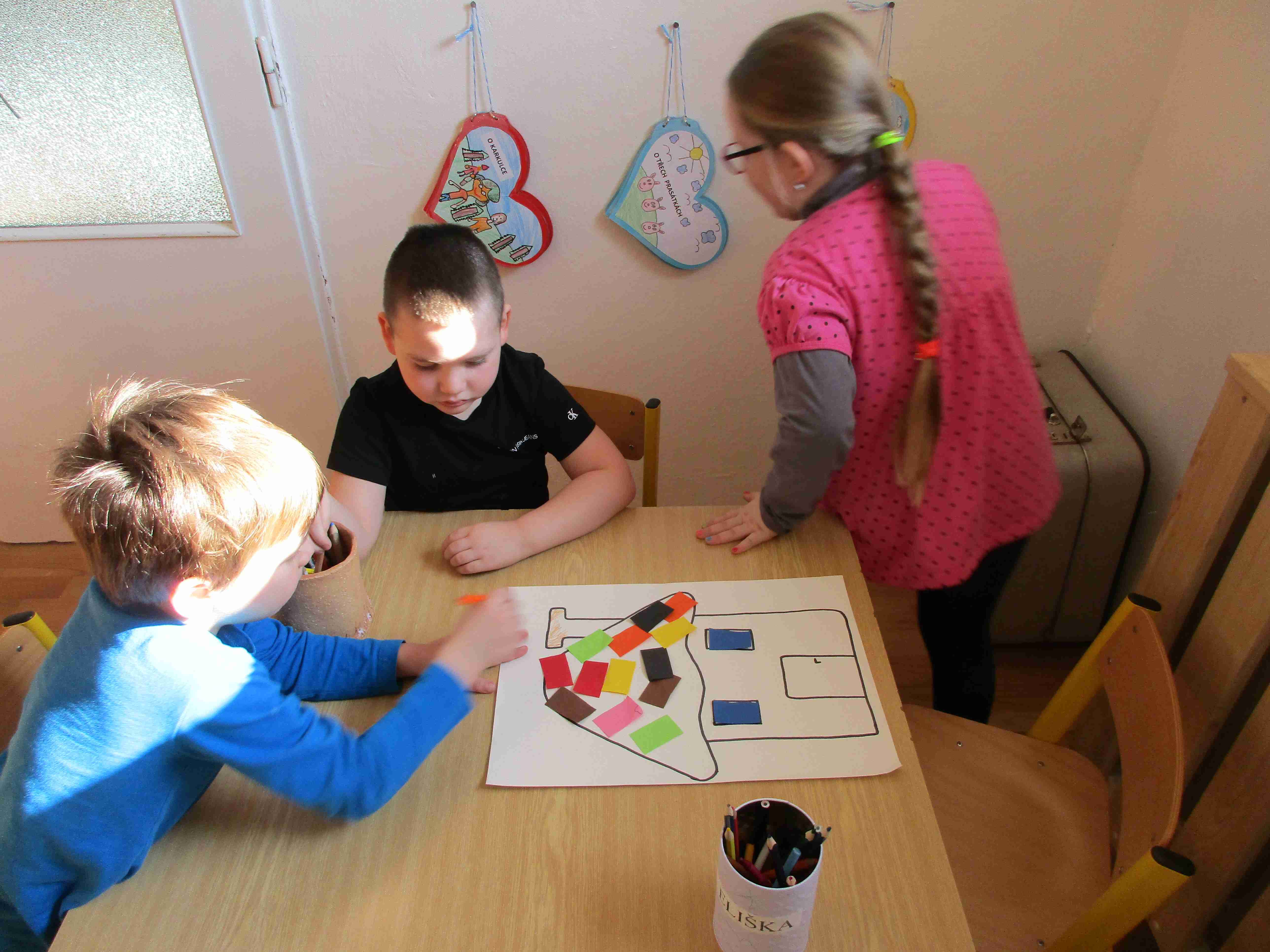 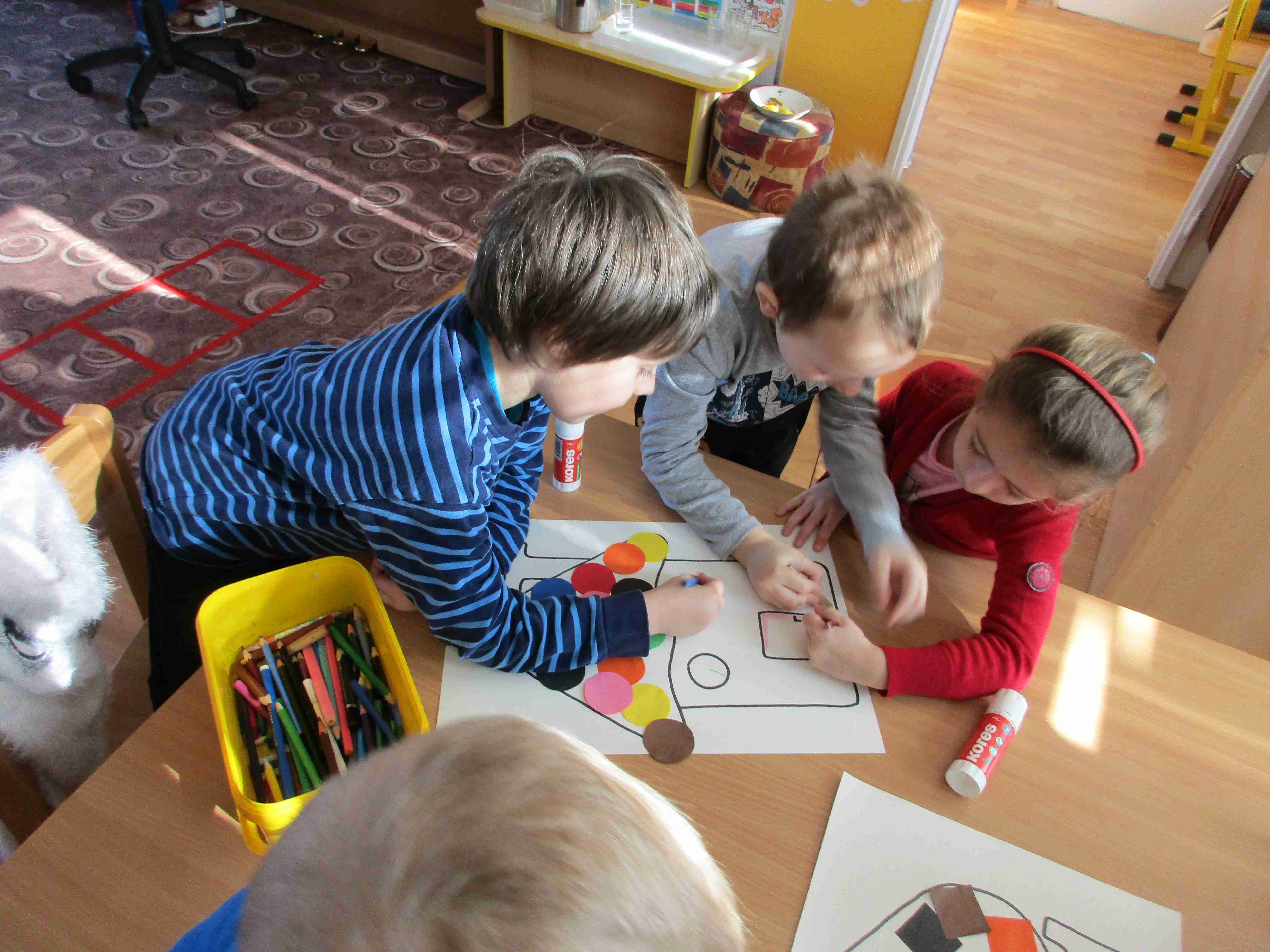 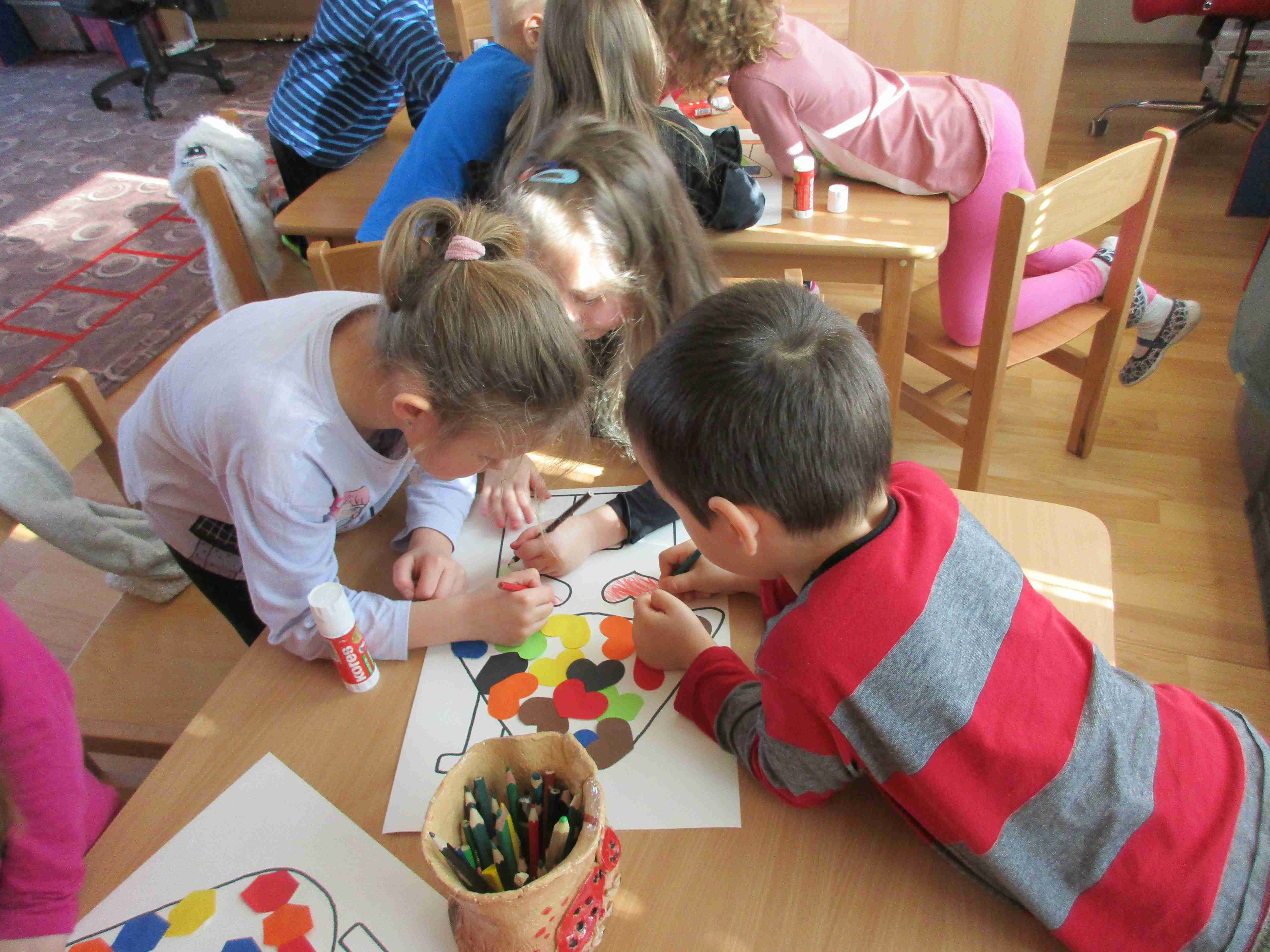 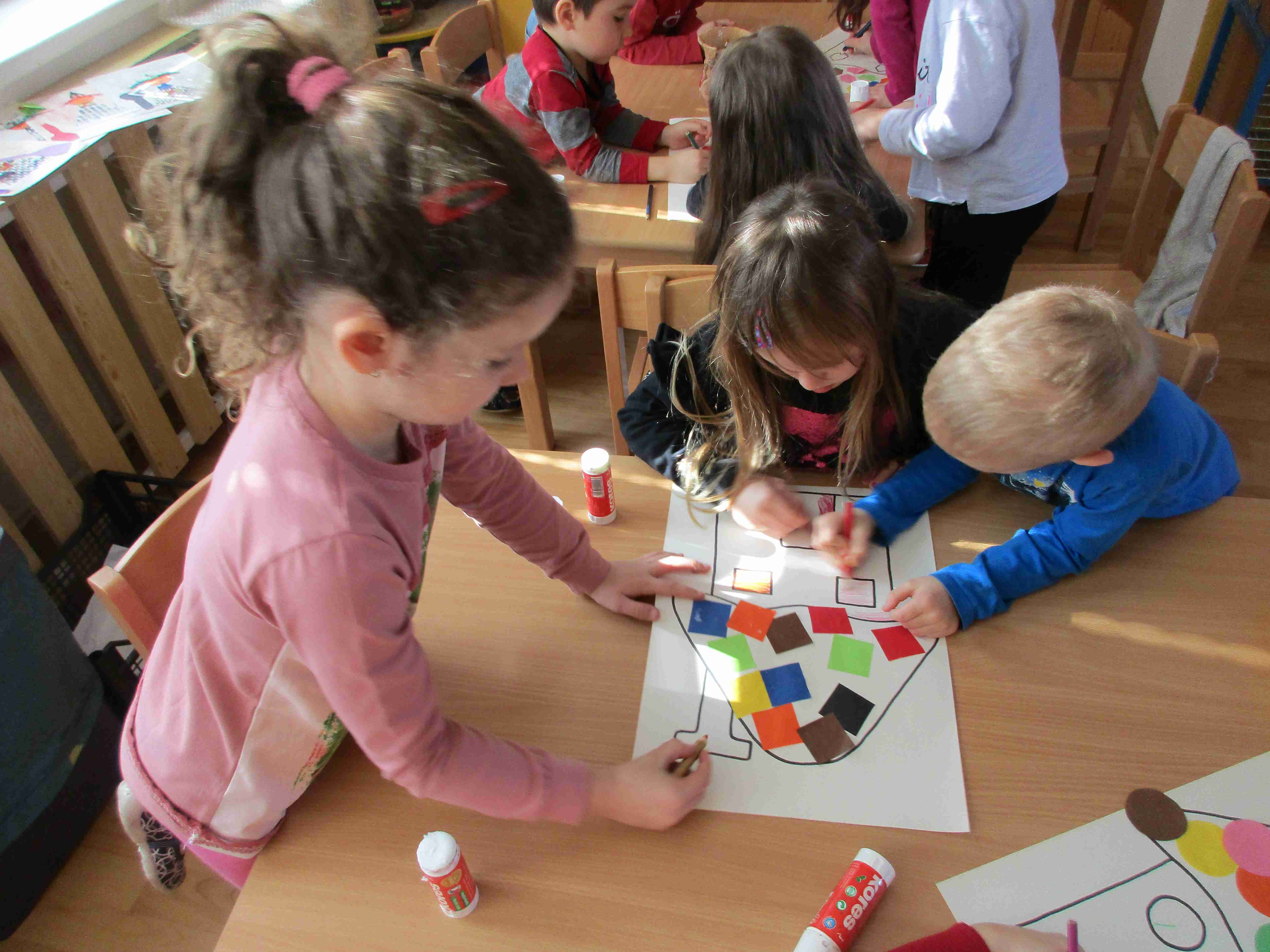 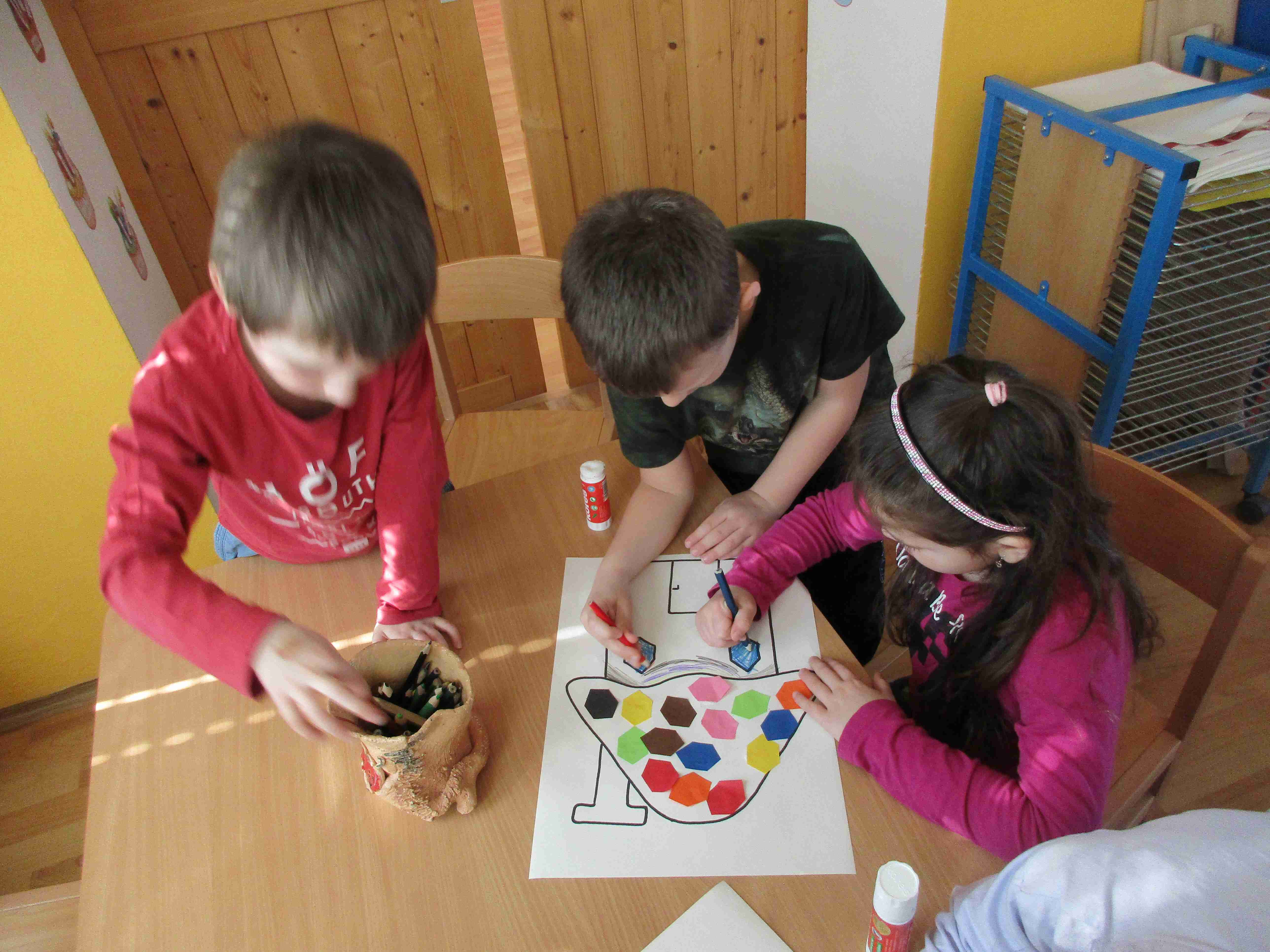 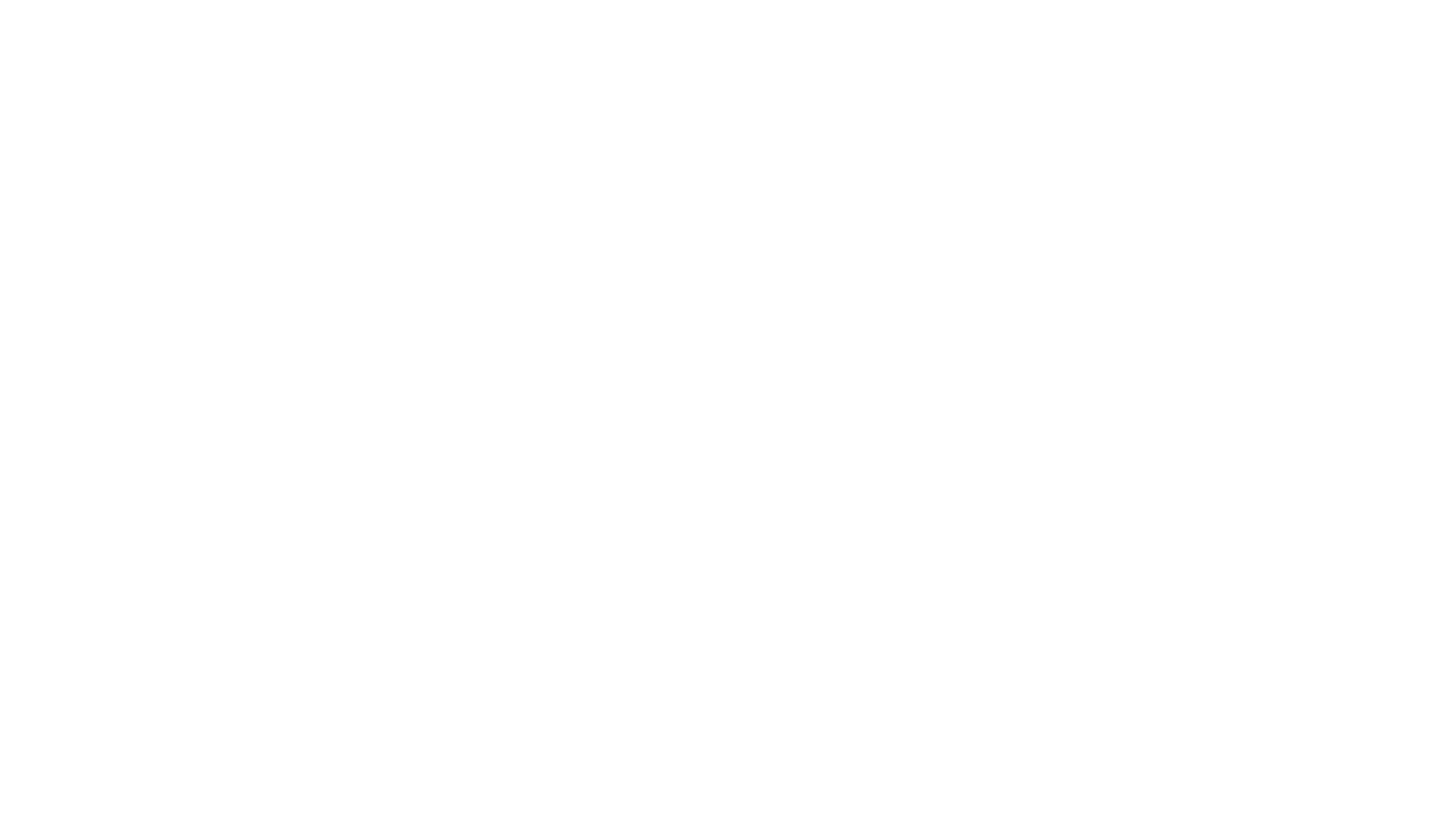 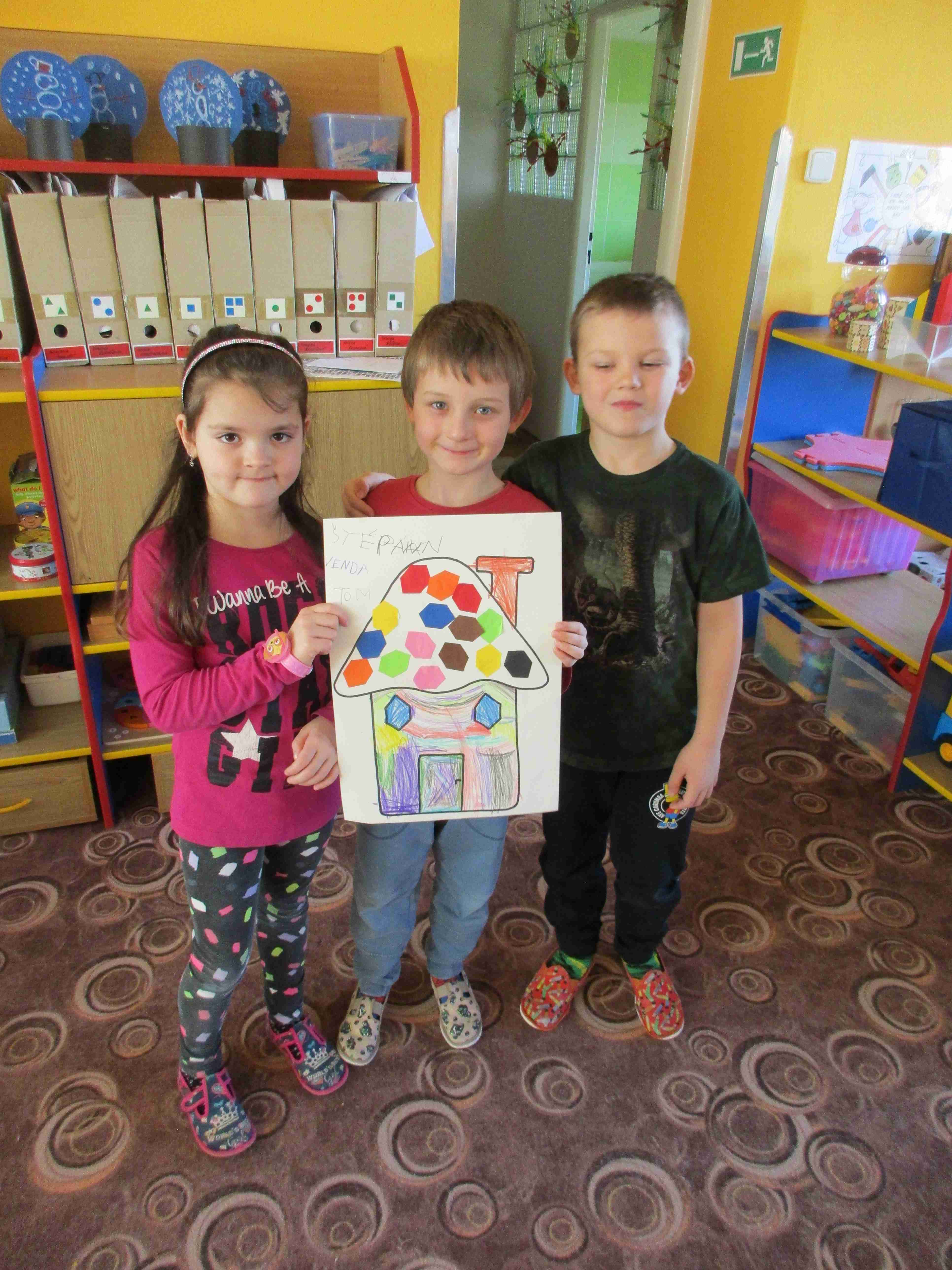 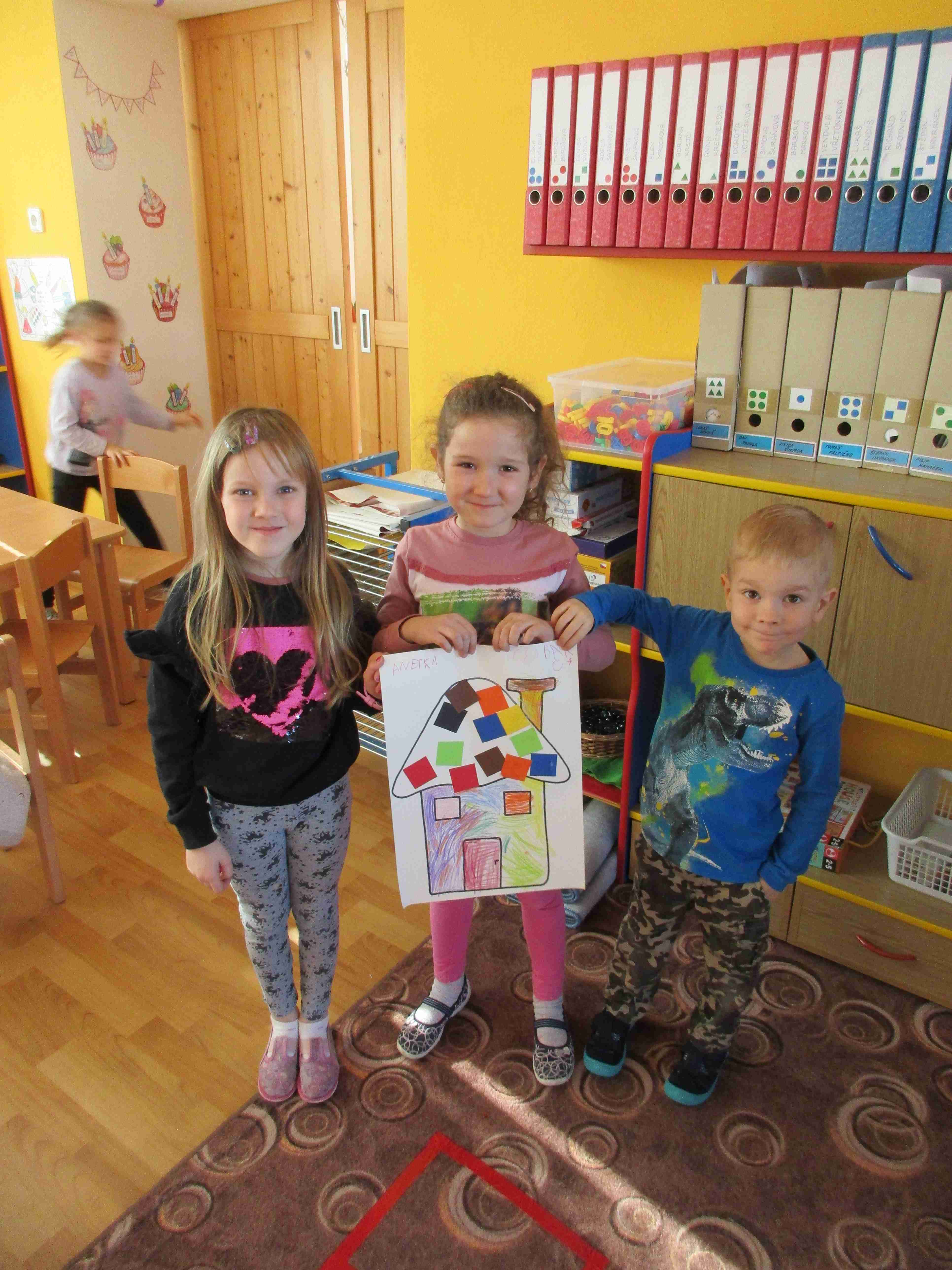 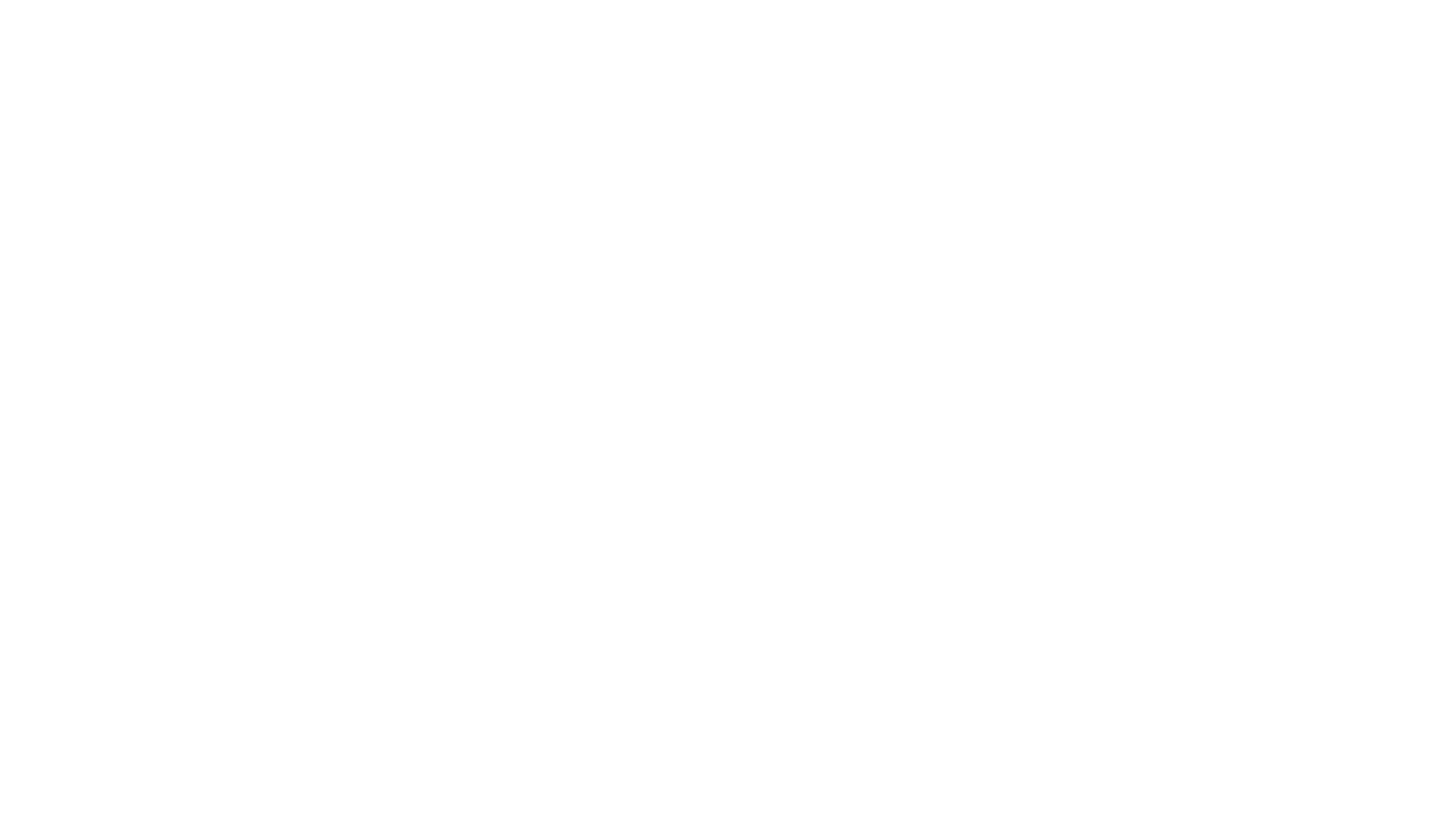 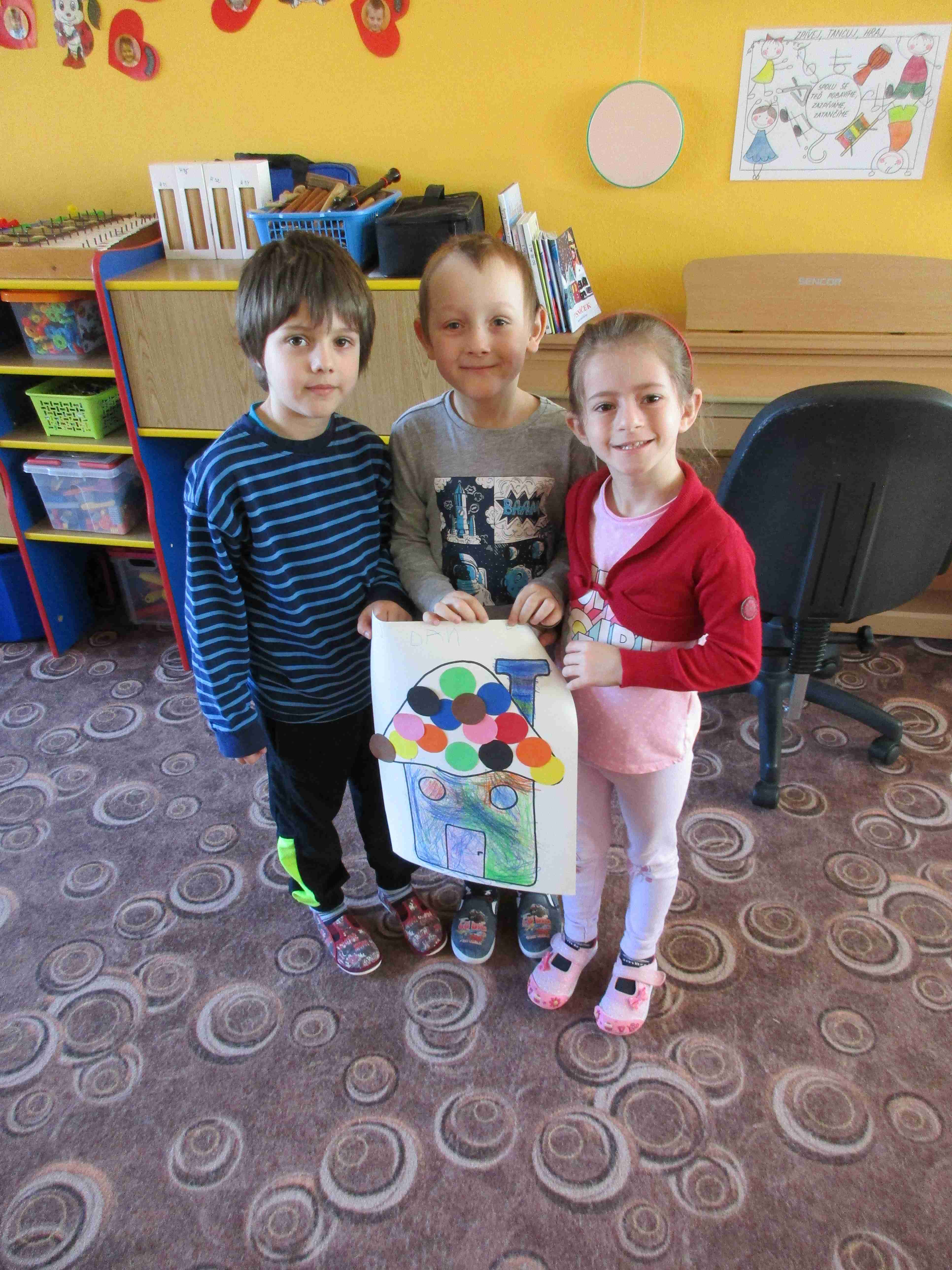 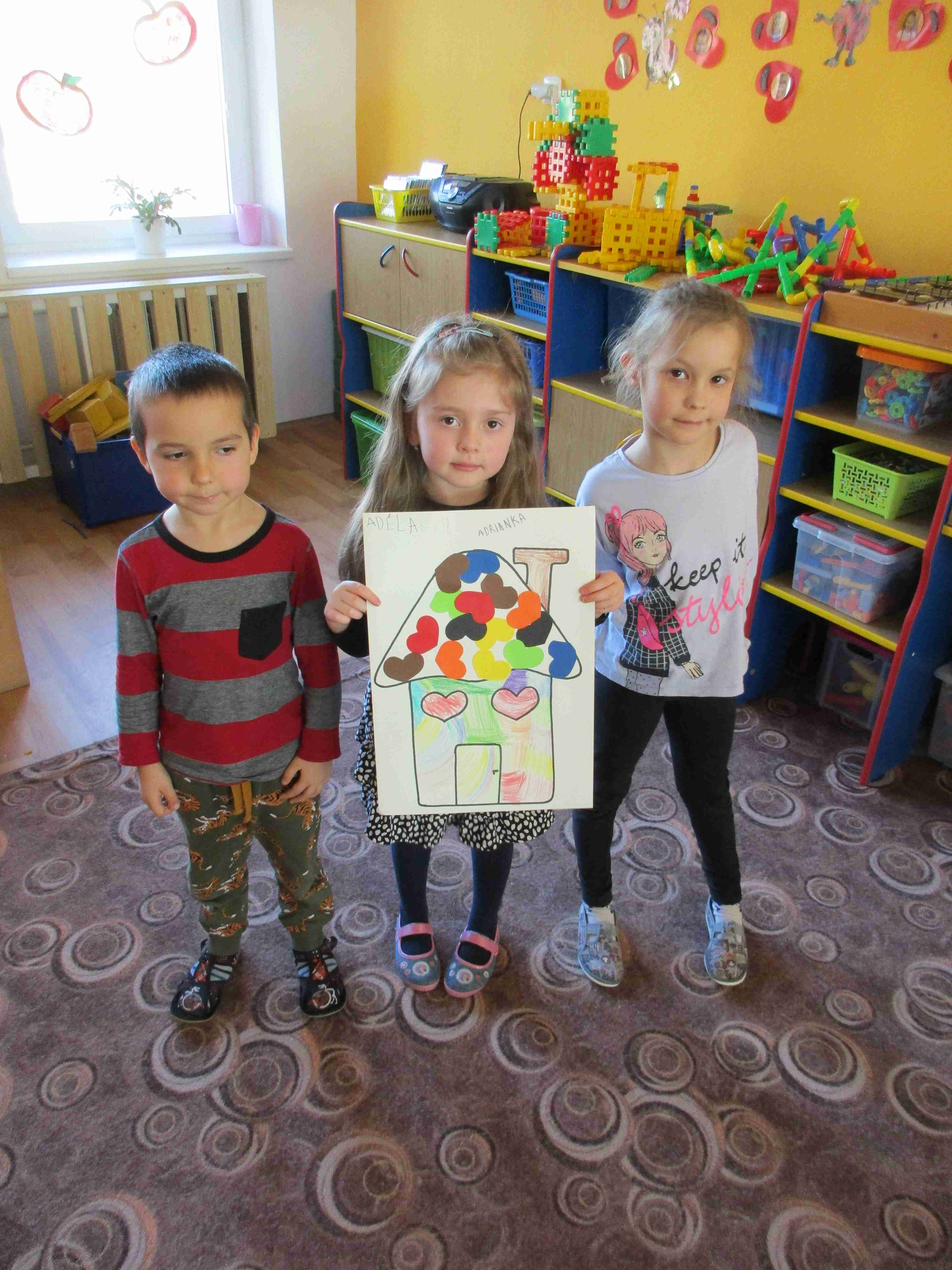 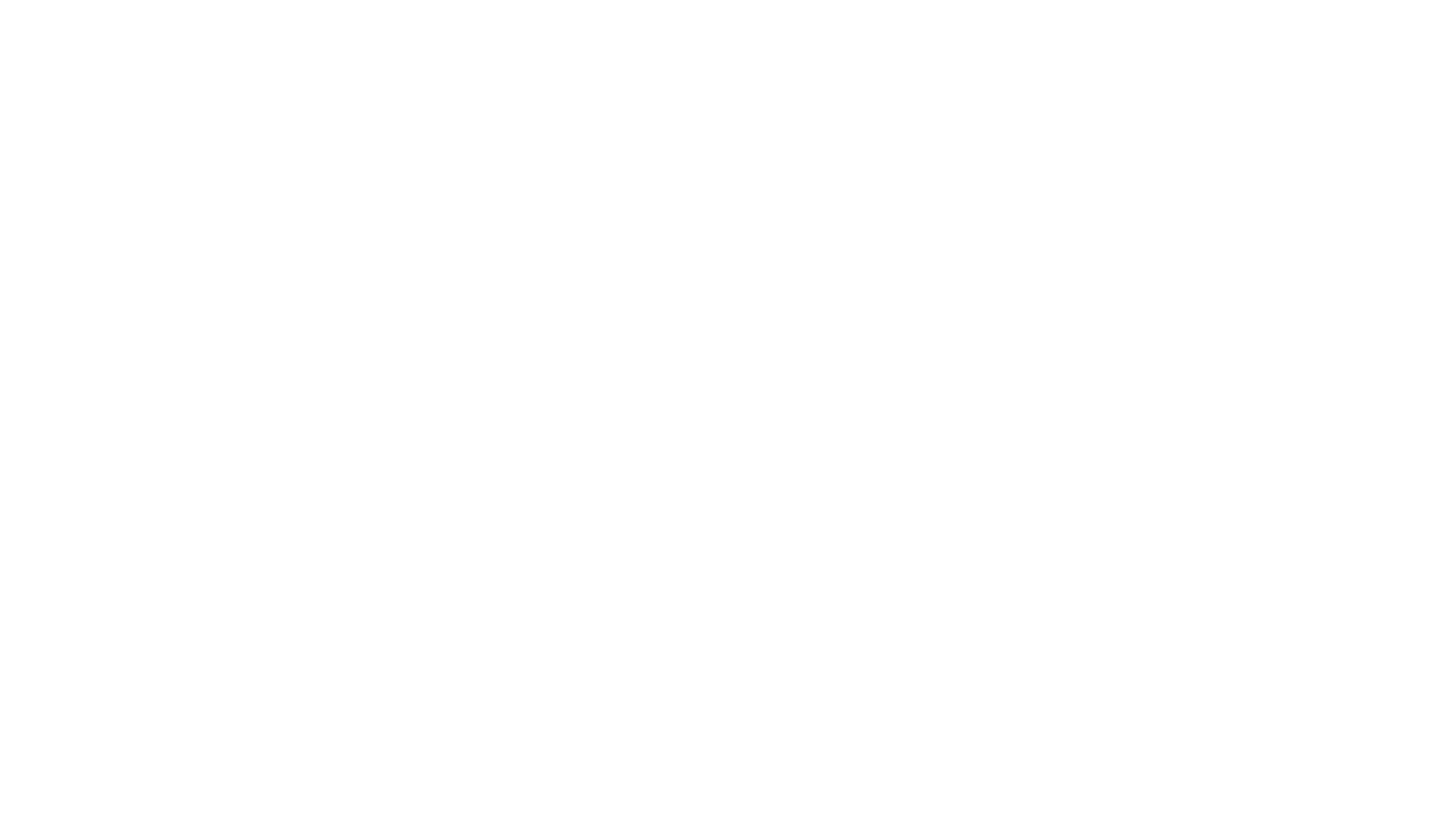 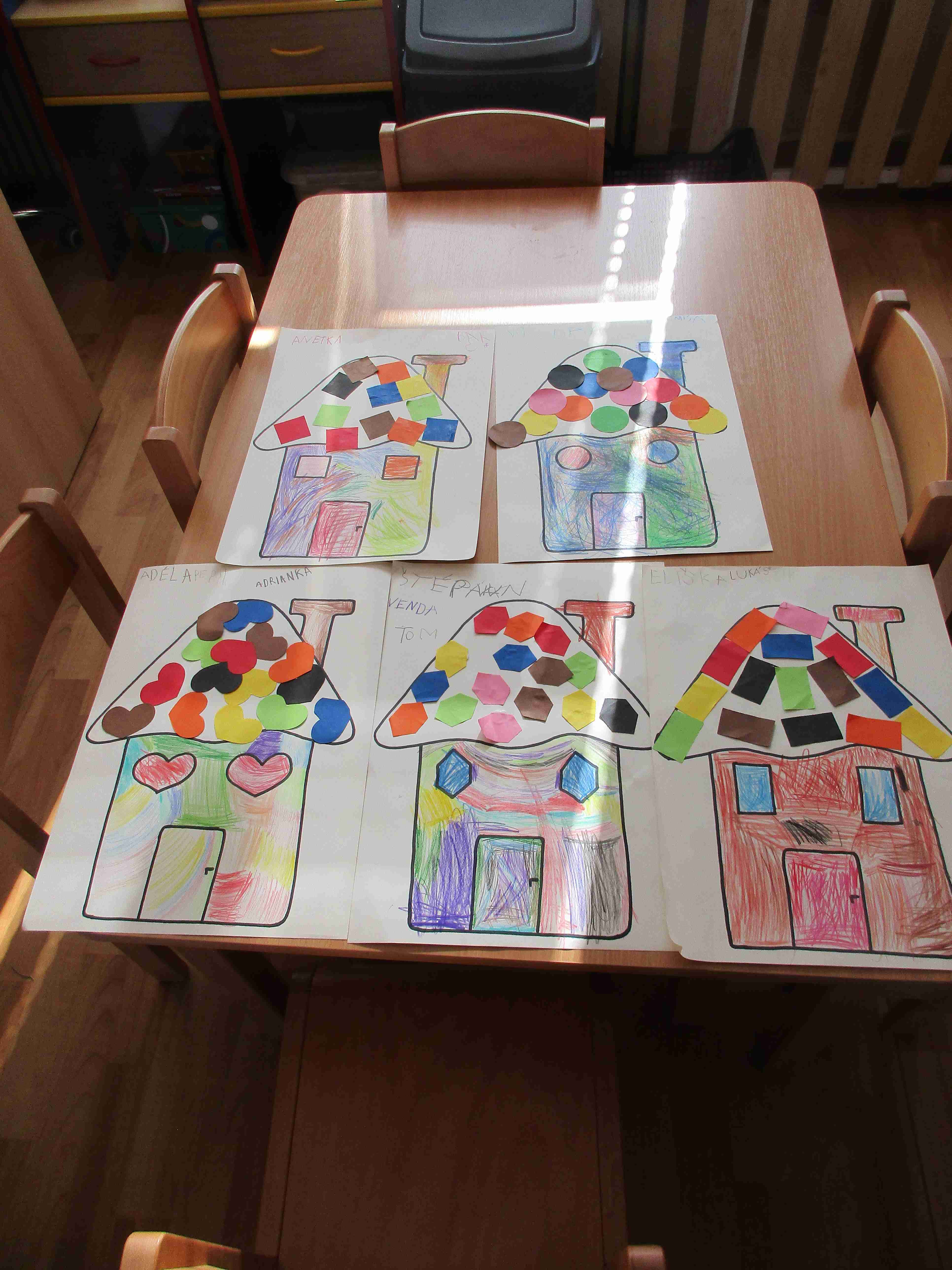 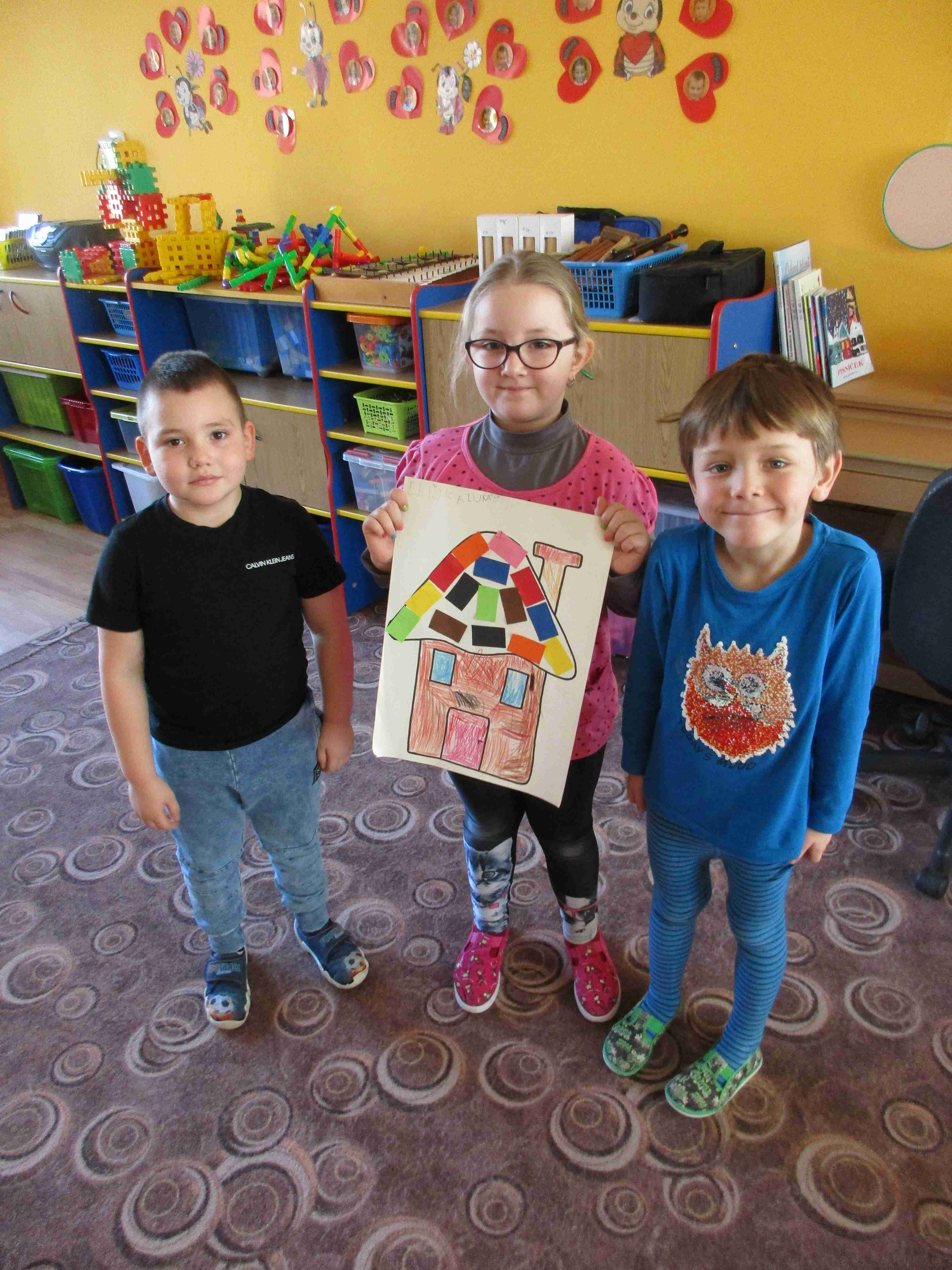 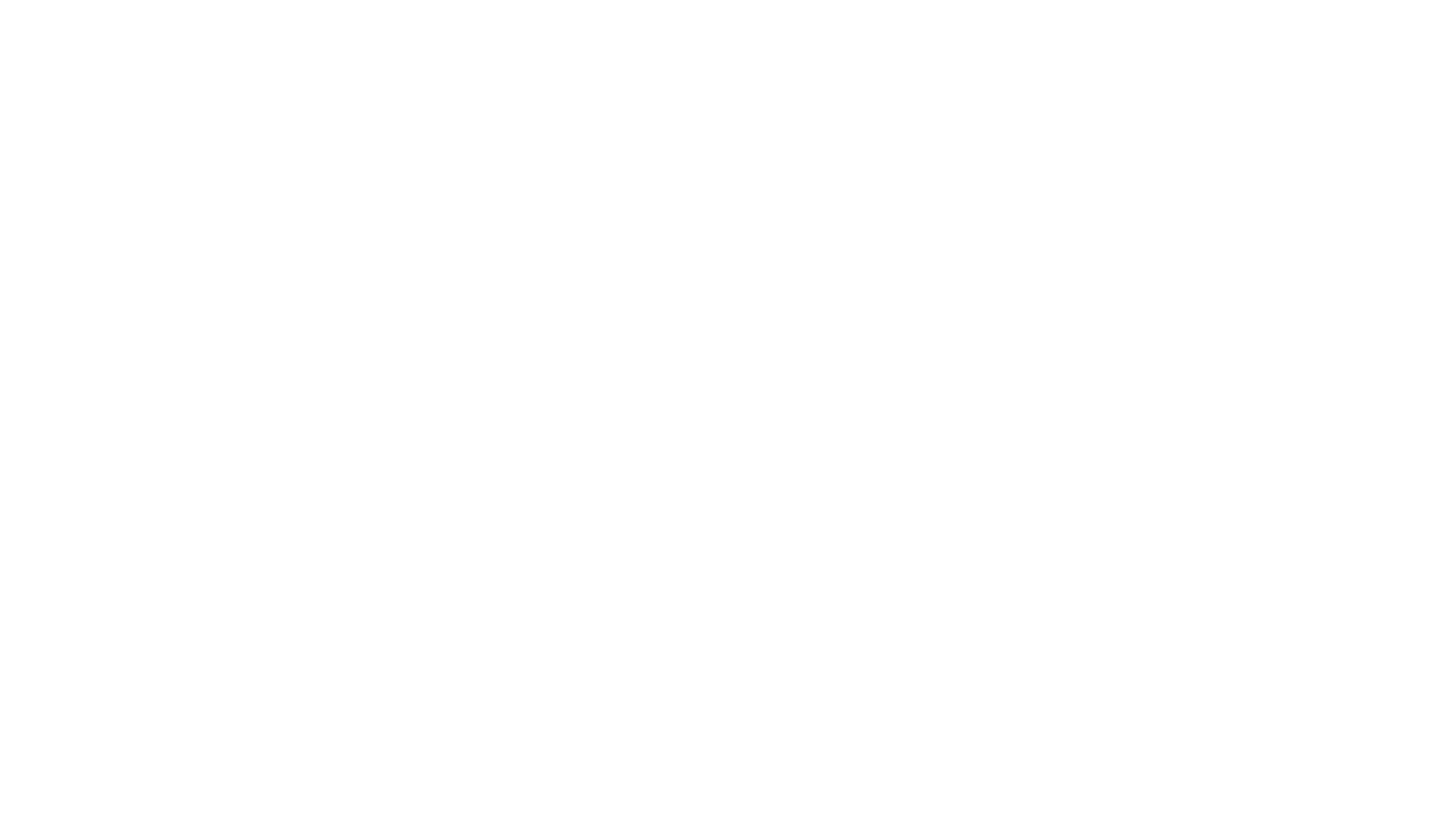 Moje oblíbená pohádka – kresba tuší
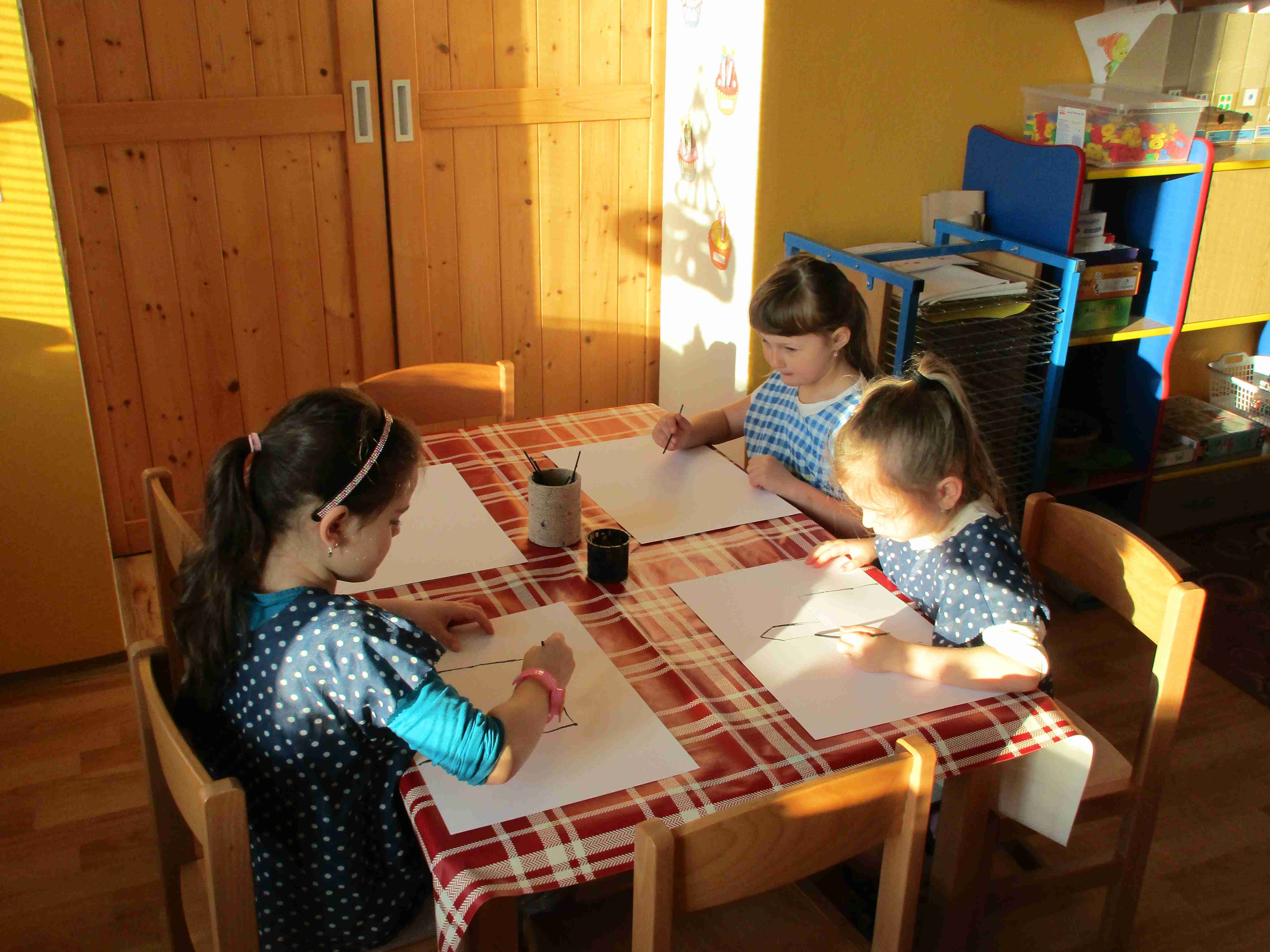 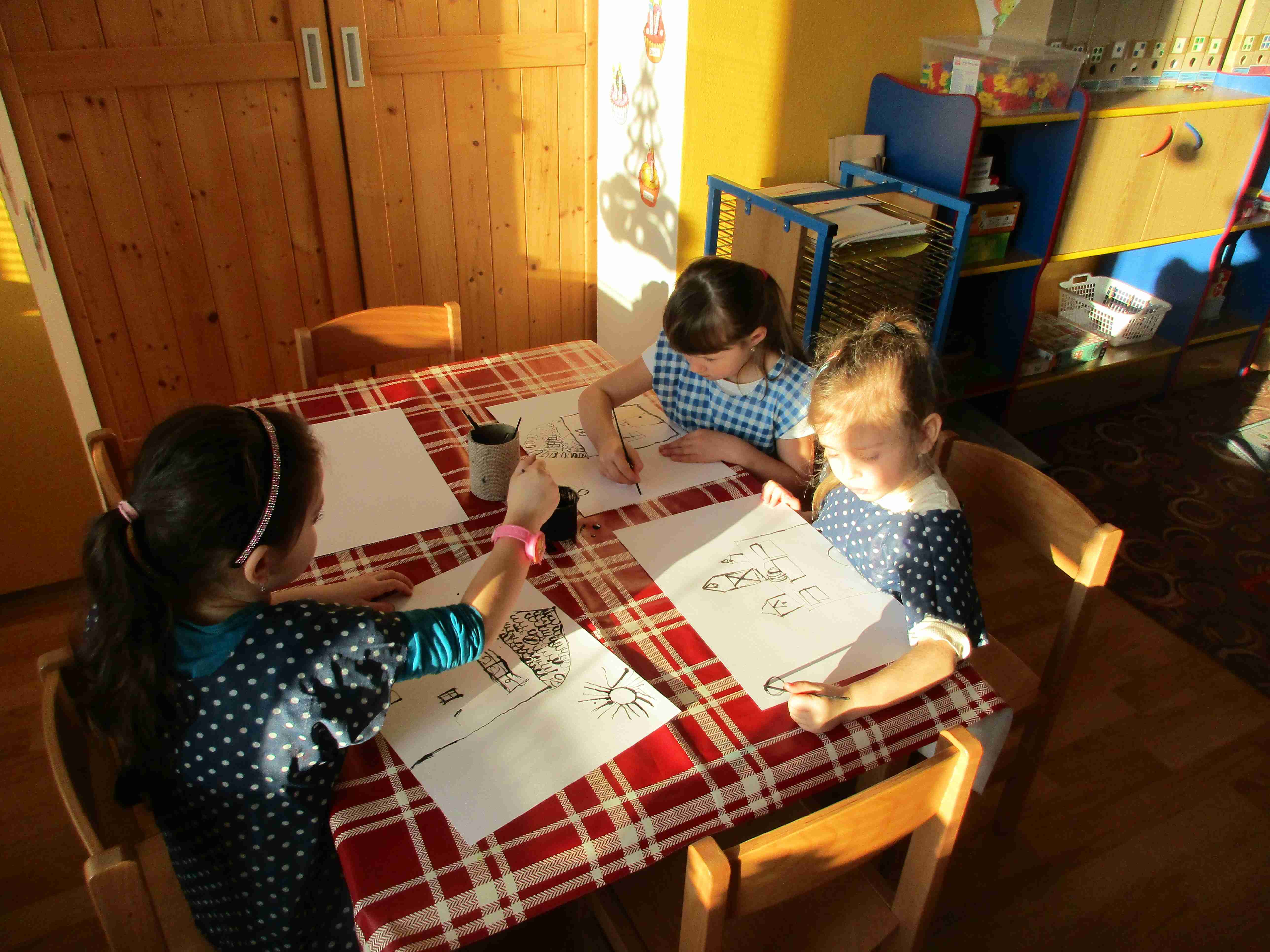 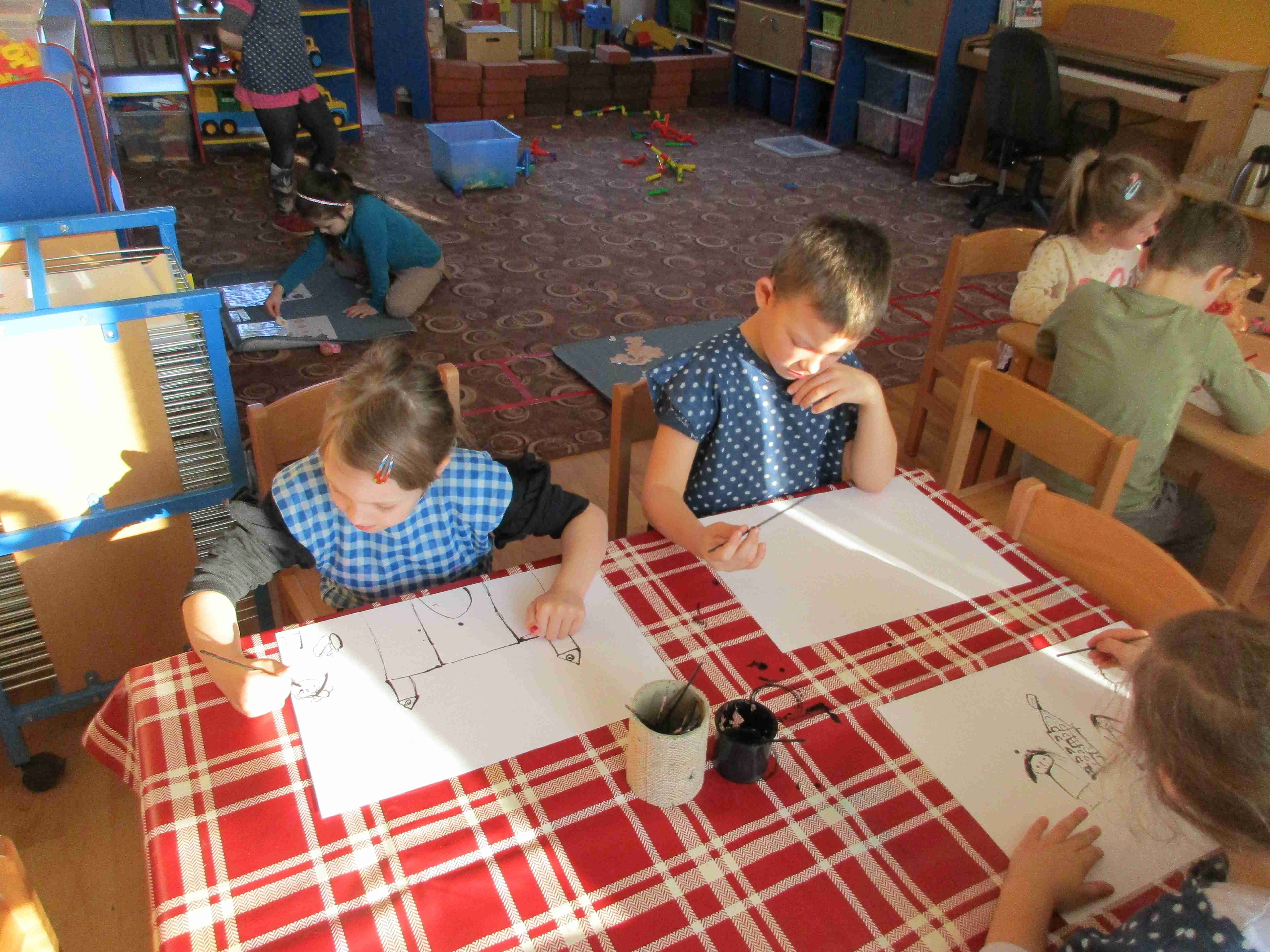 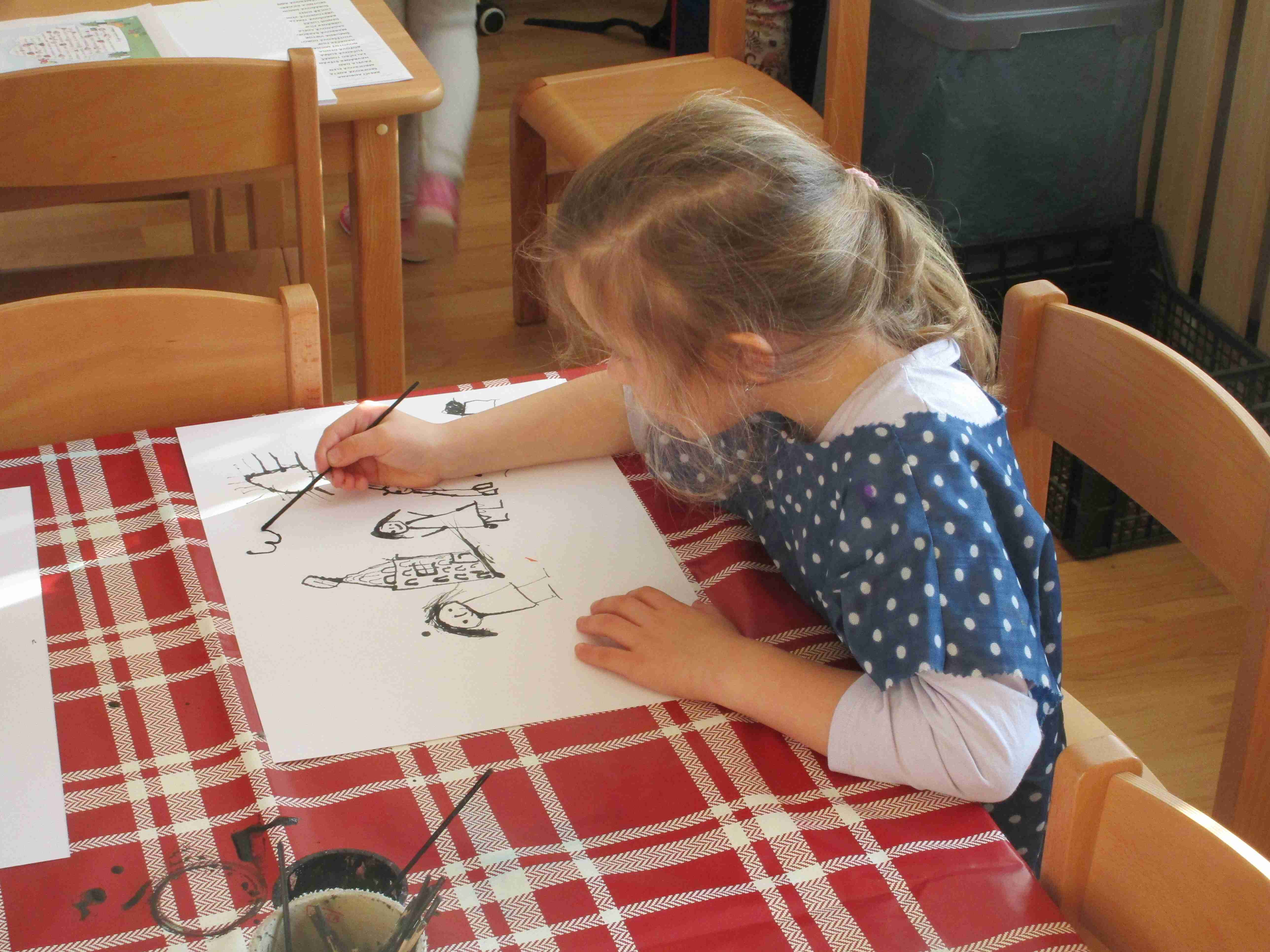 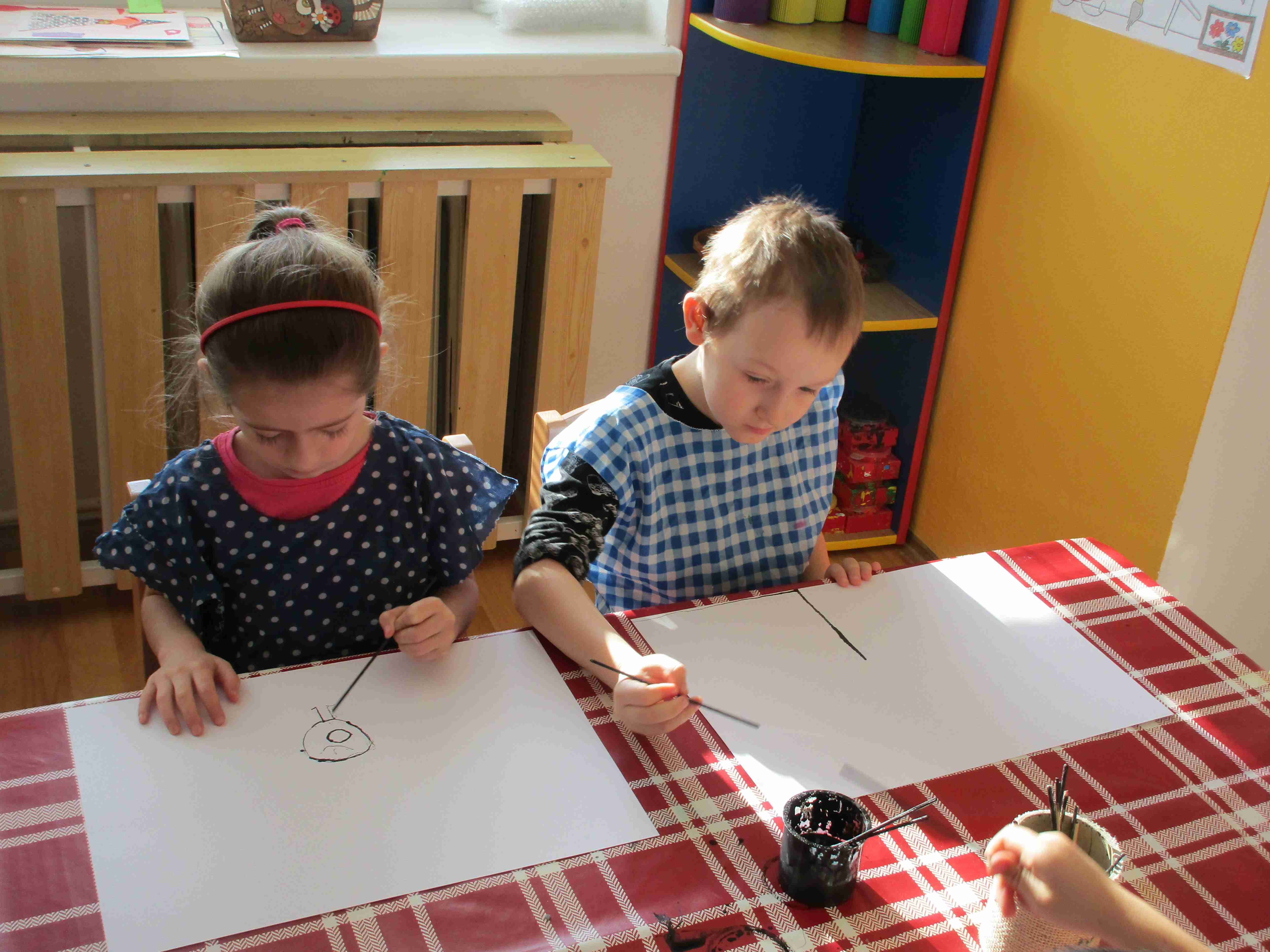 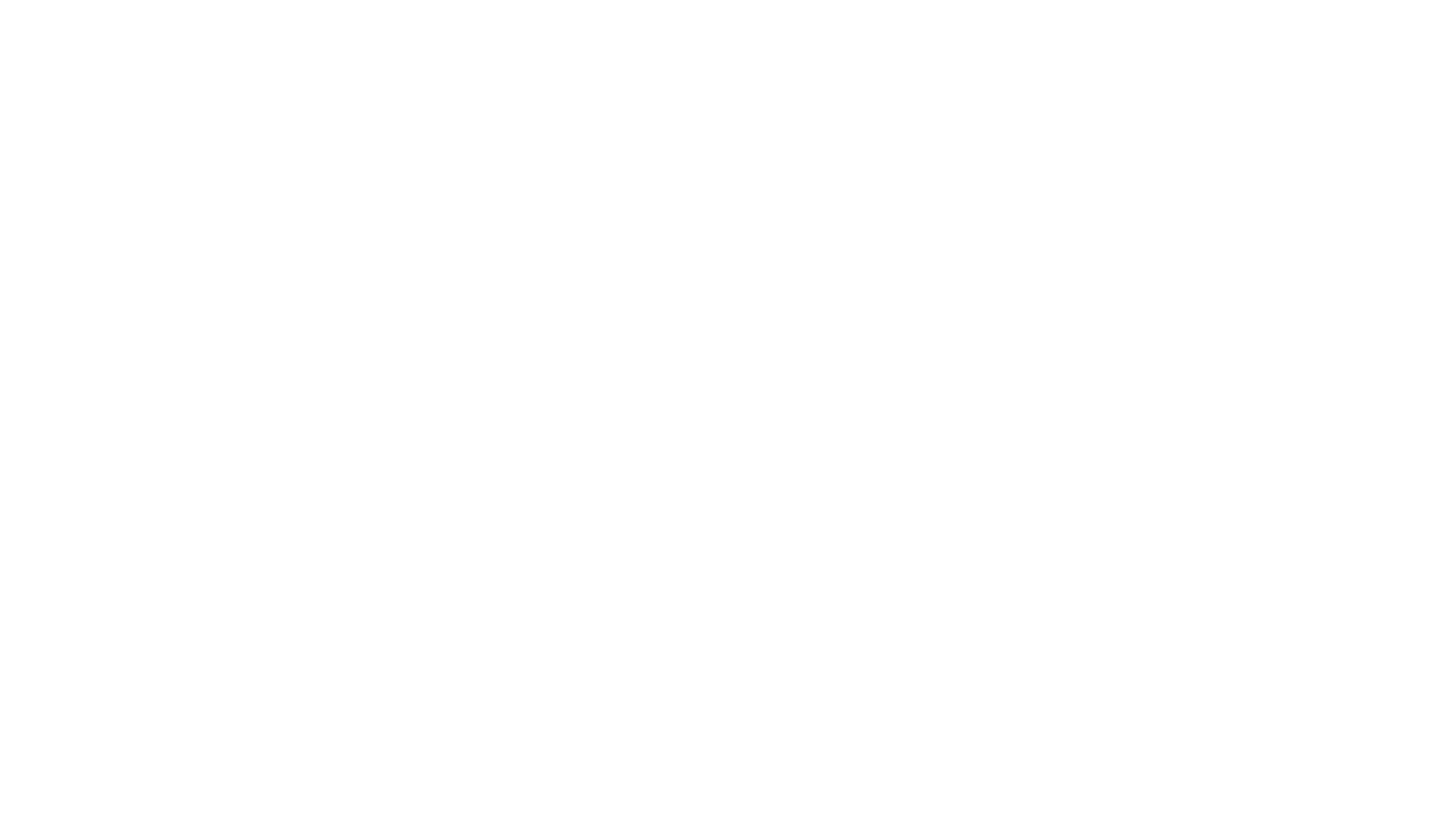 Vymalování barvami
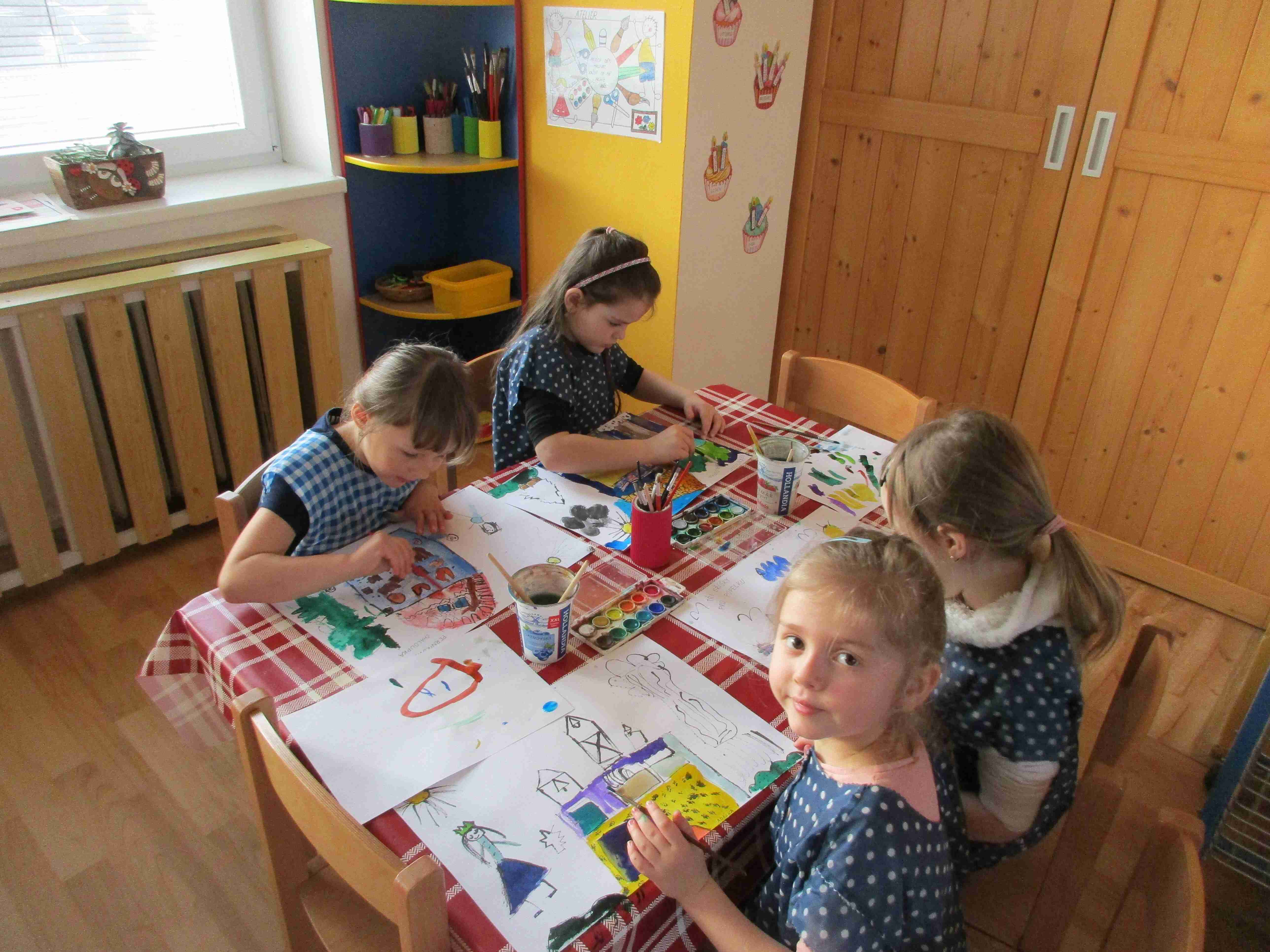 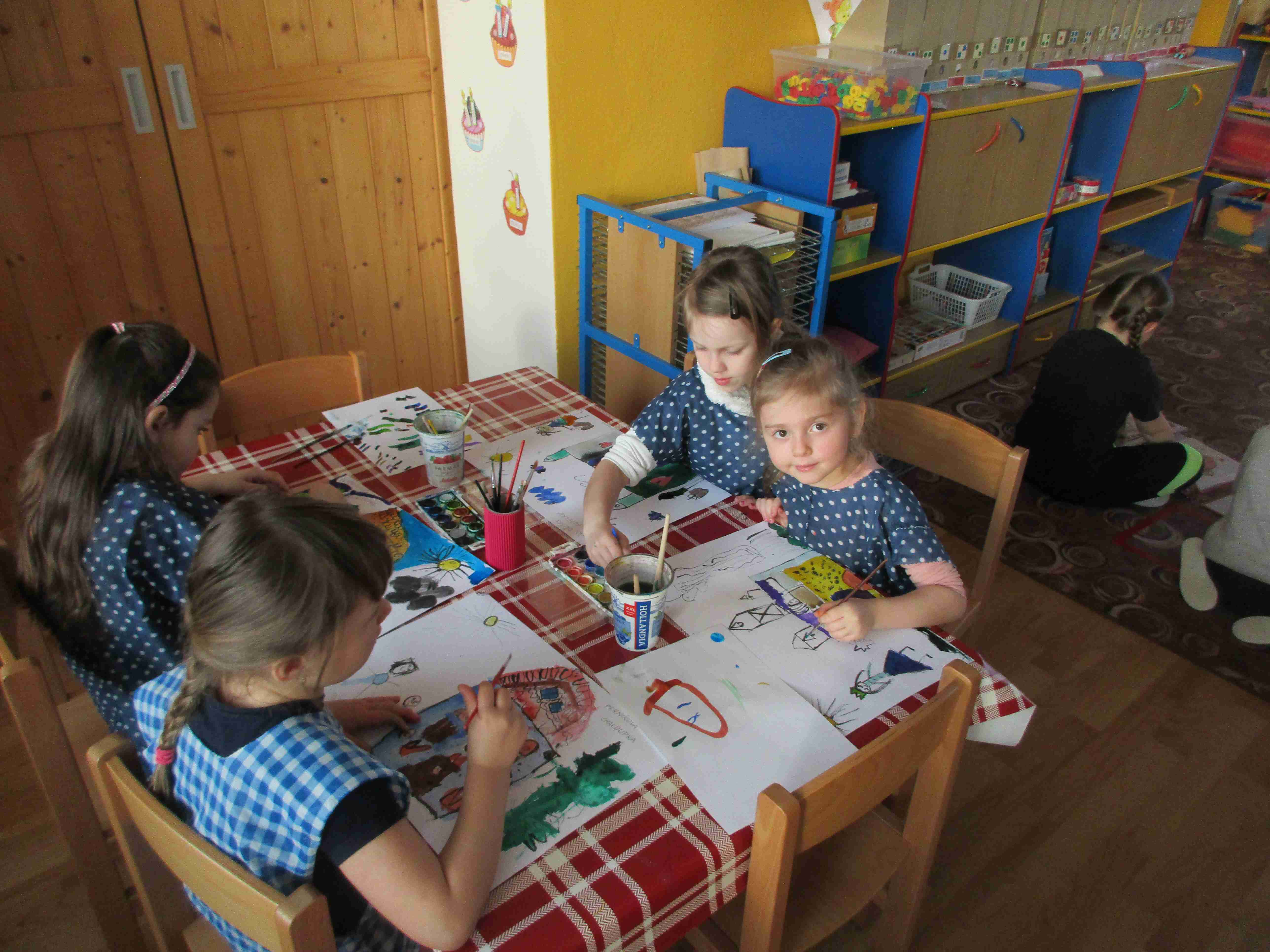 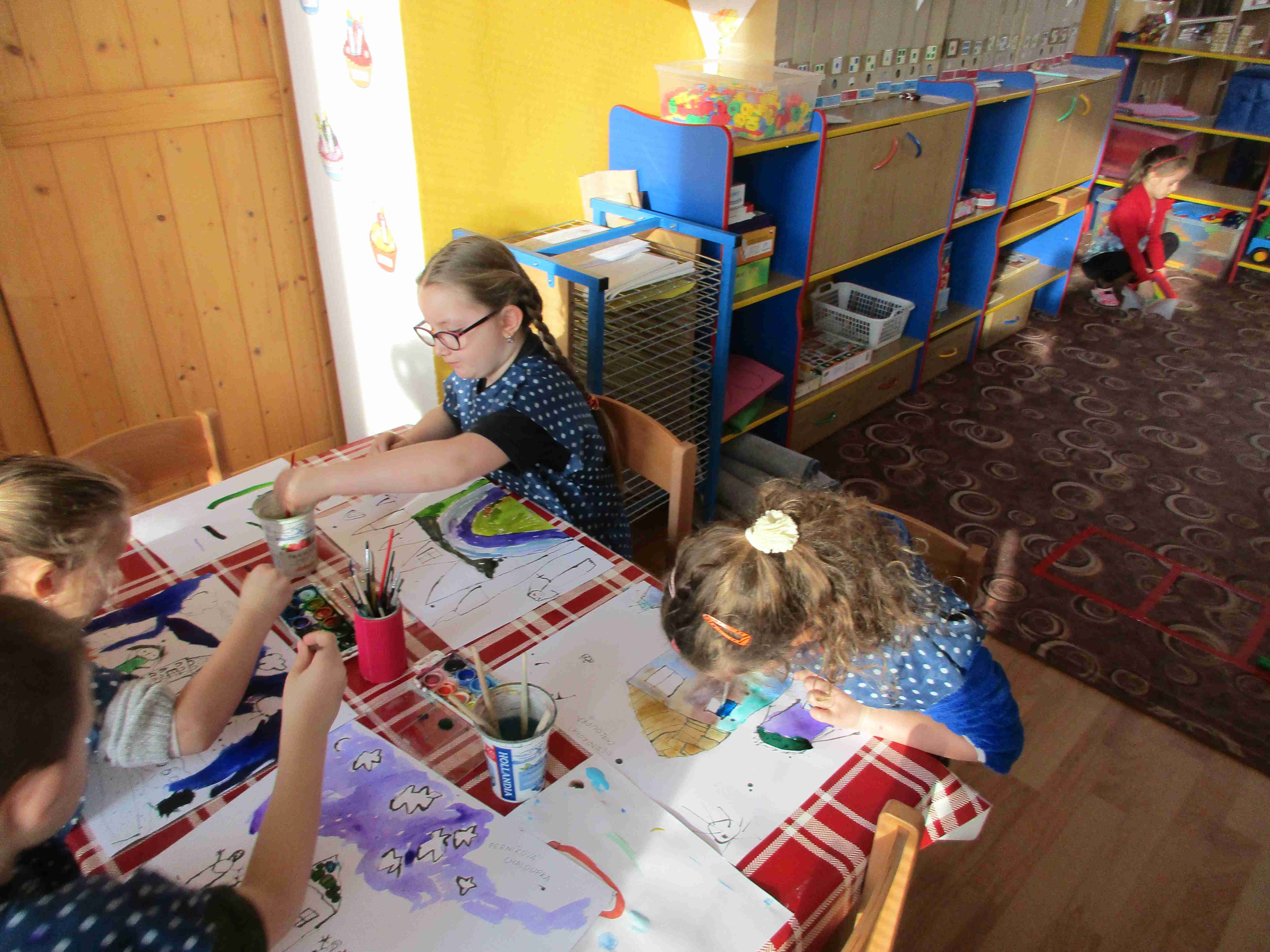 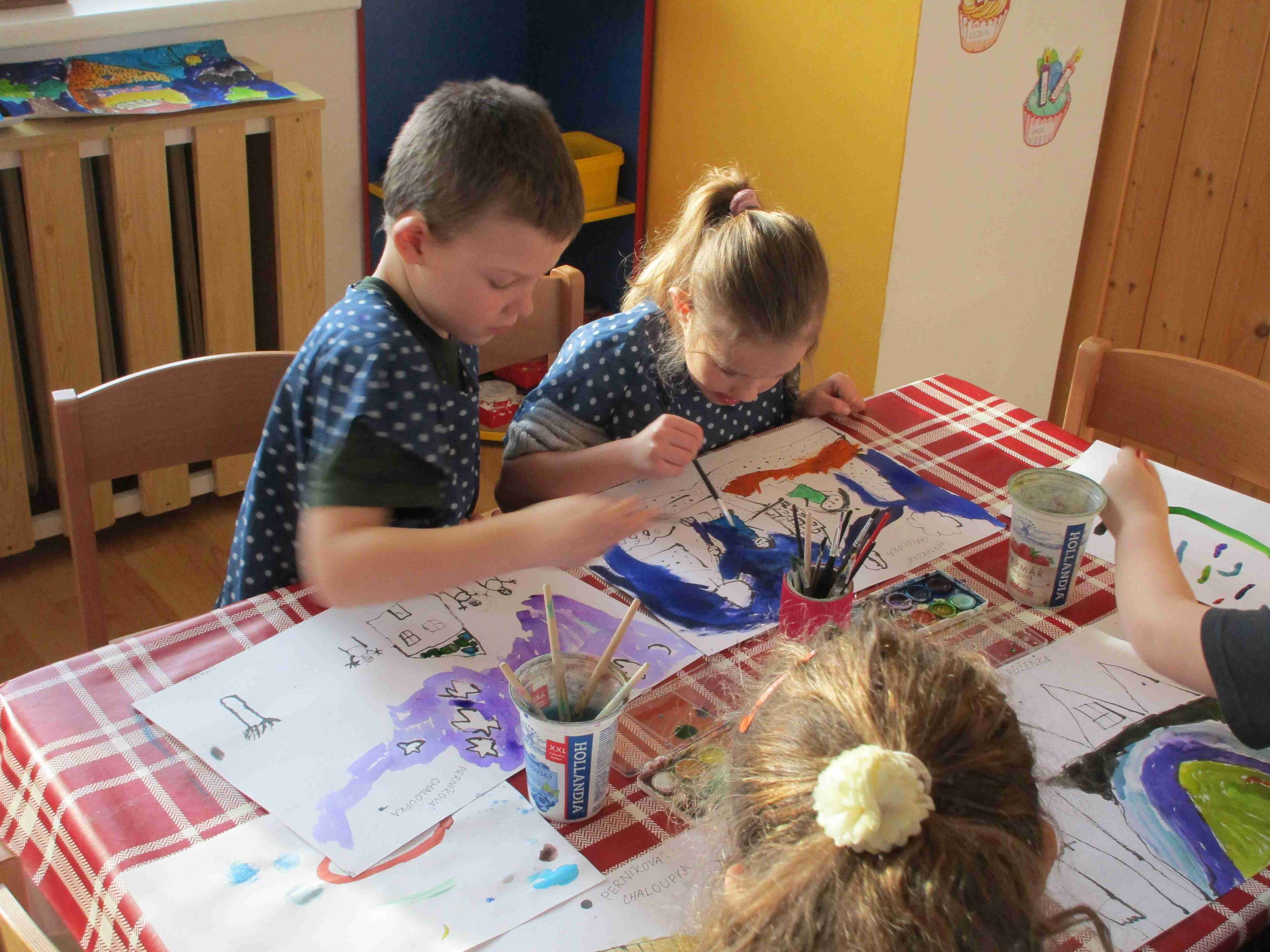 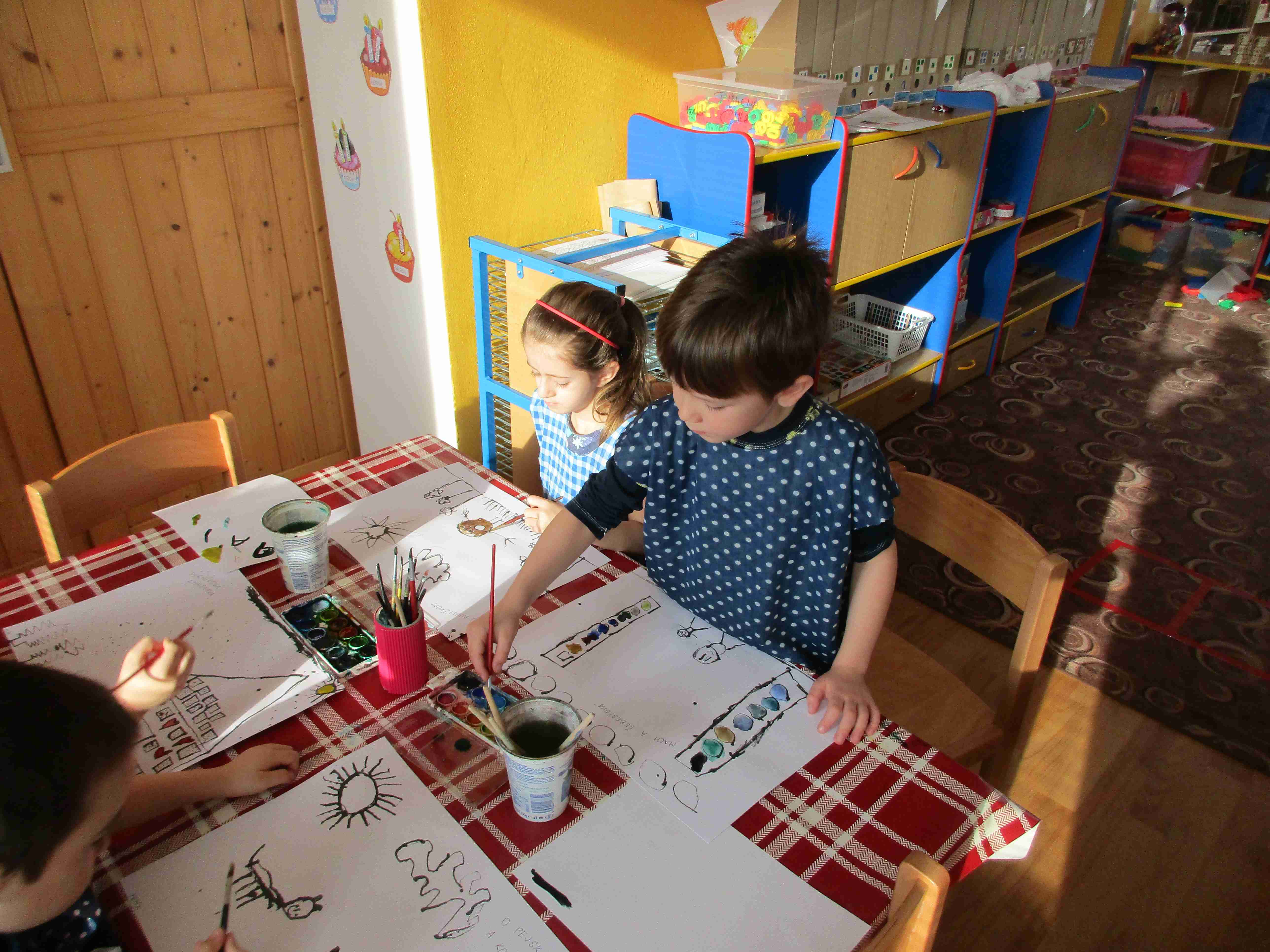 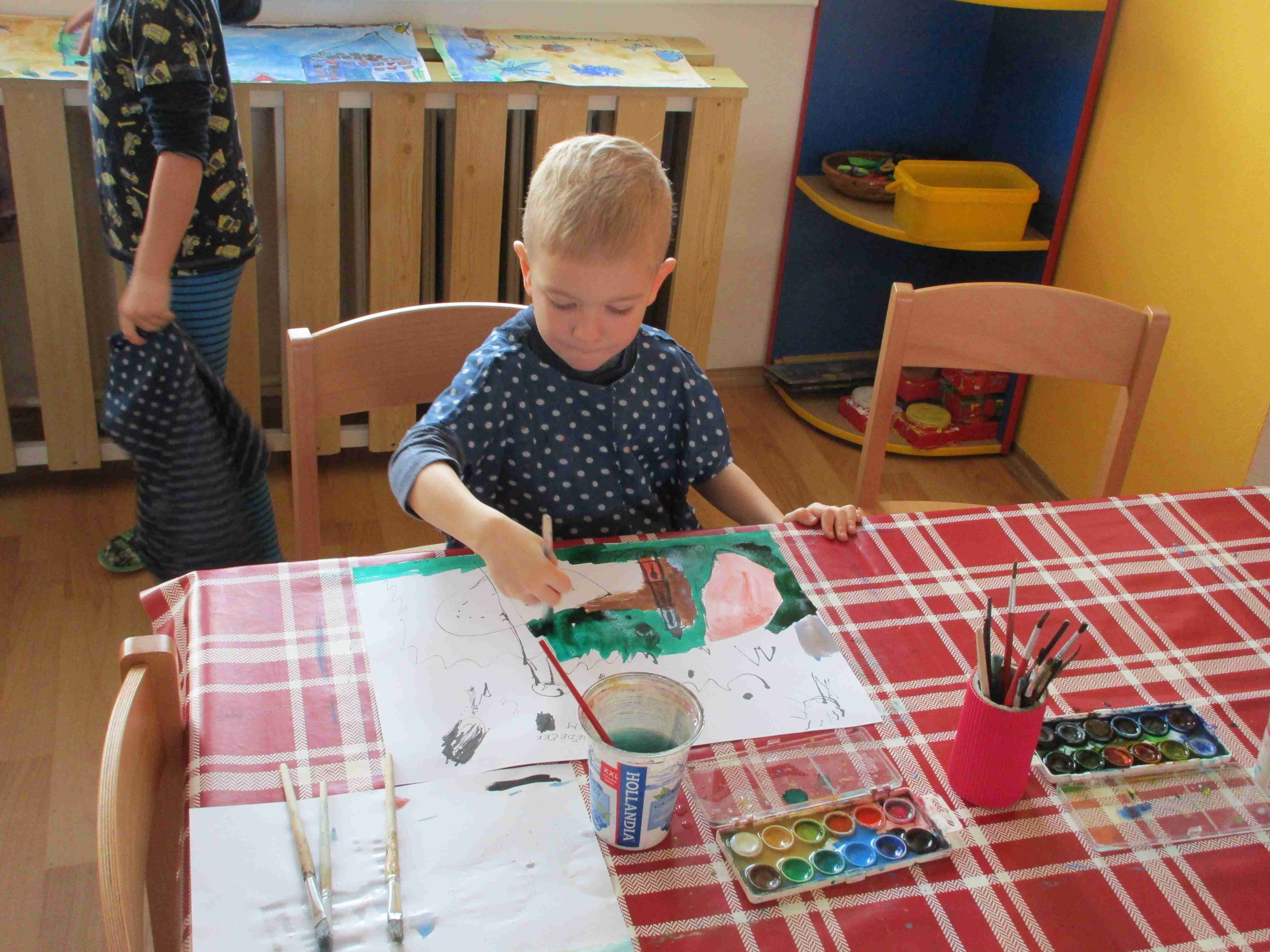 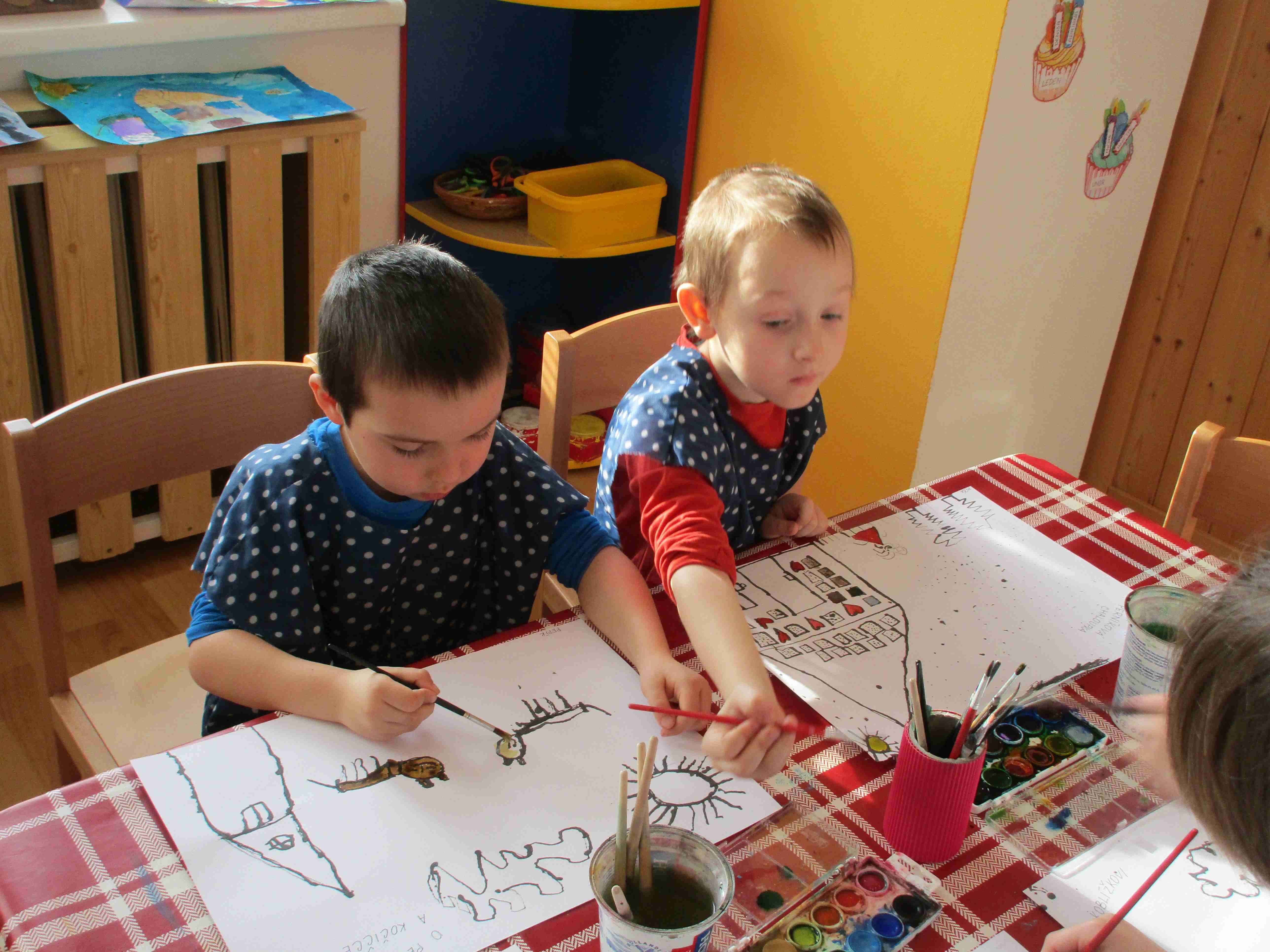 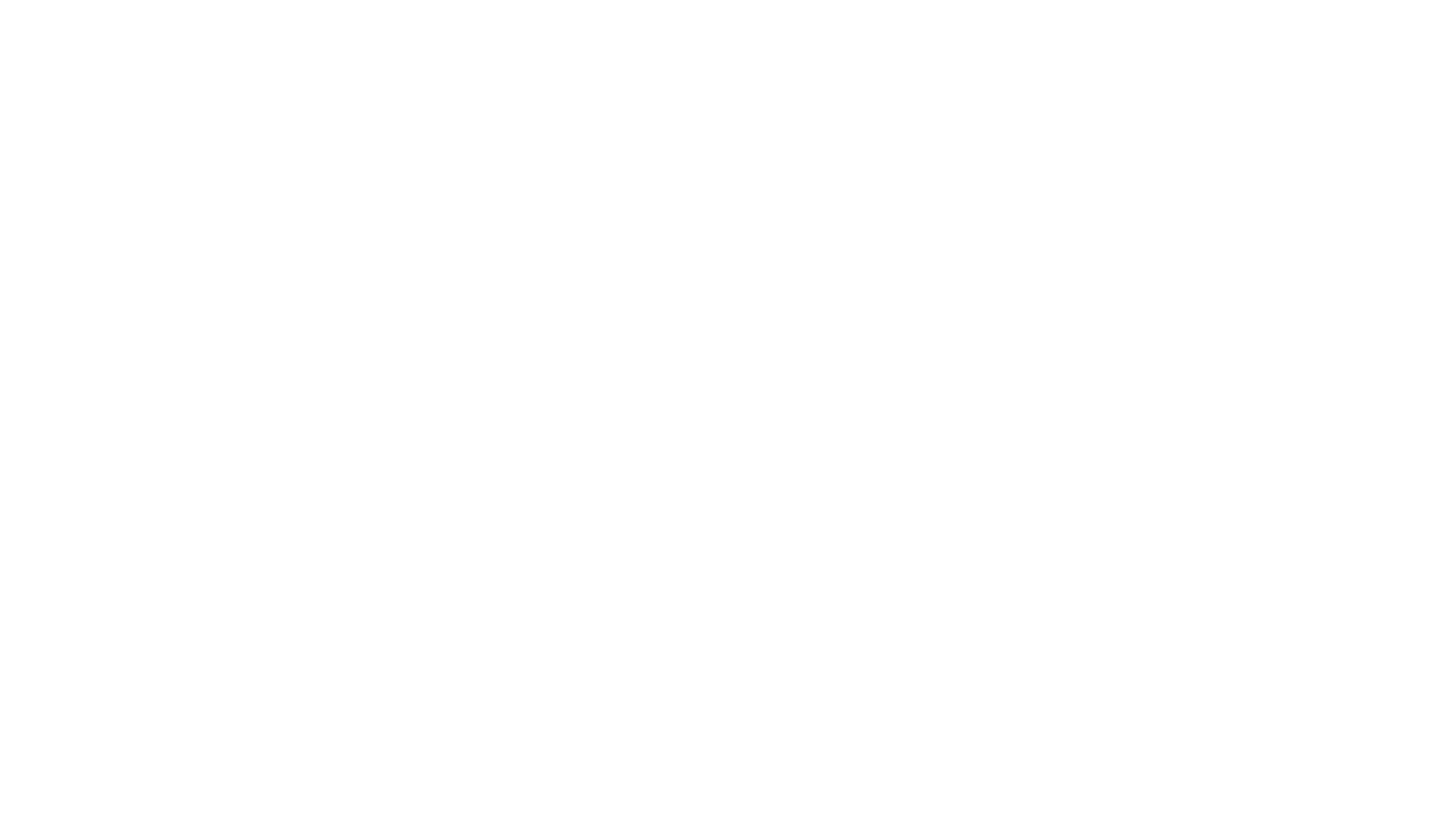 Máme i čas na to, prohlédnout si své portfolio
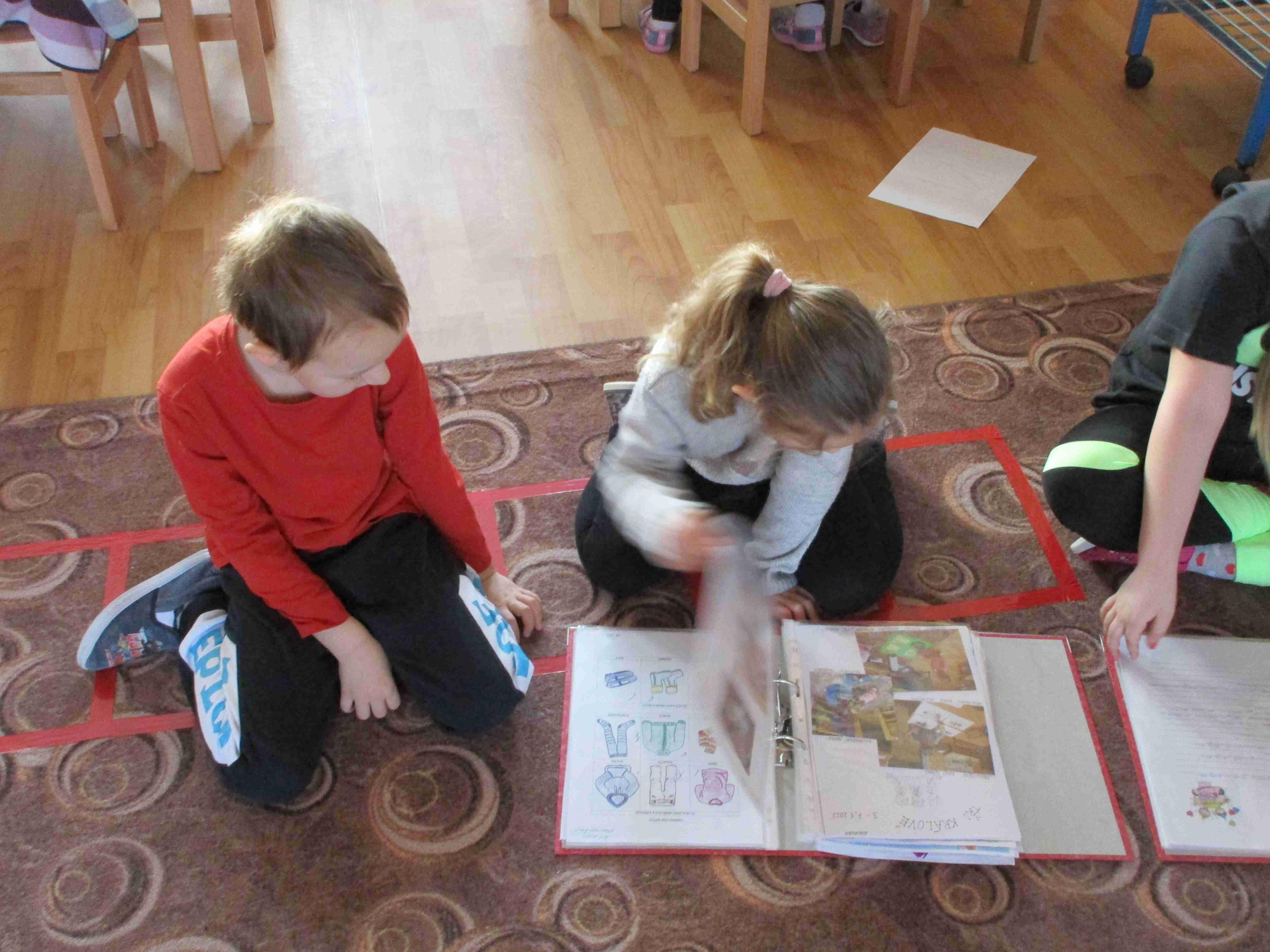 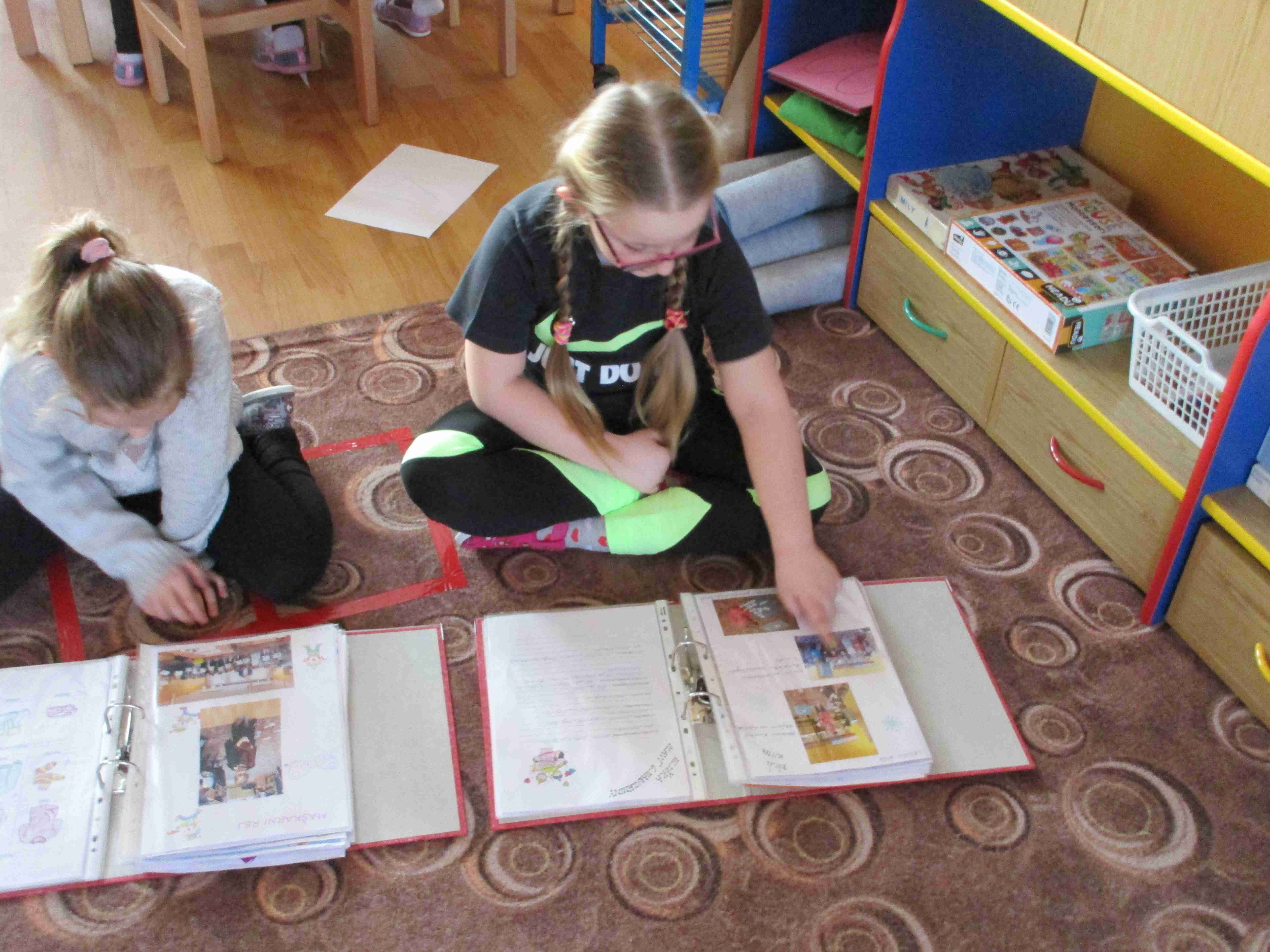 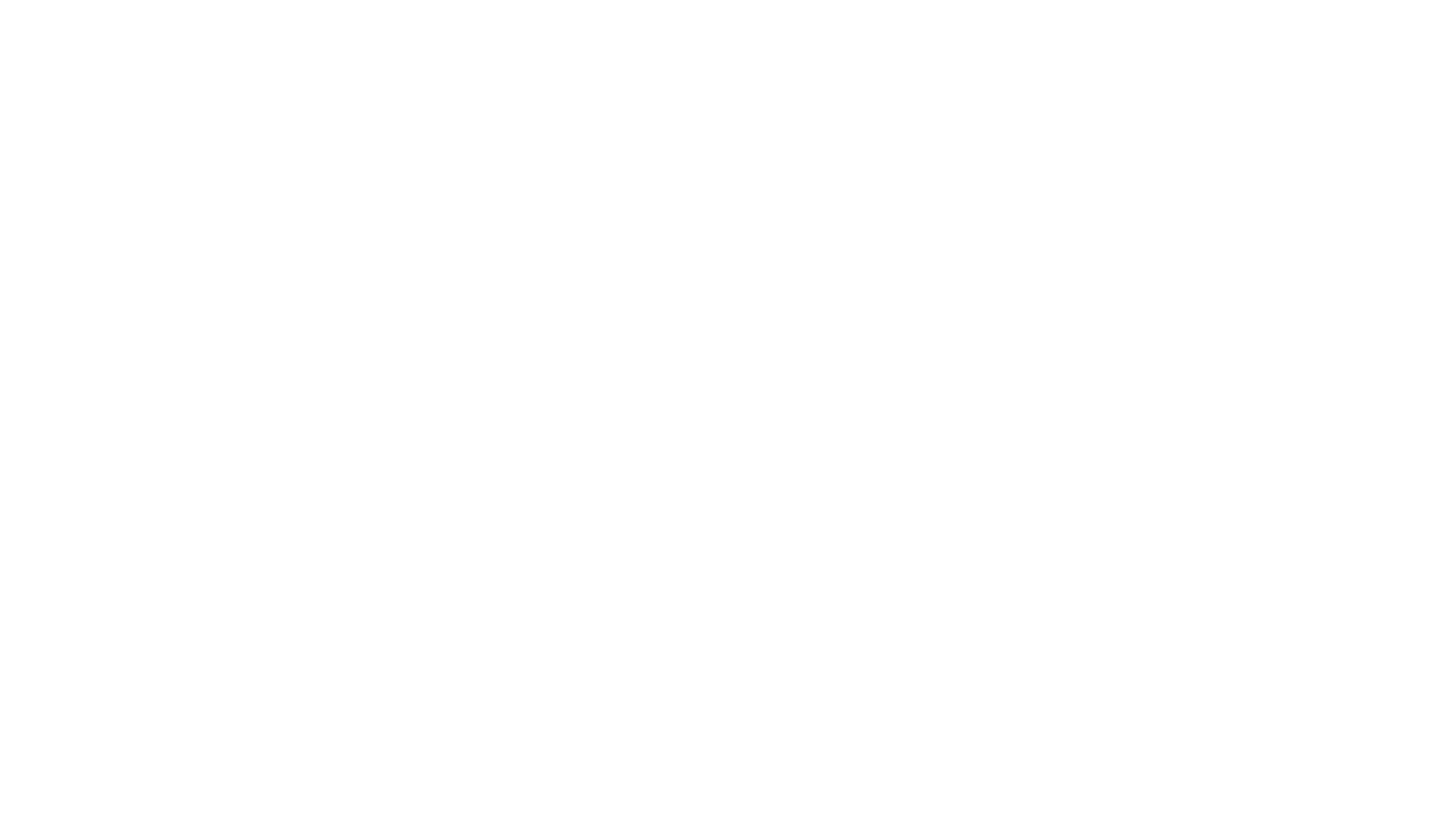 Prohlížíme si a povídáme u pohádkových knih
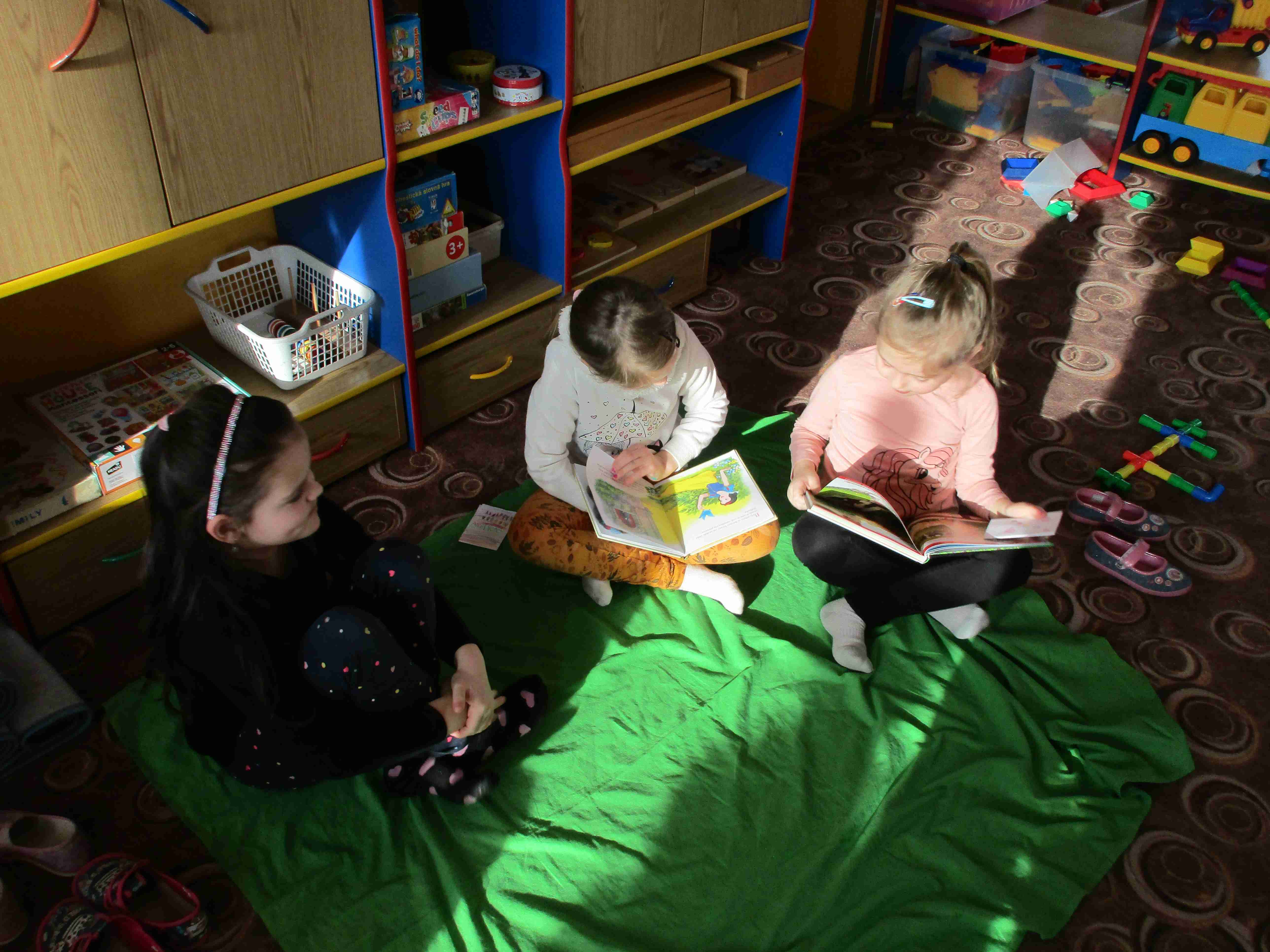 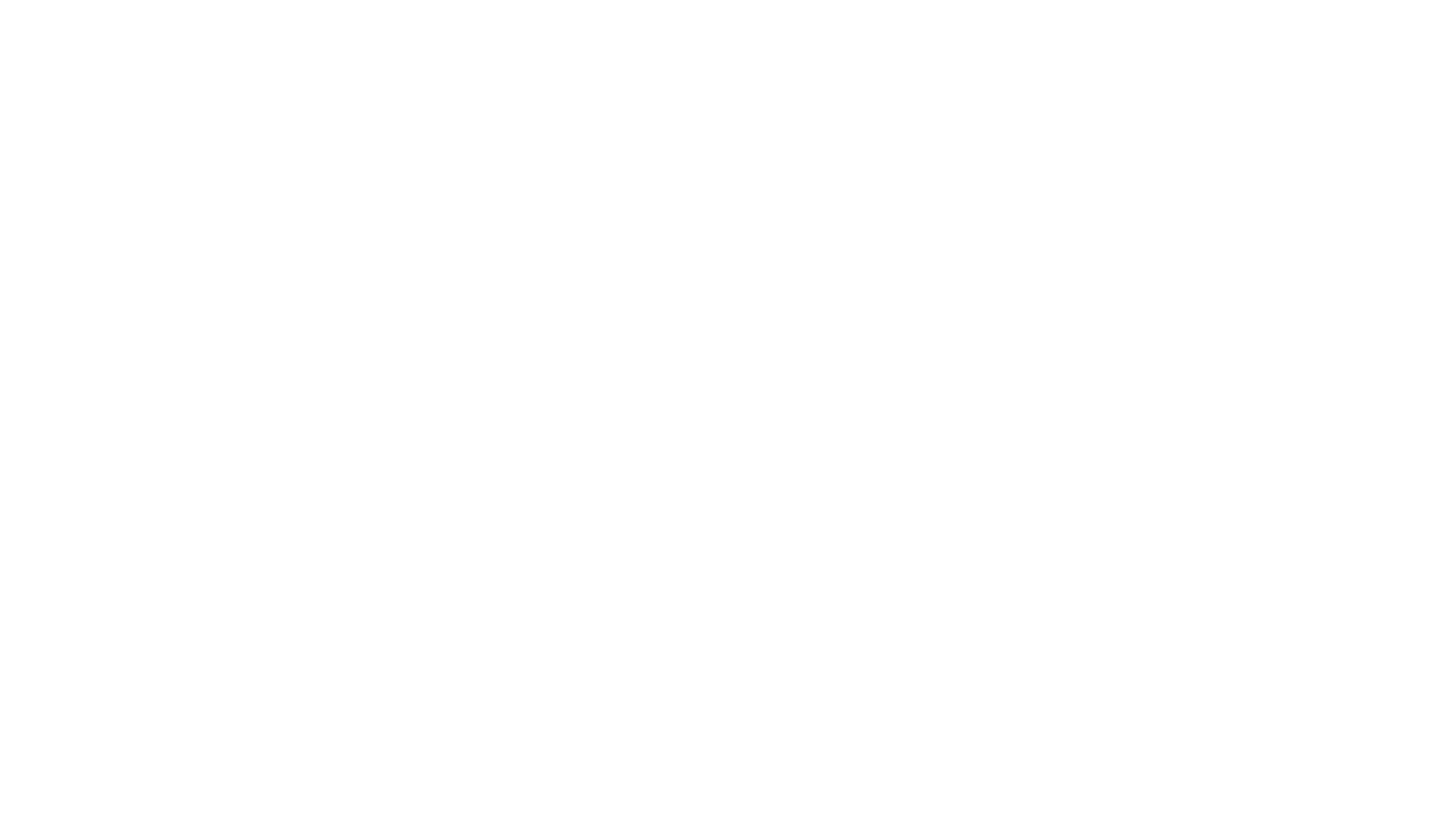 Hrajeme pohádku „o mechovém domečku“
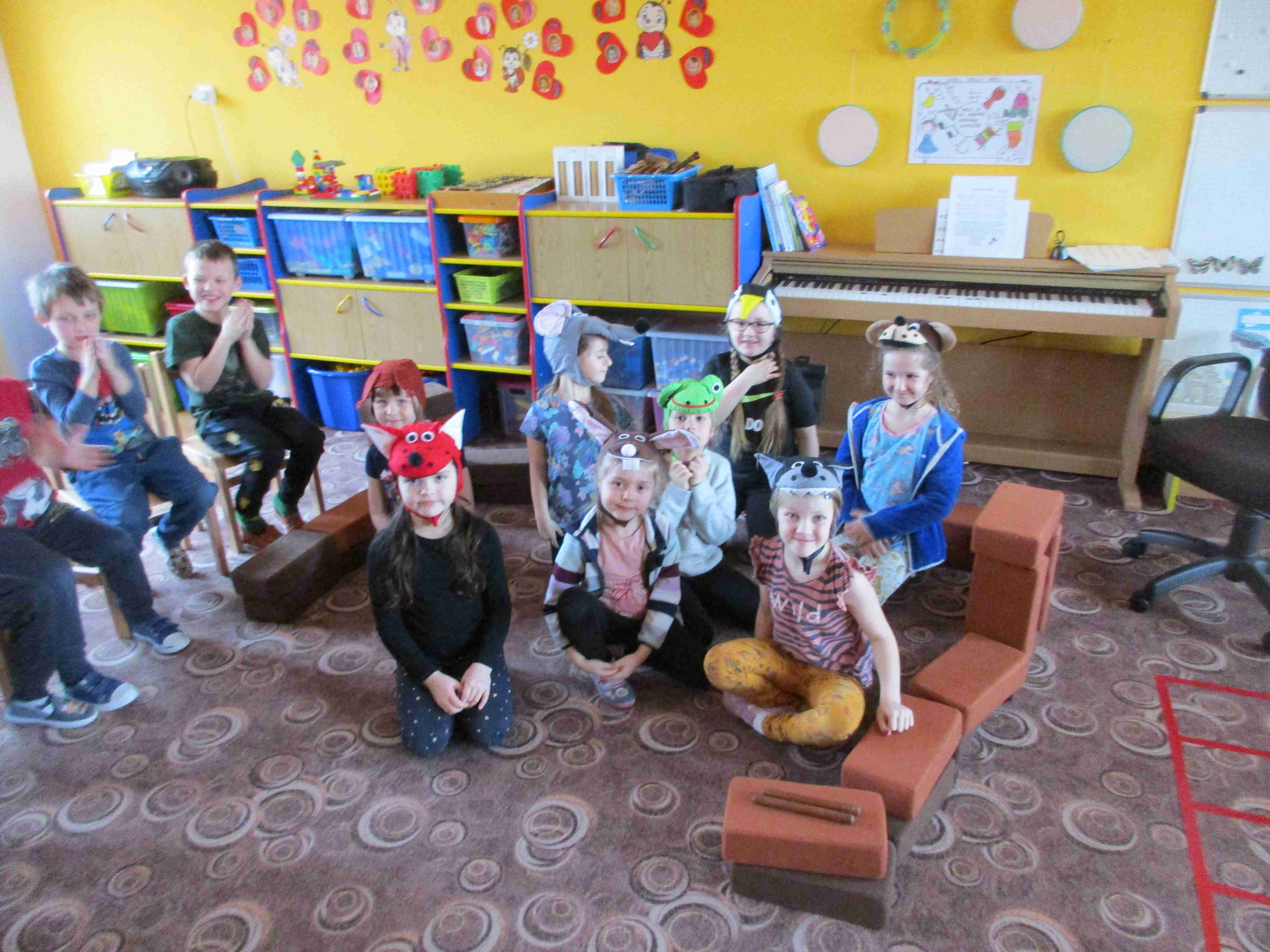 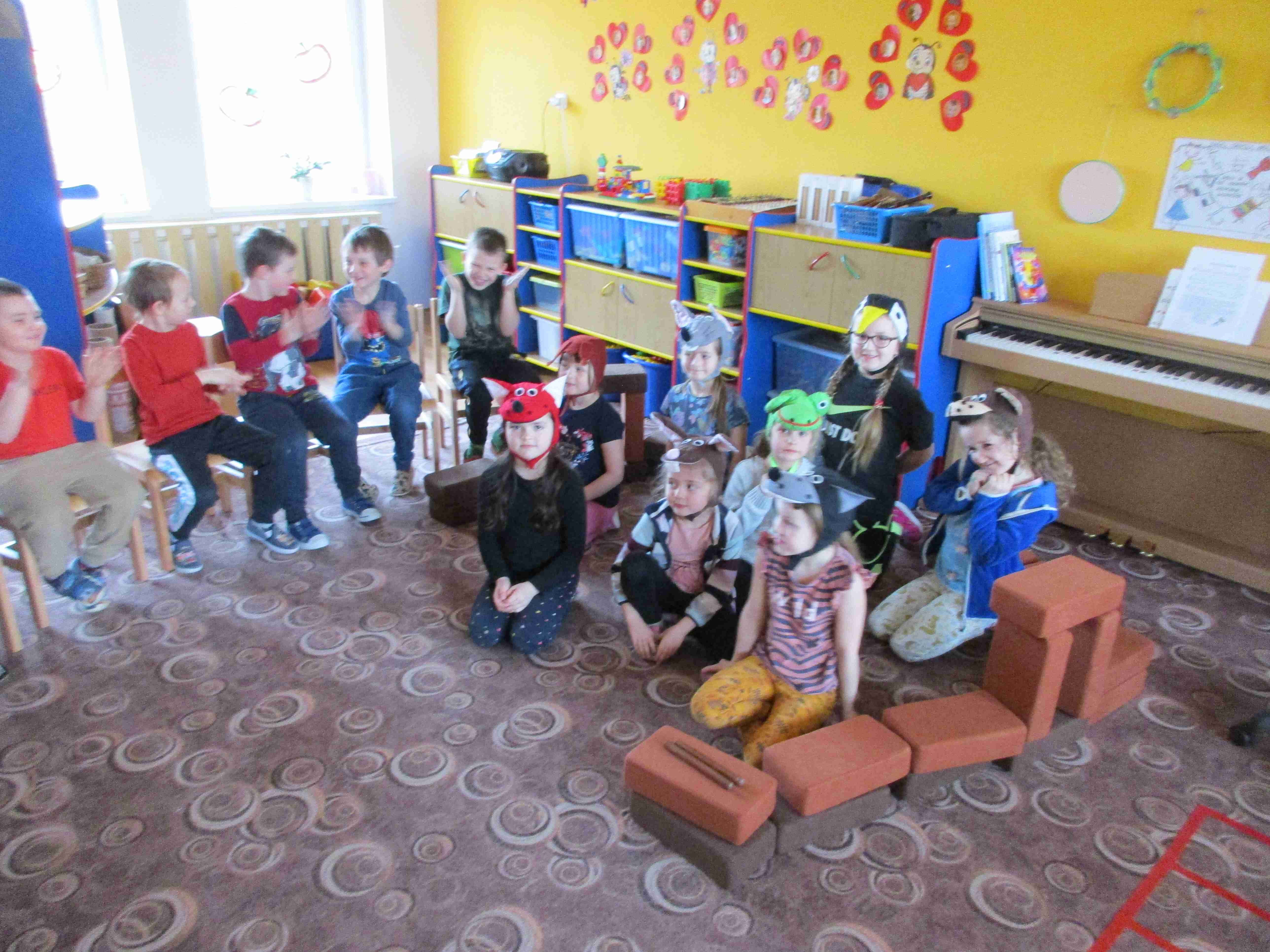 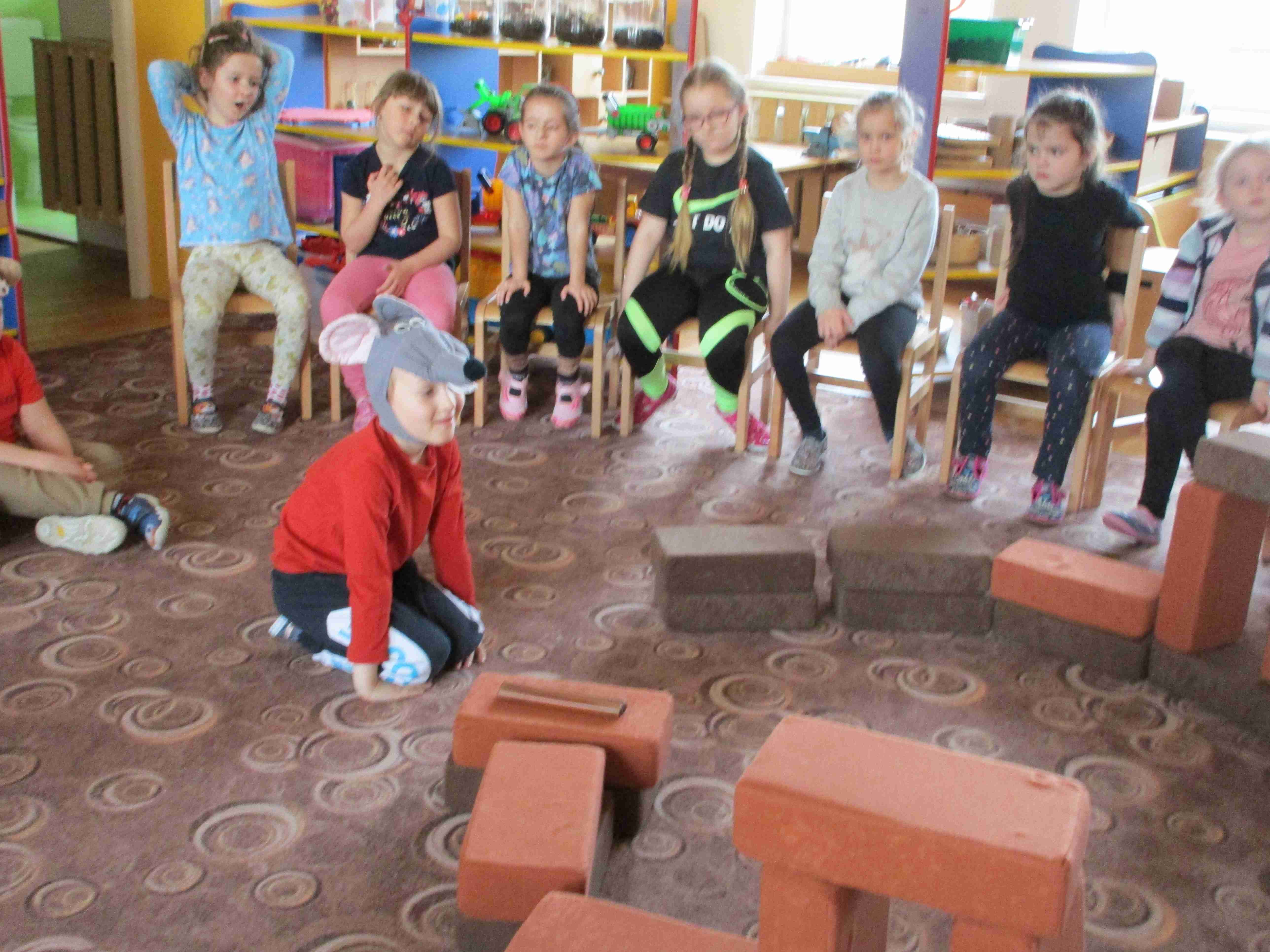 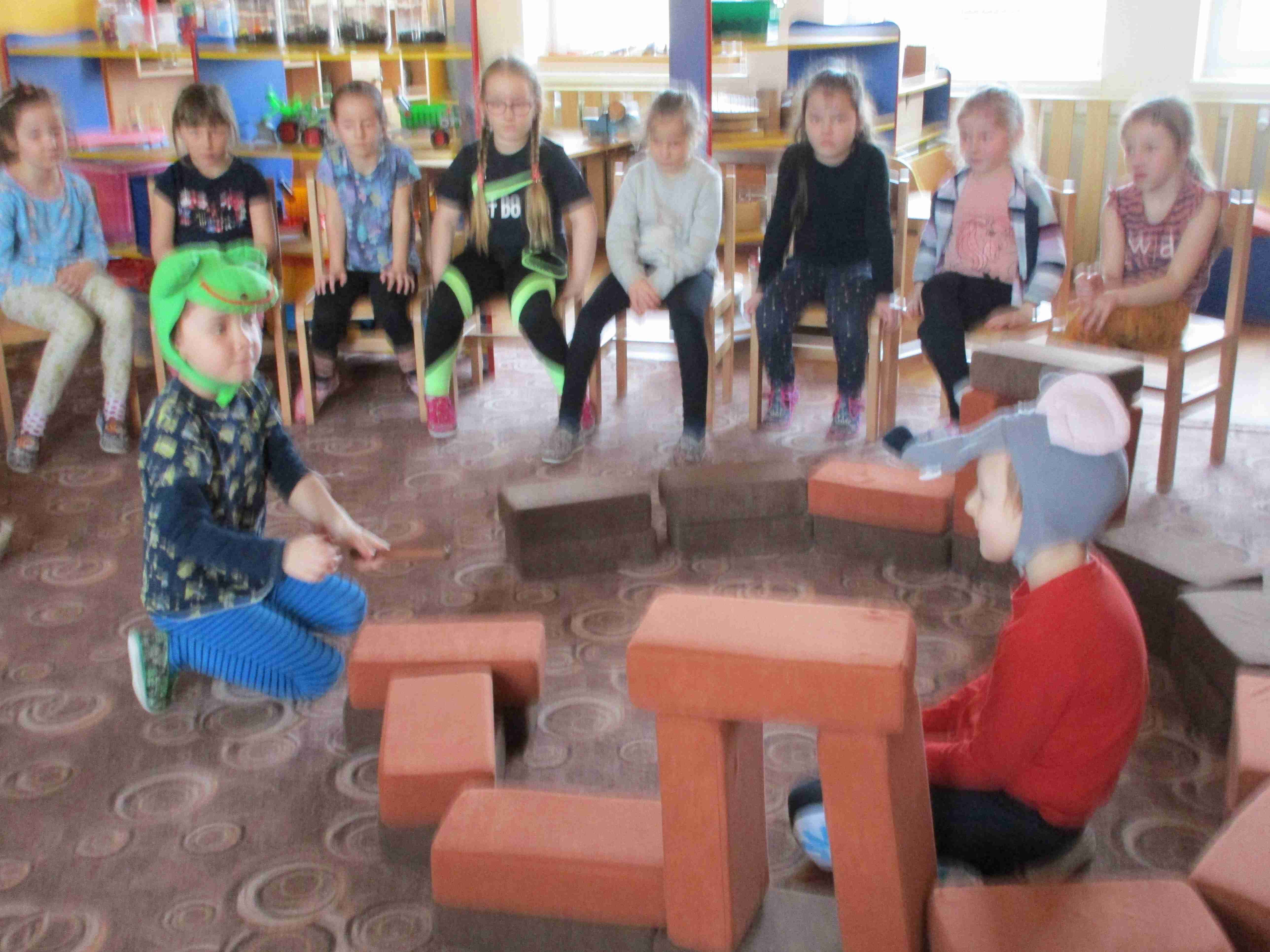 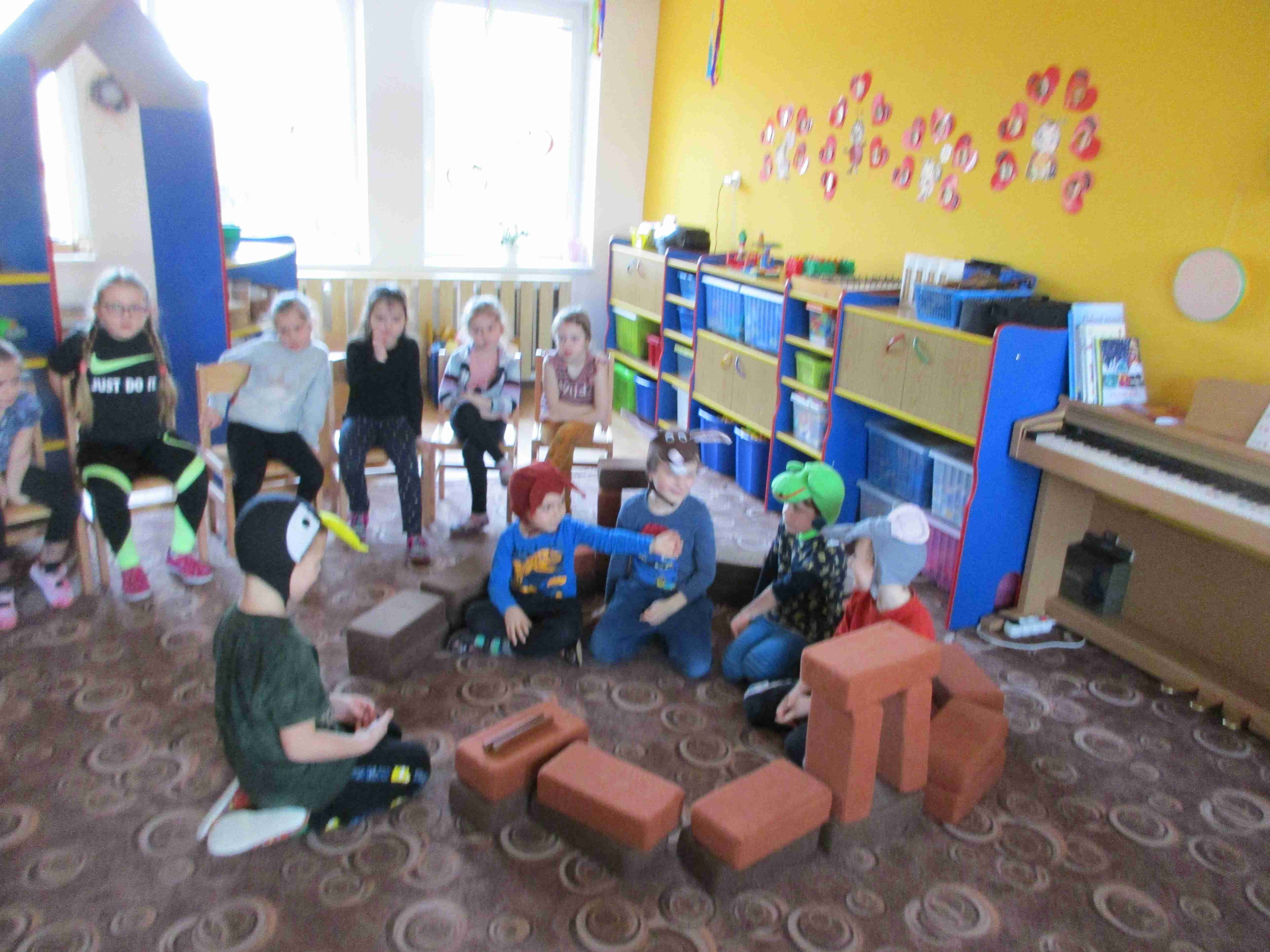 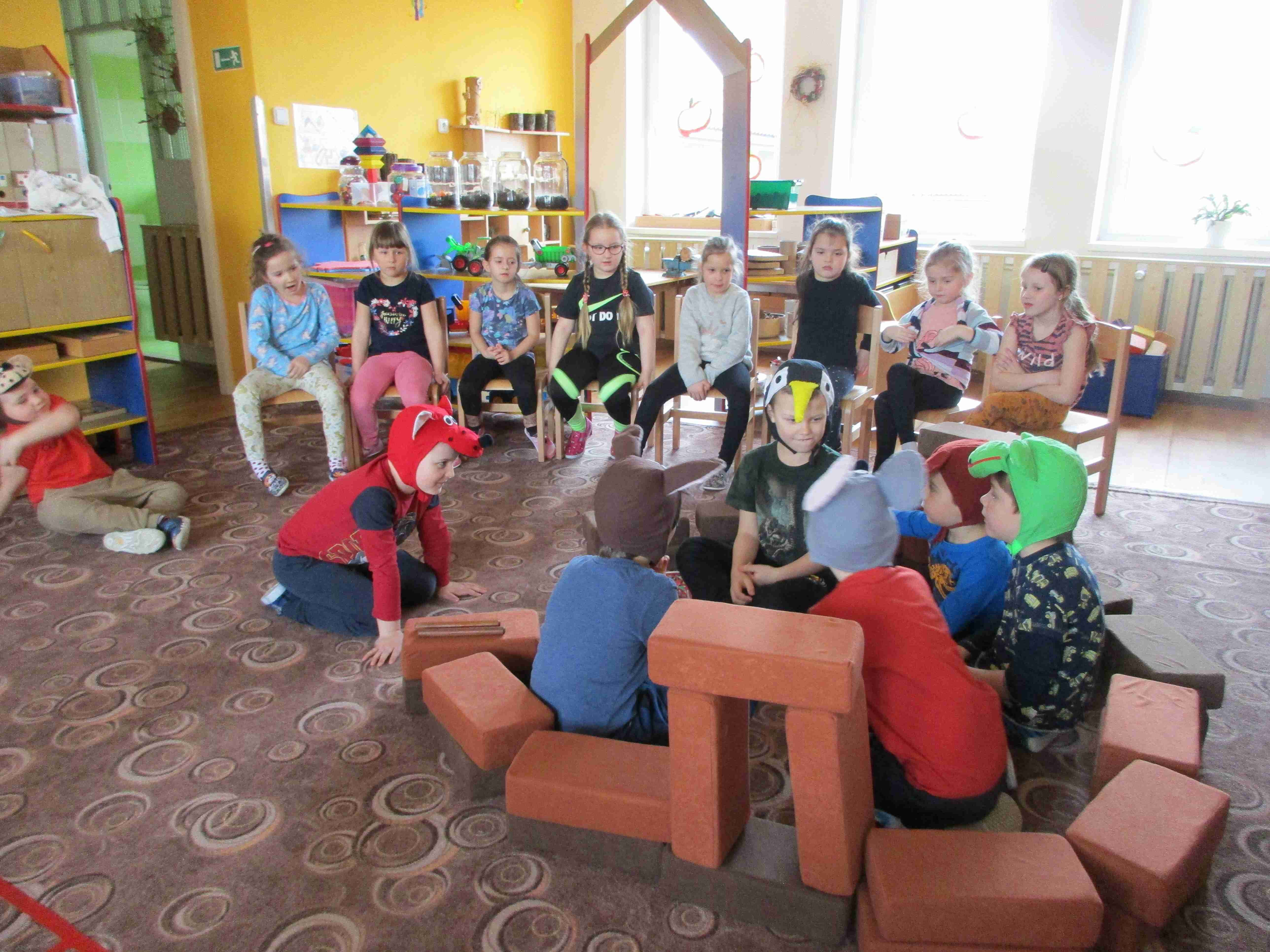 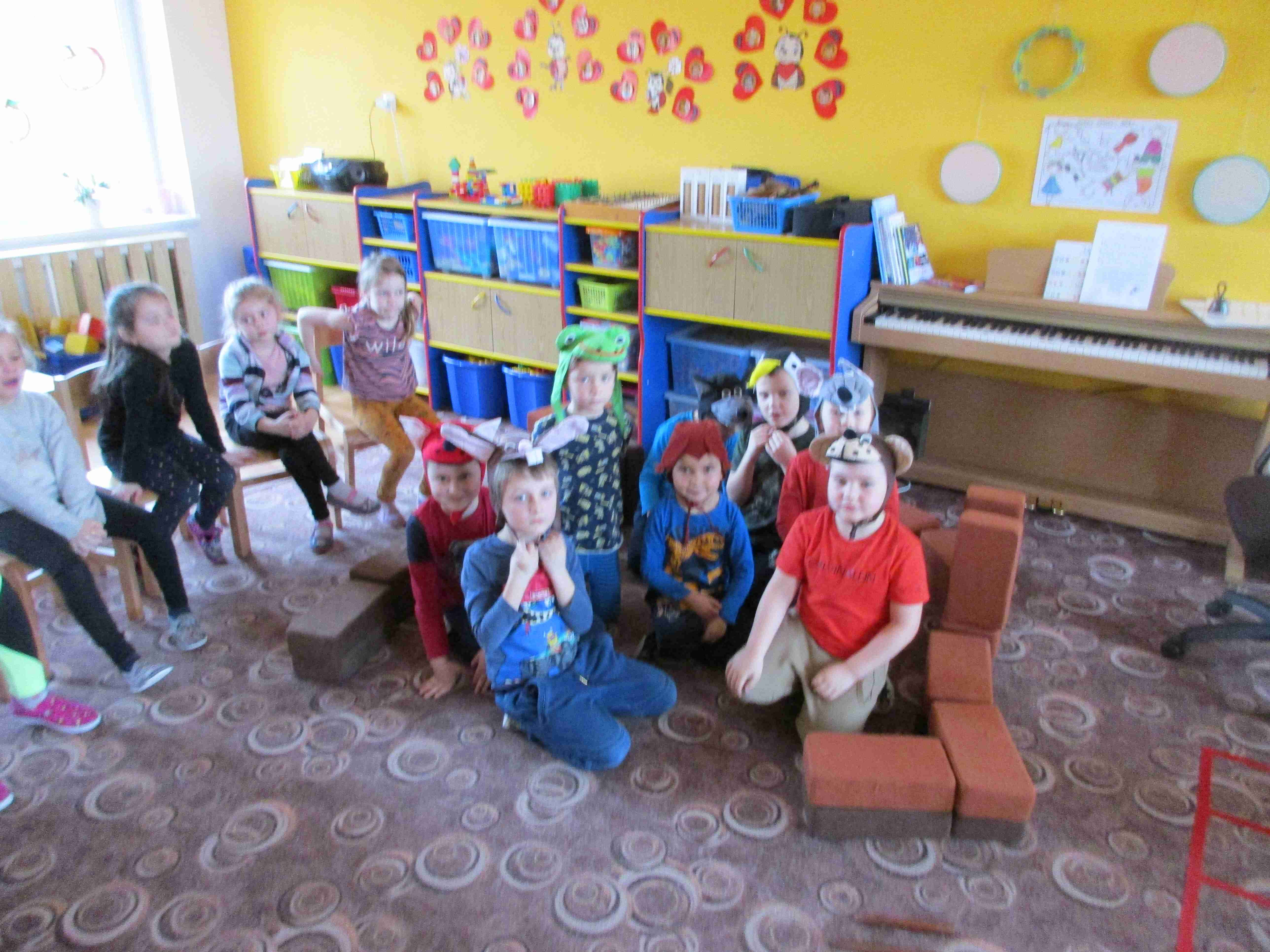 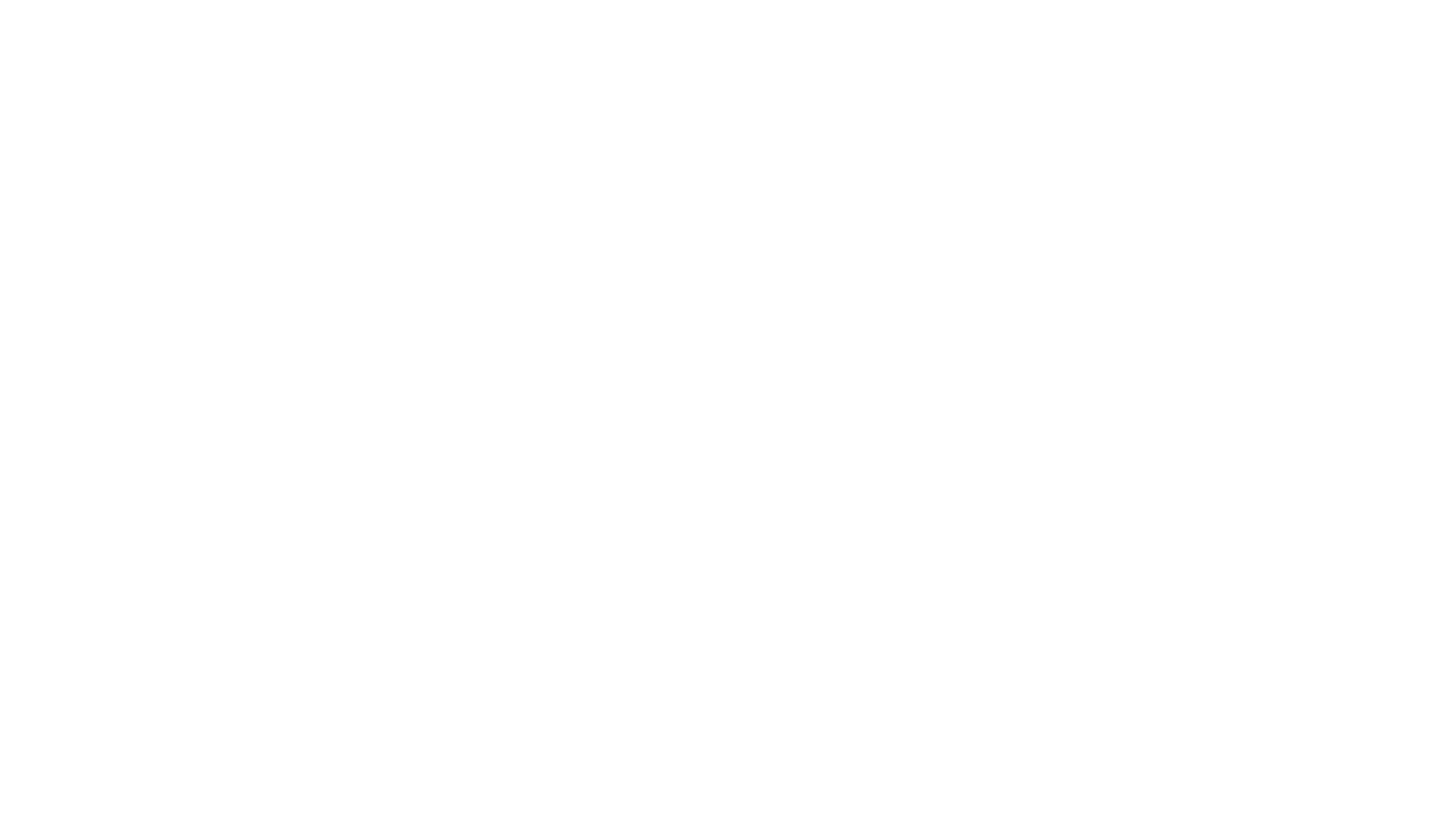 Hledání stínů pohádkových postav
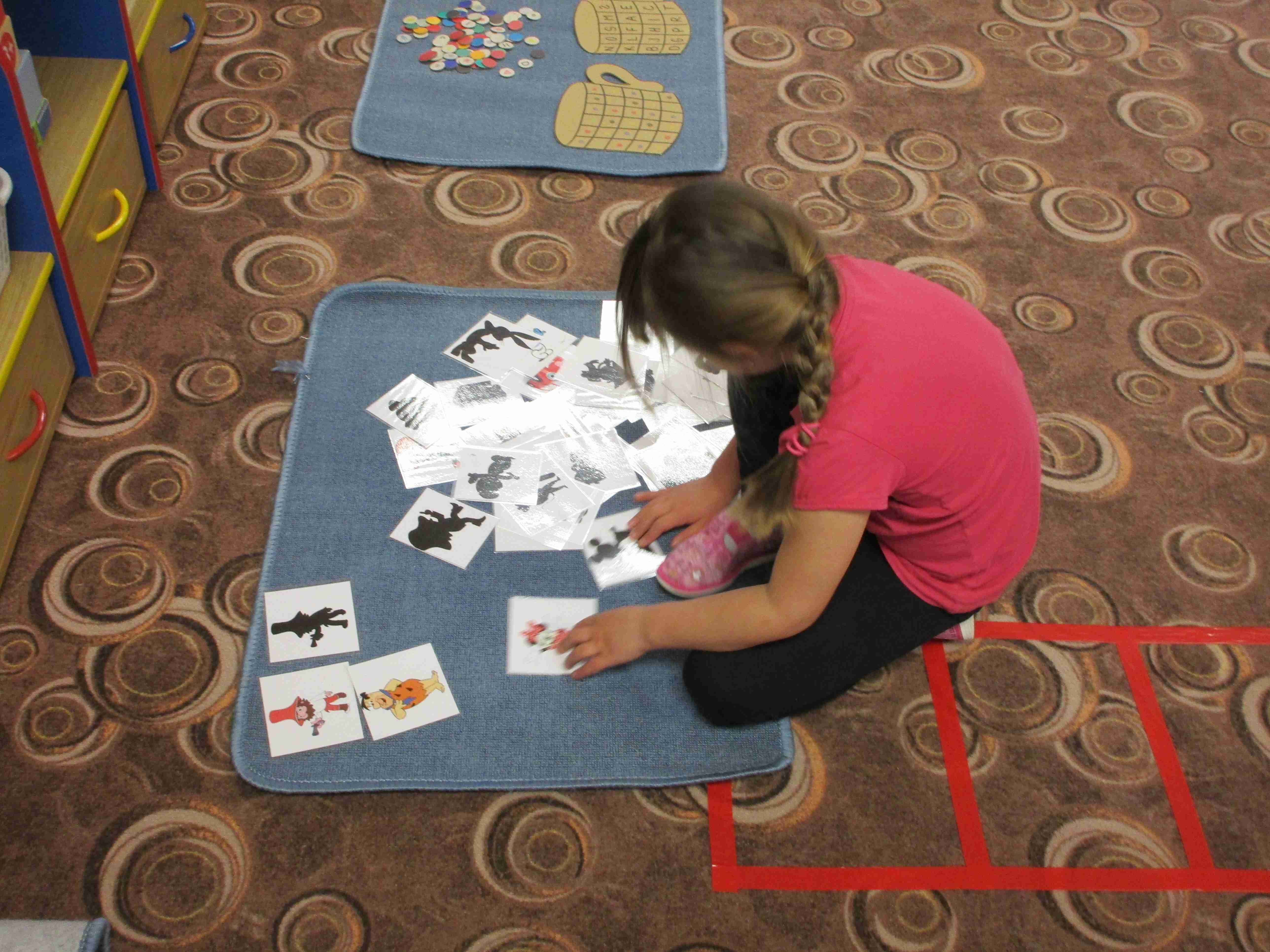 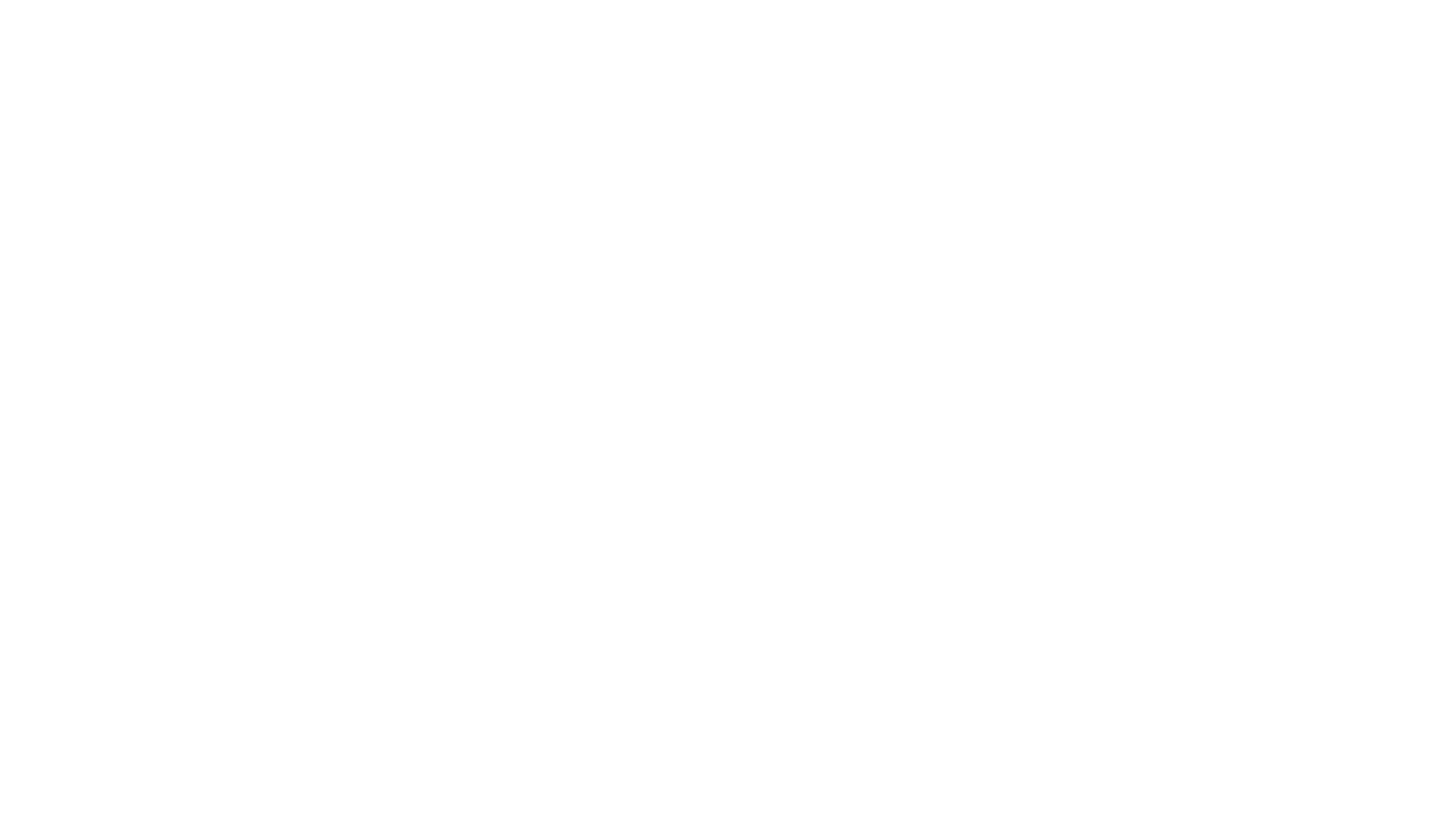 Stavění hradu – dějová posloupnost
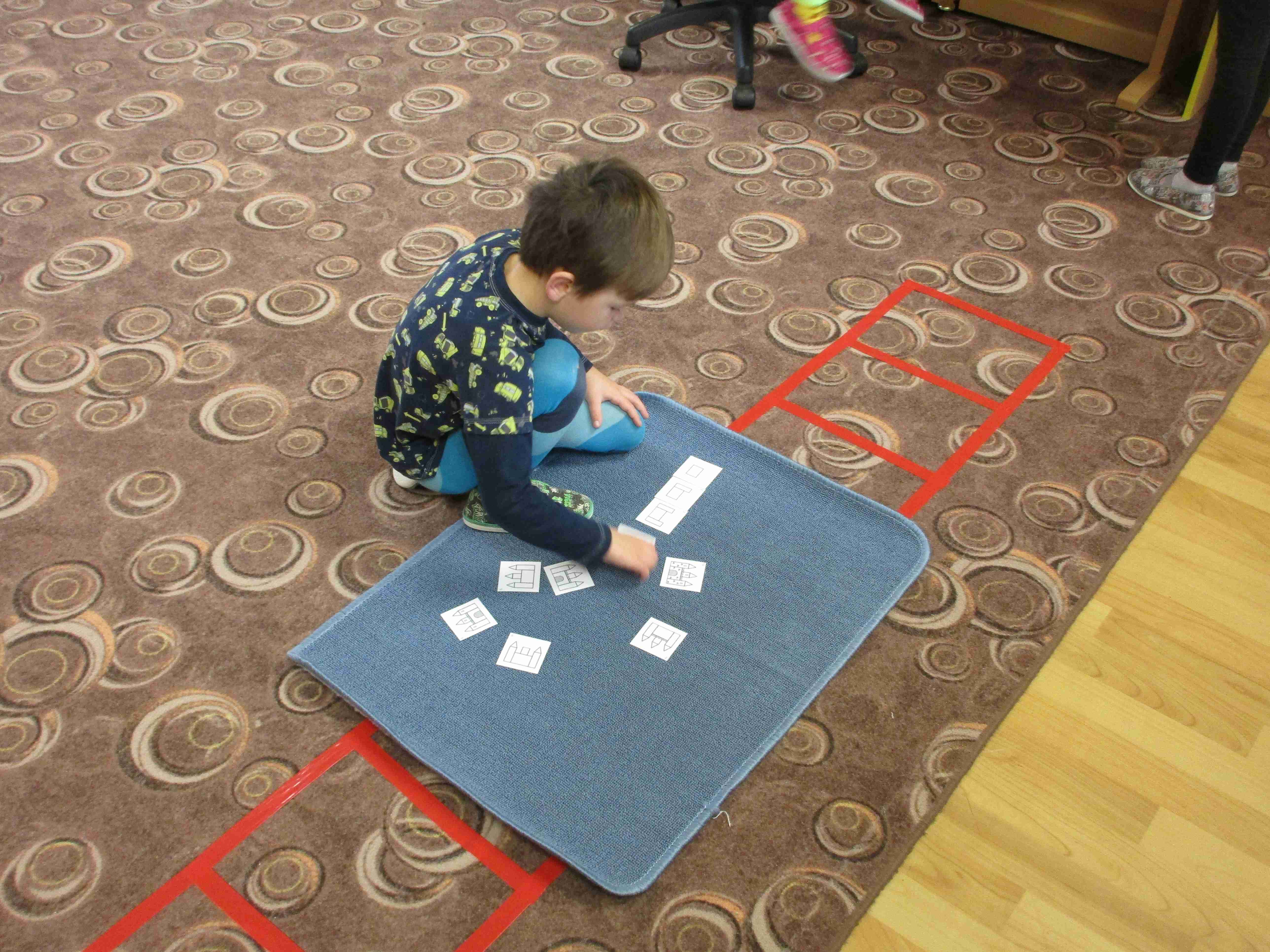 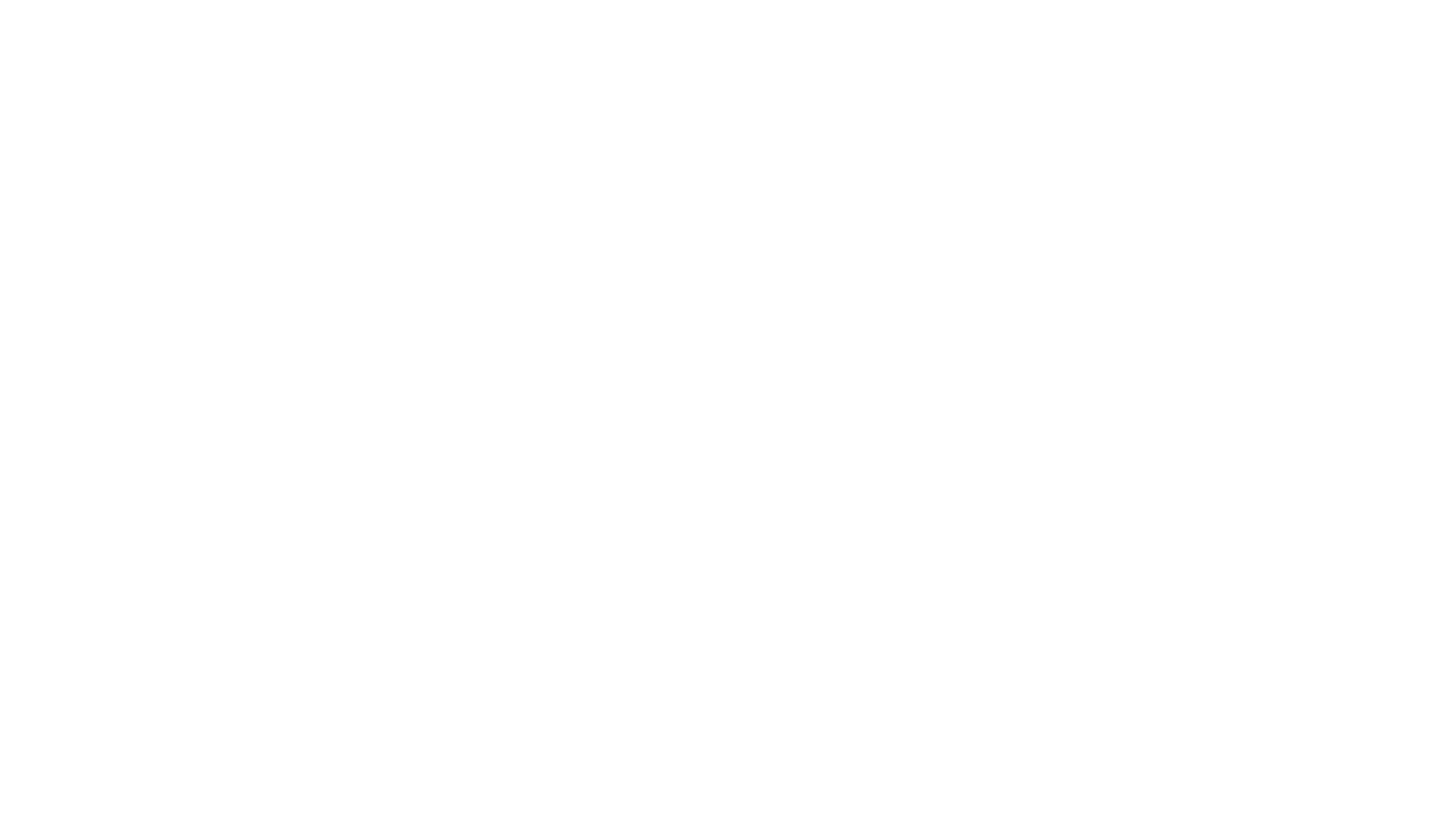 Skládání pohádek z dílků
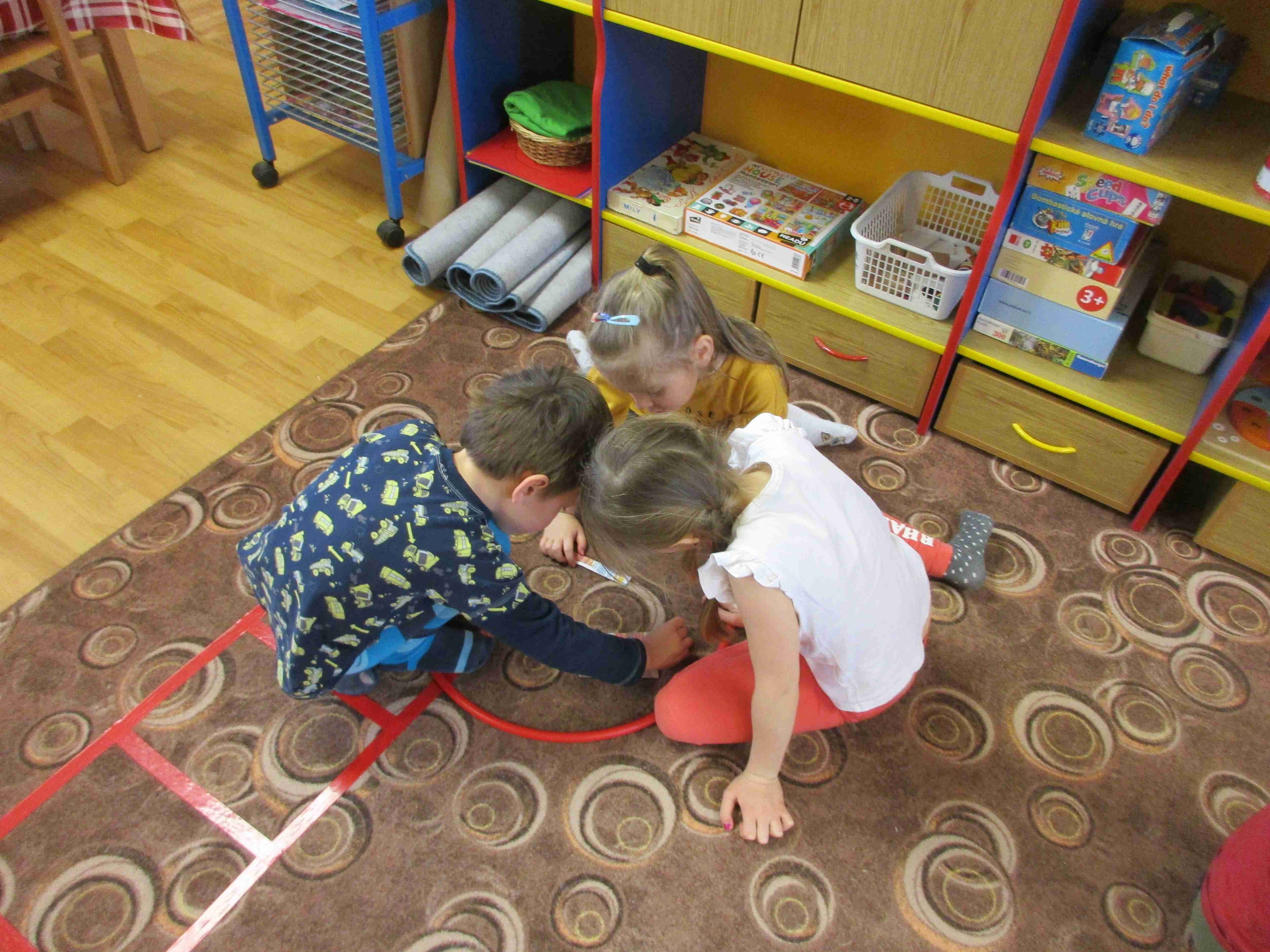 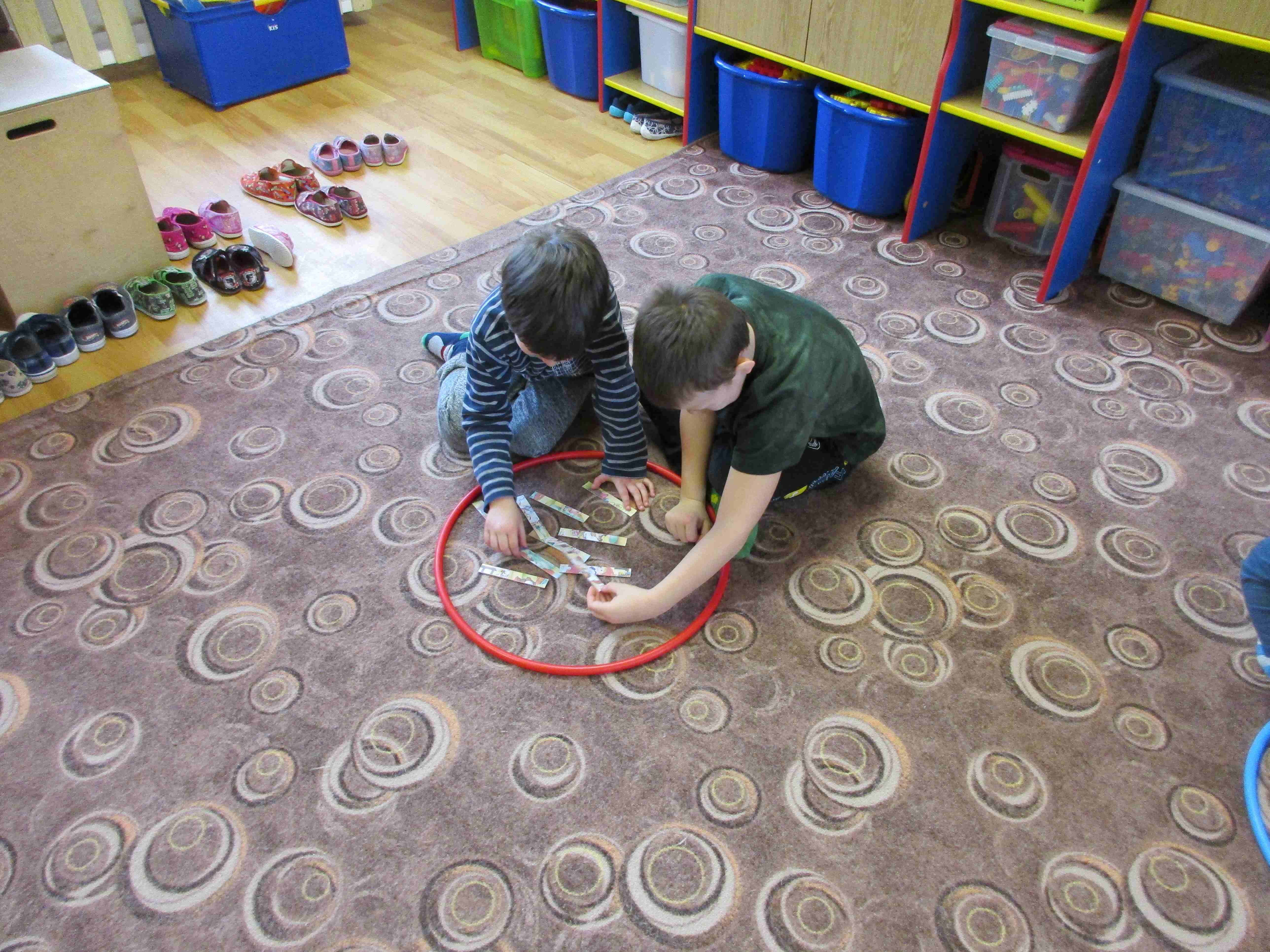 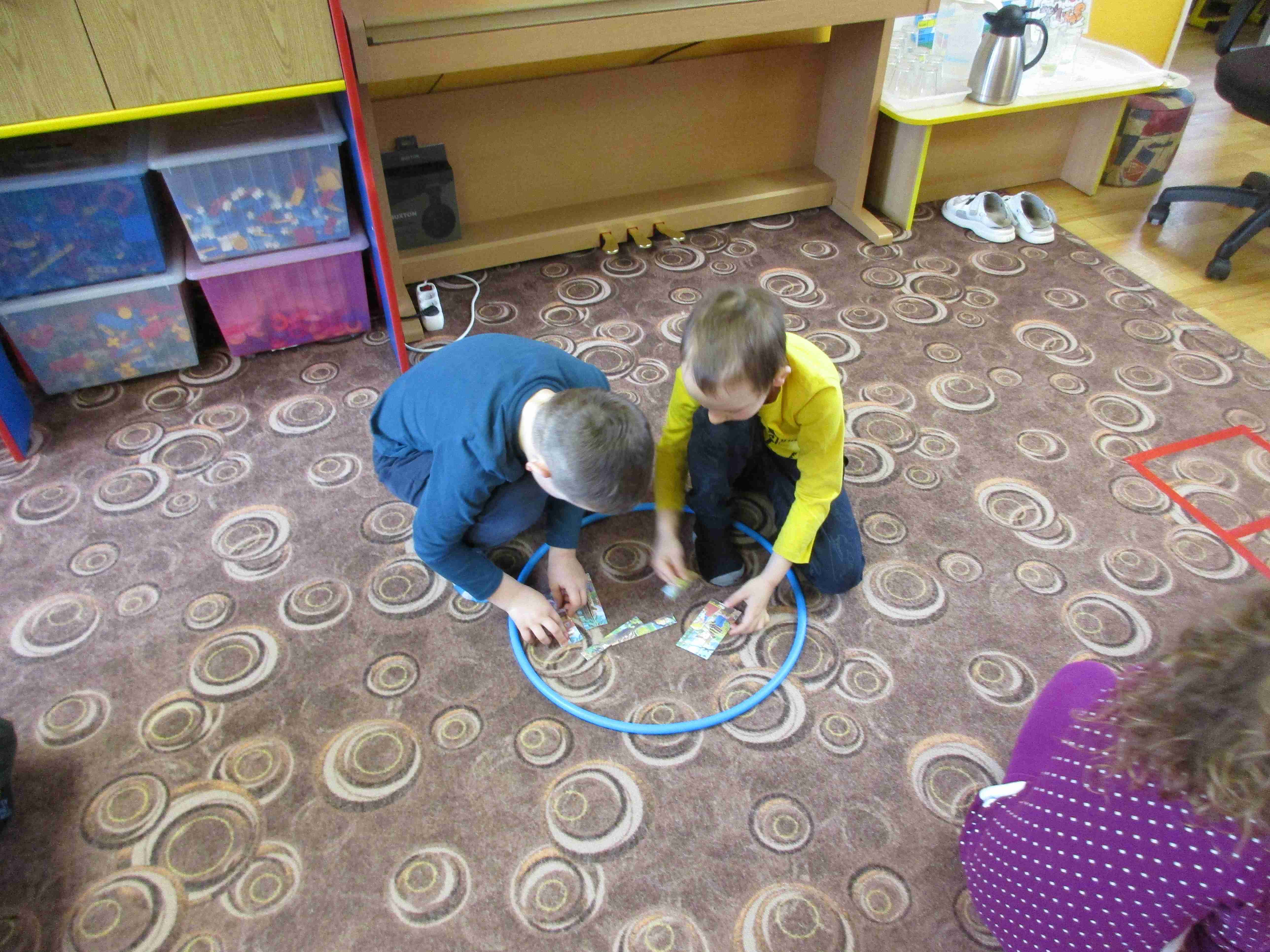 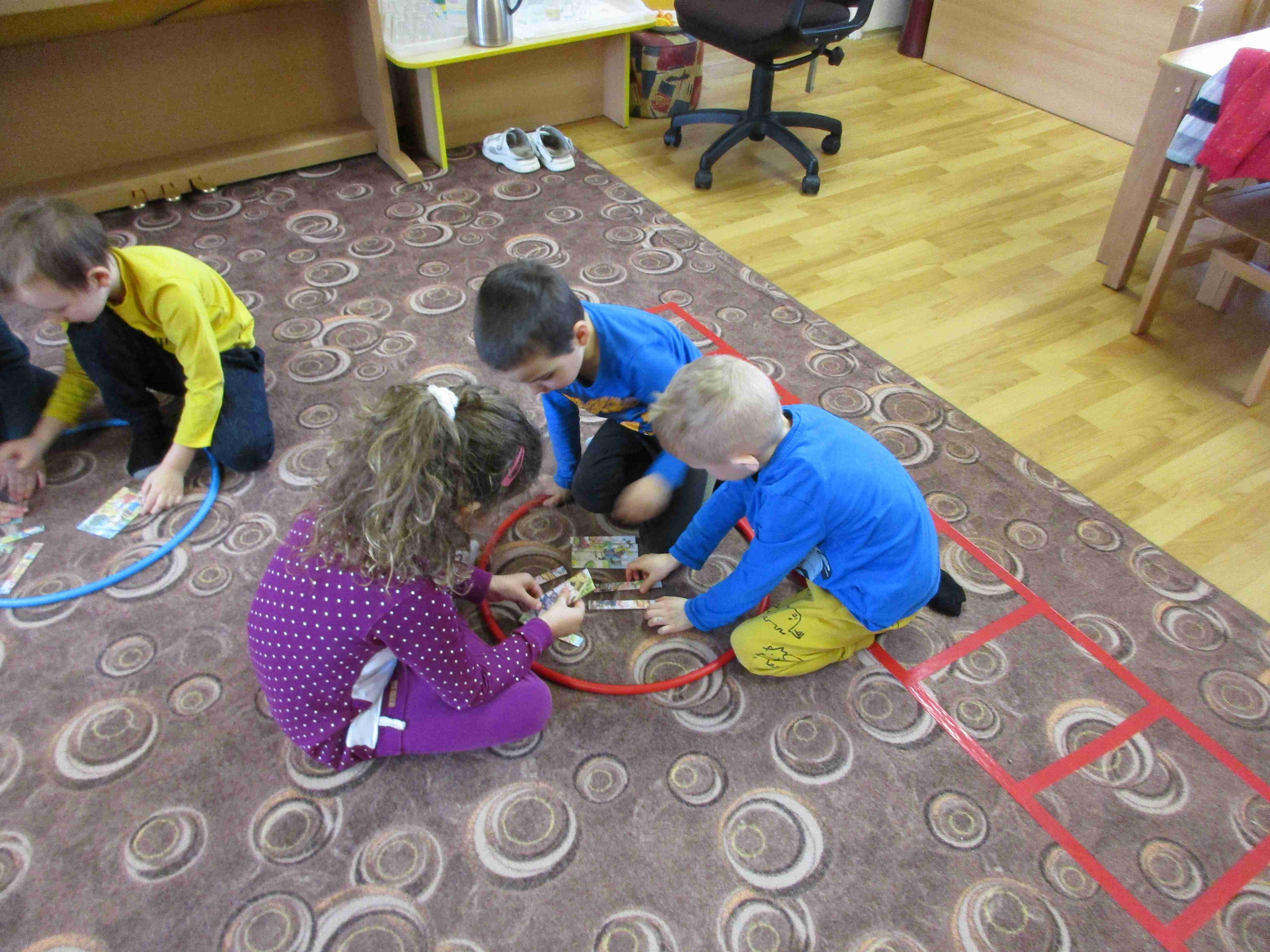 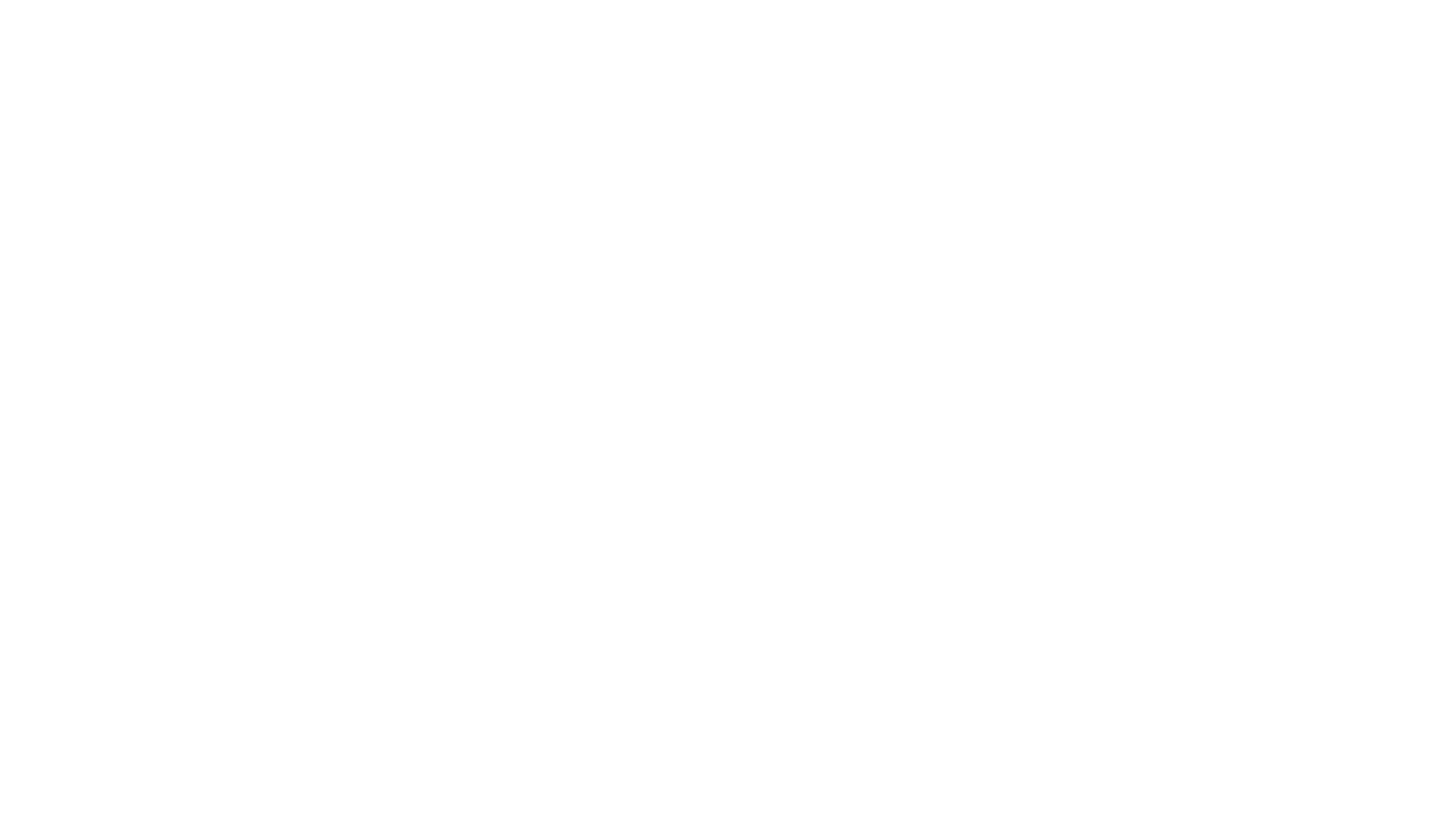 Tvoření zámku
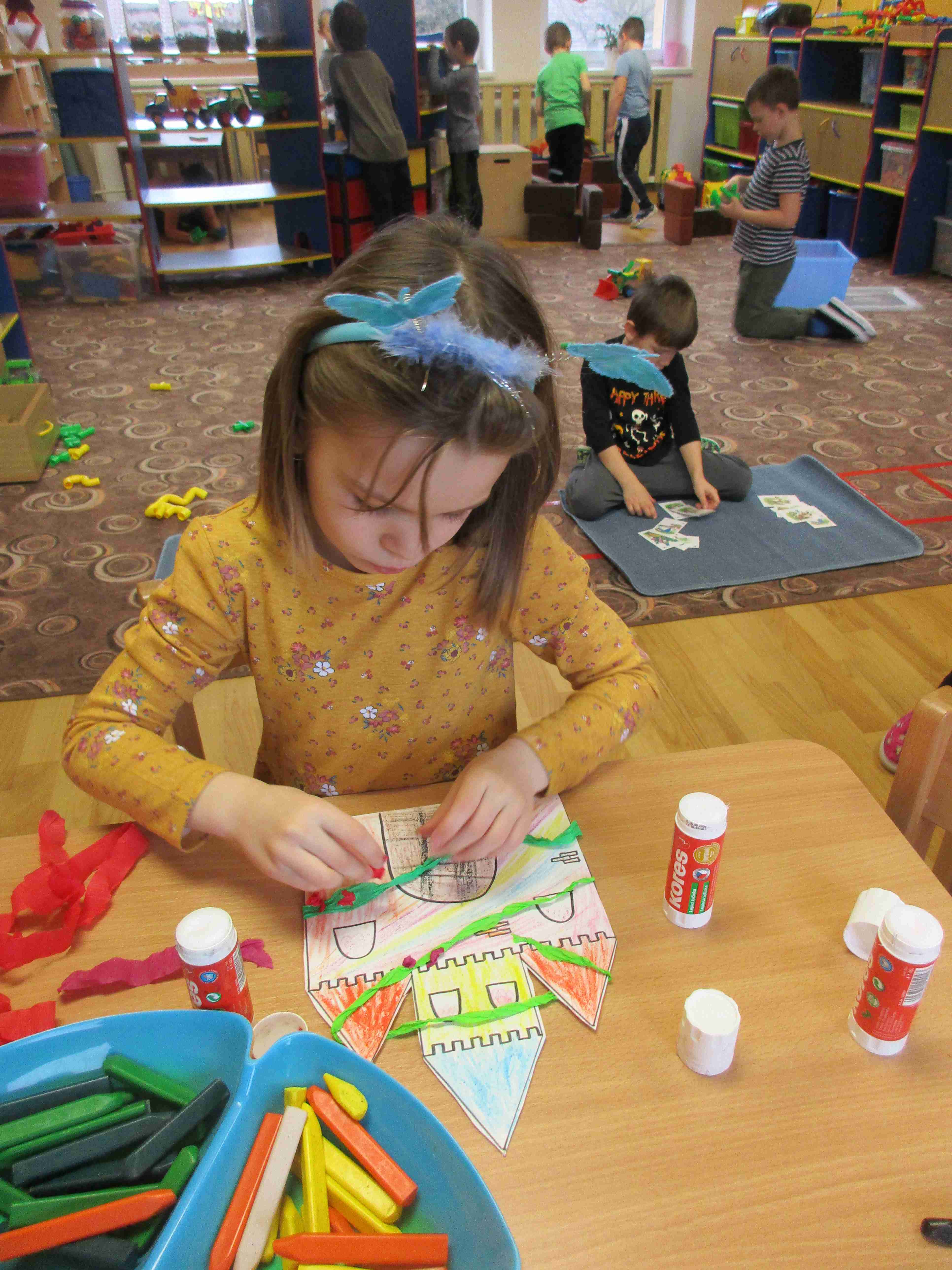 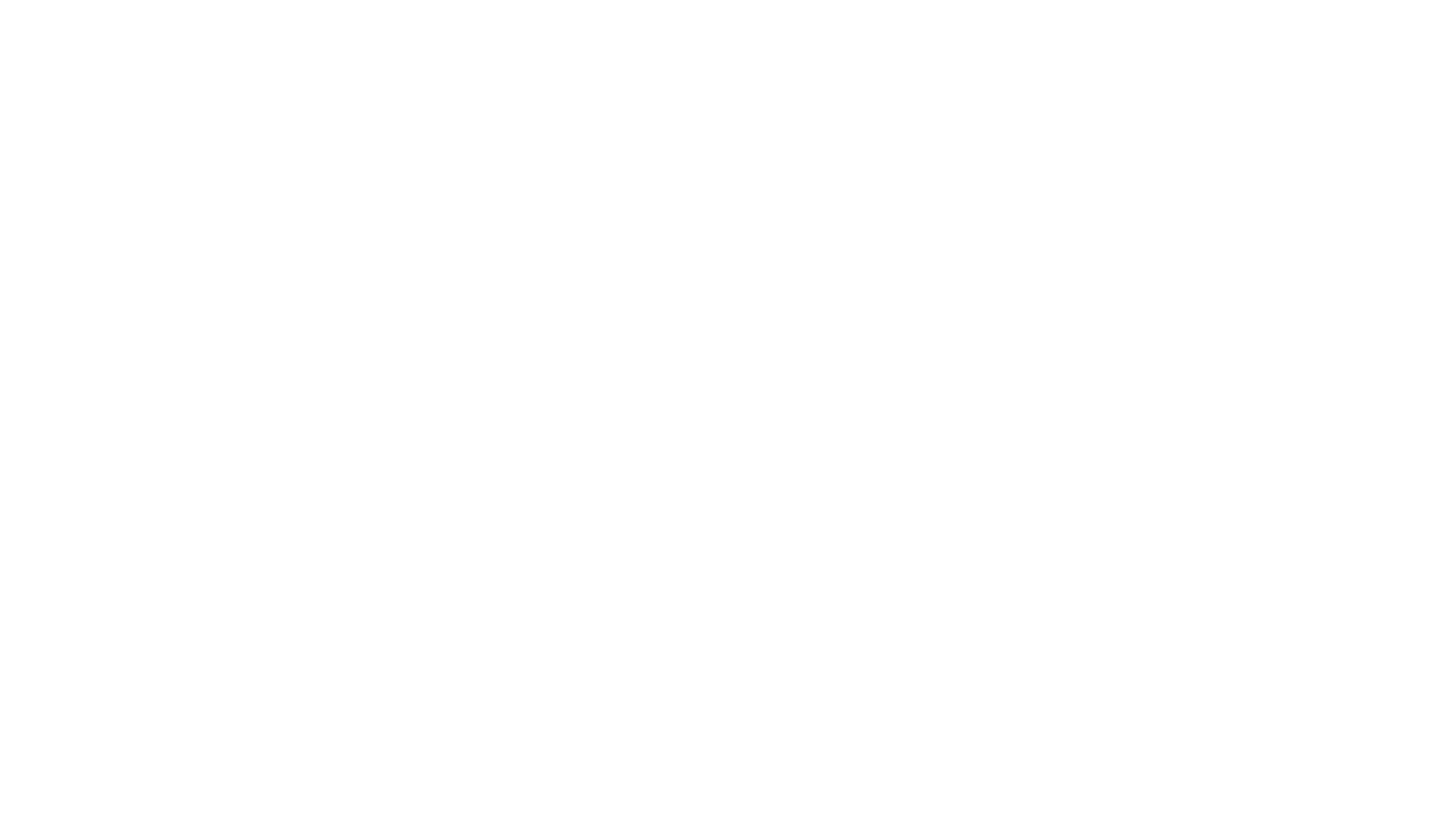 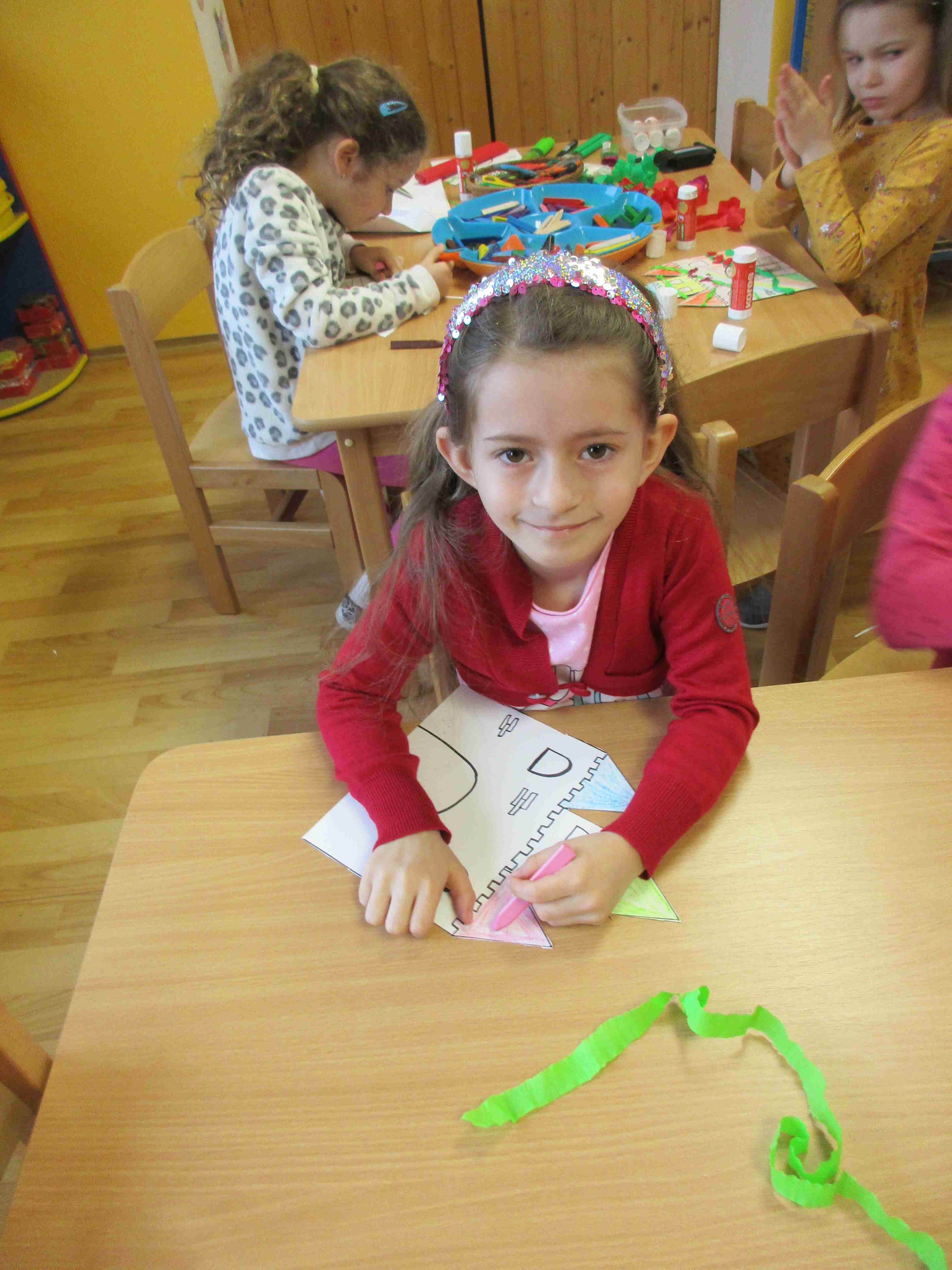 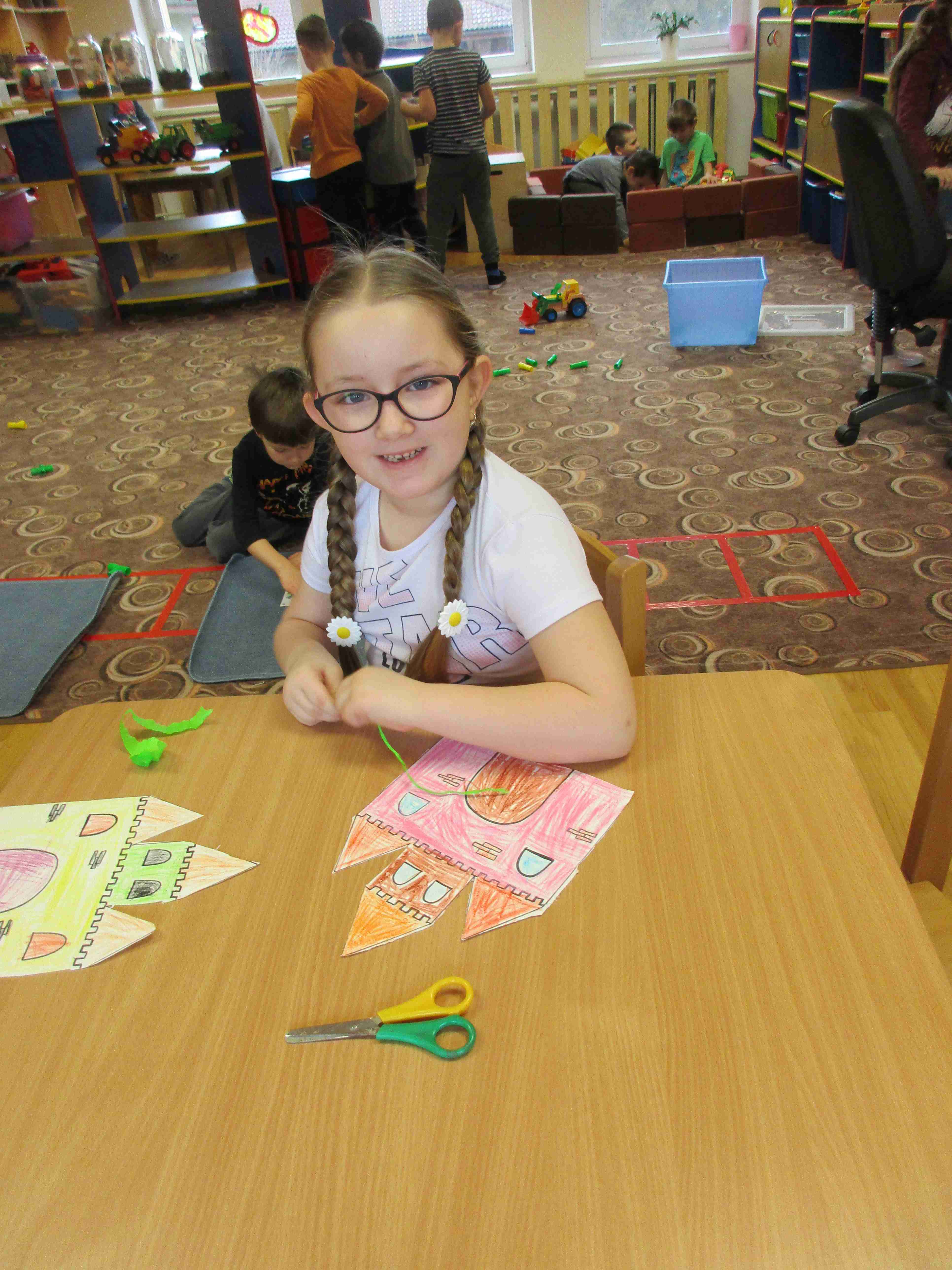 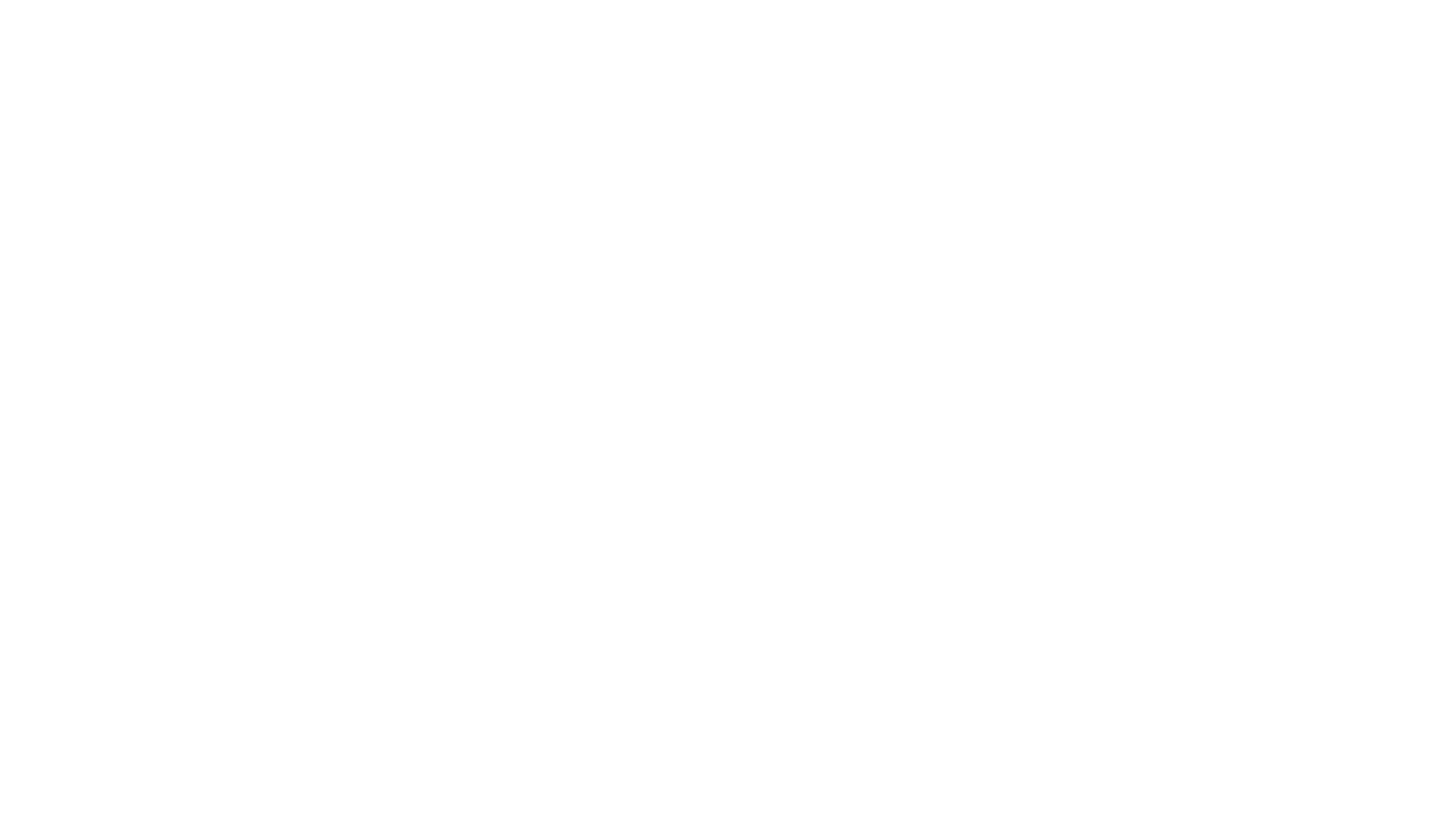 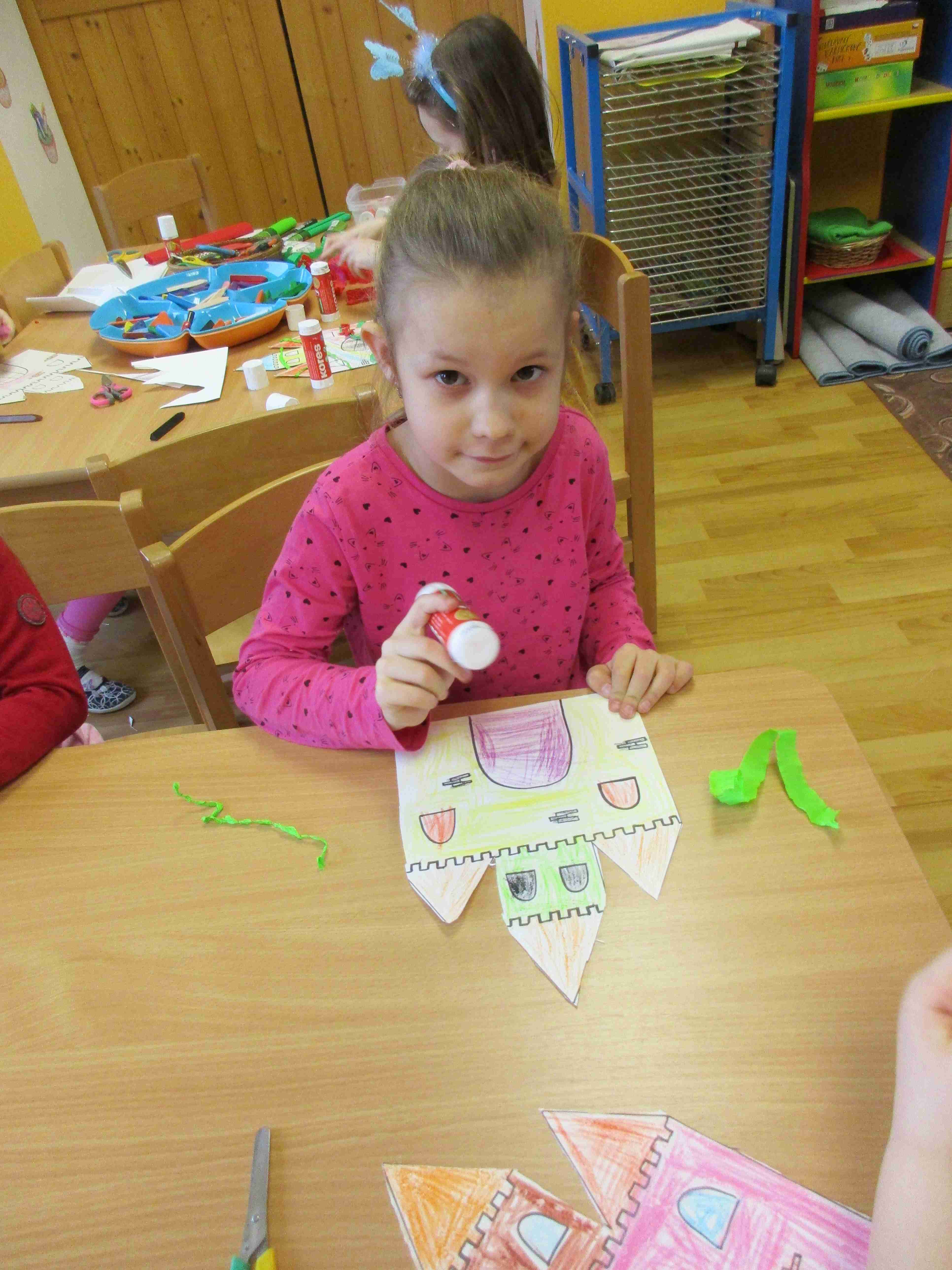 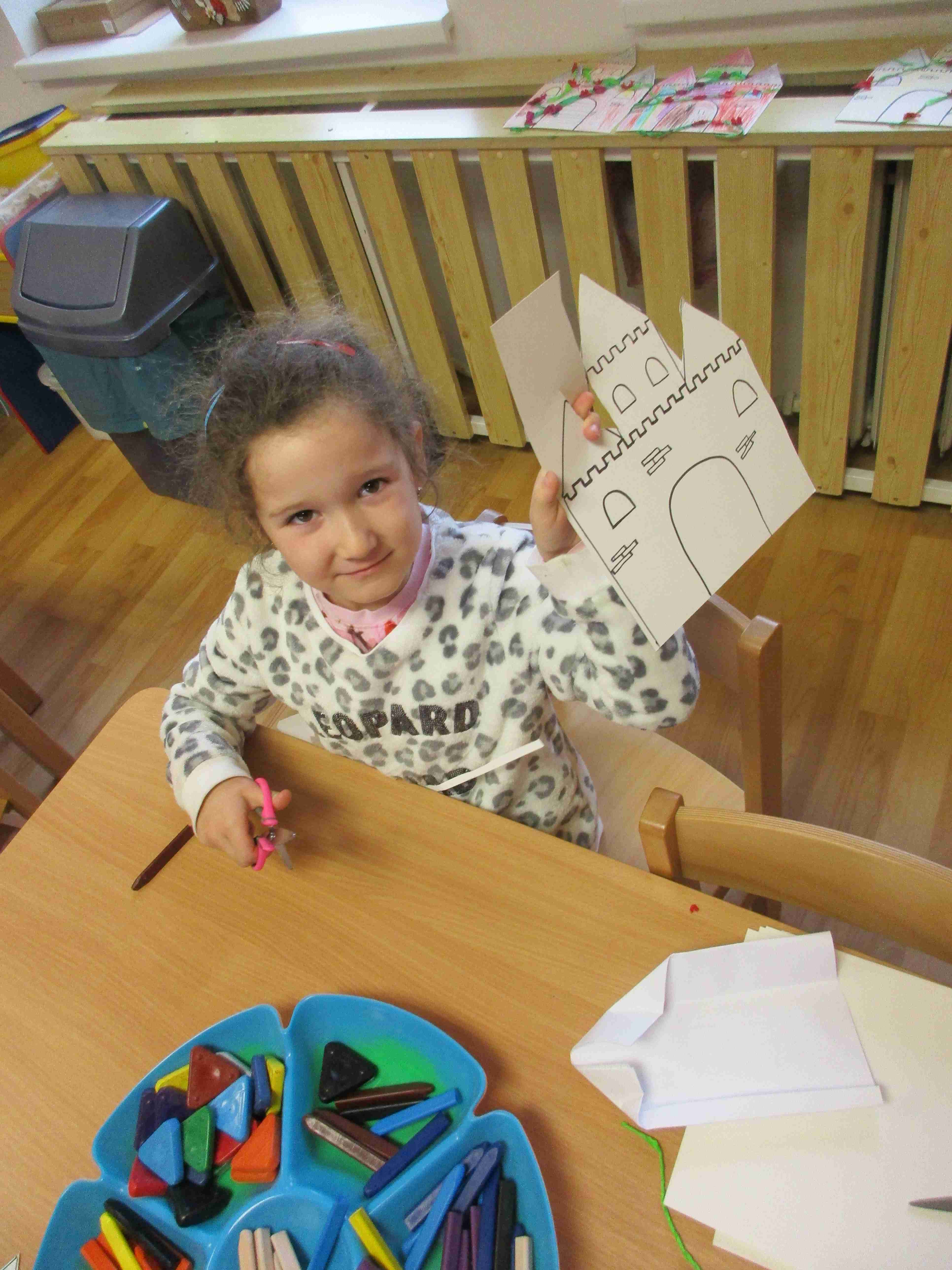 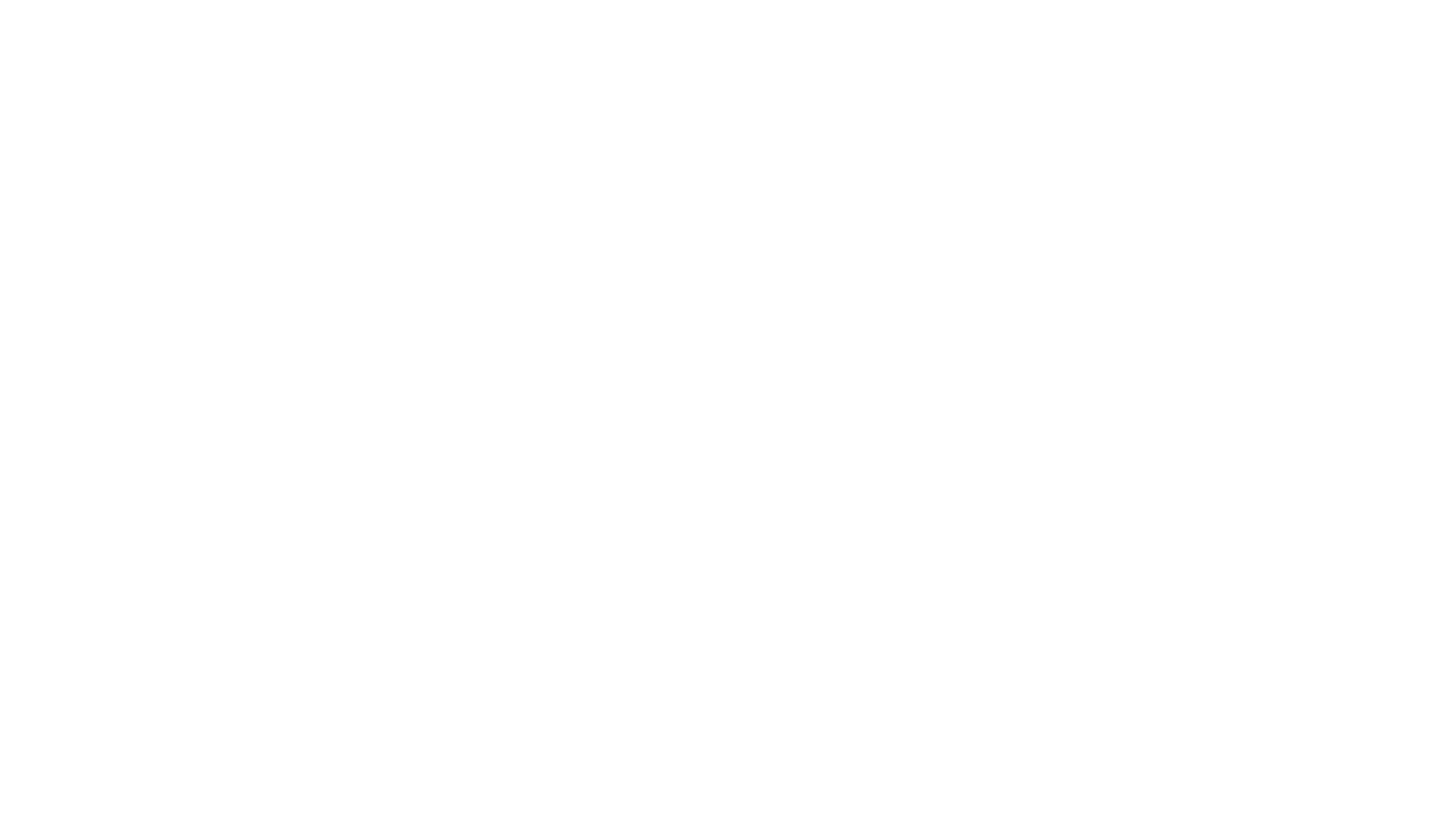 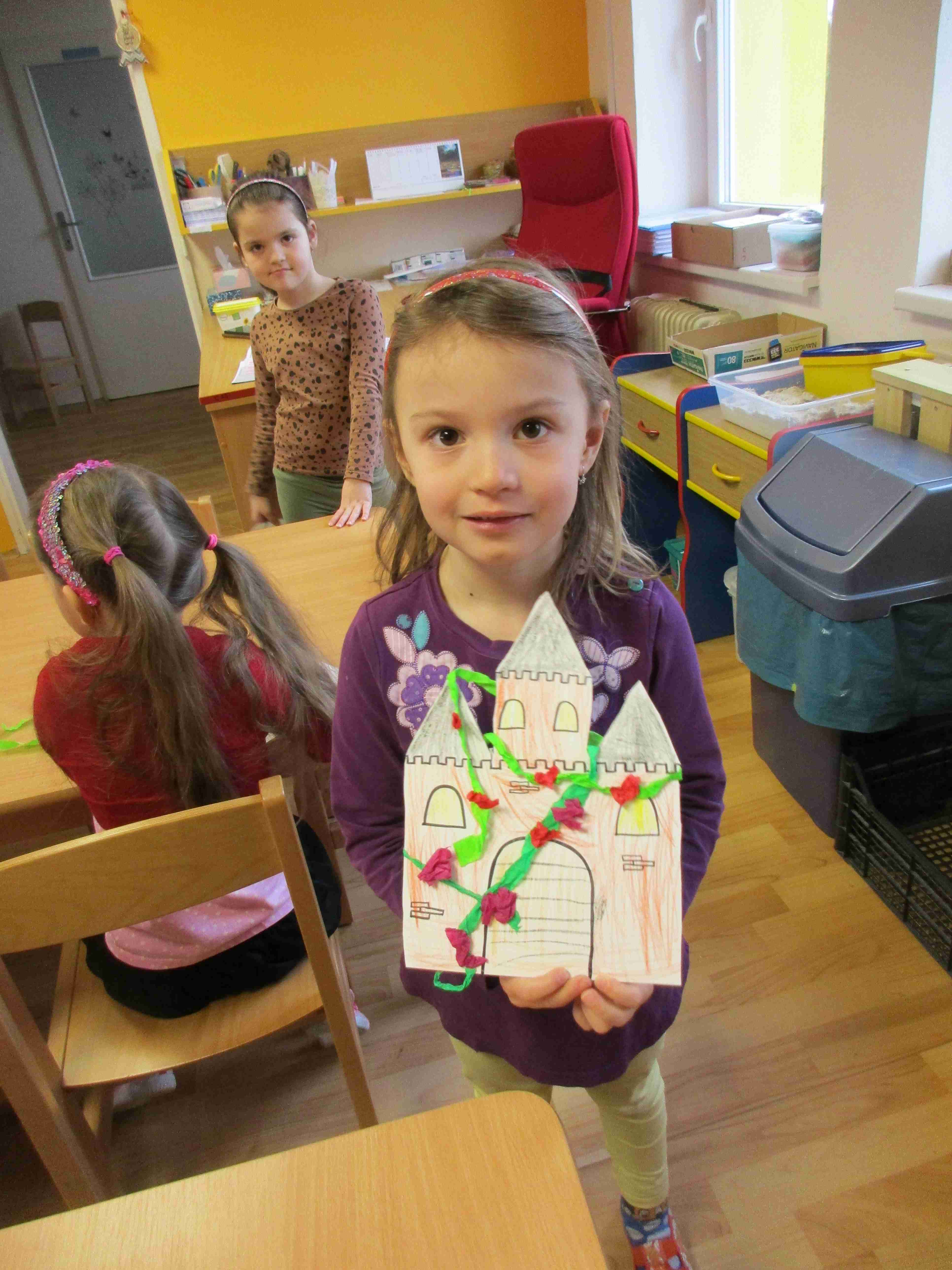 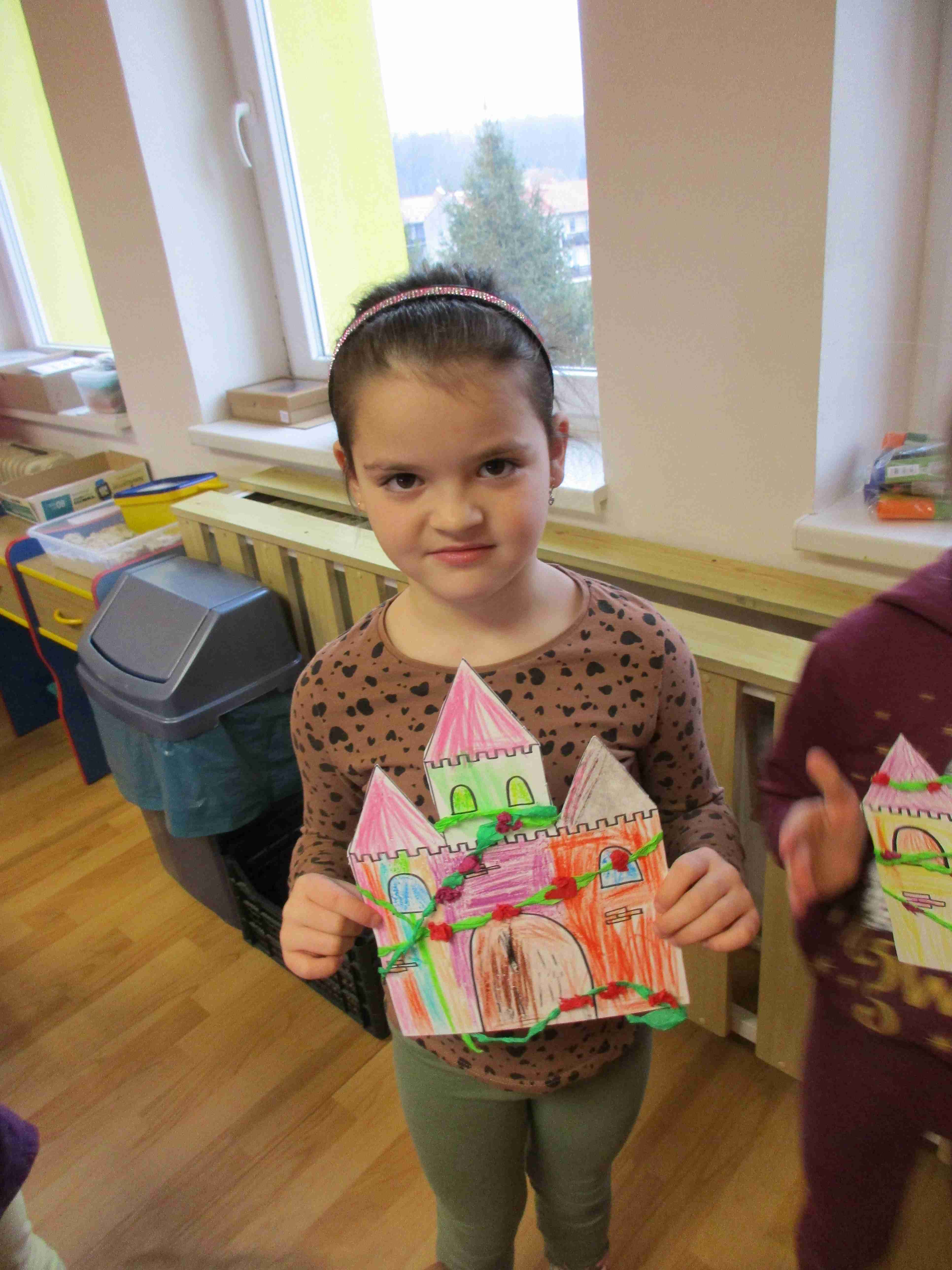 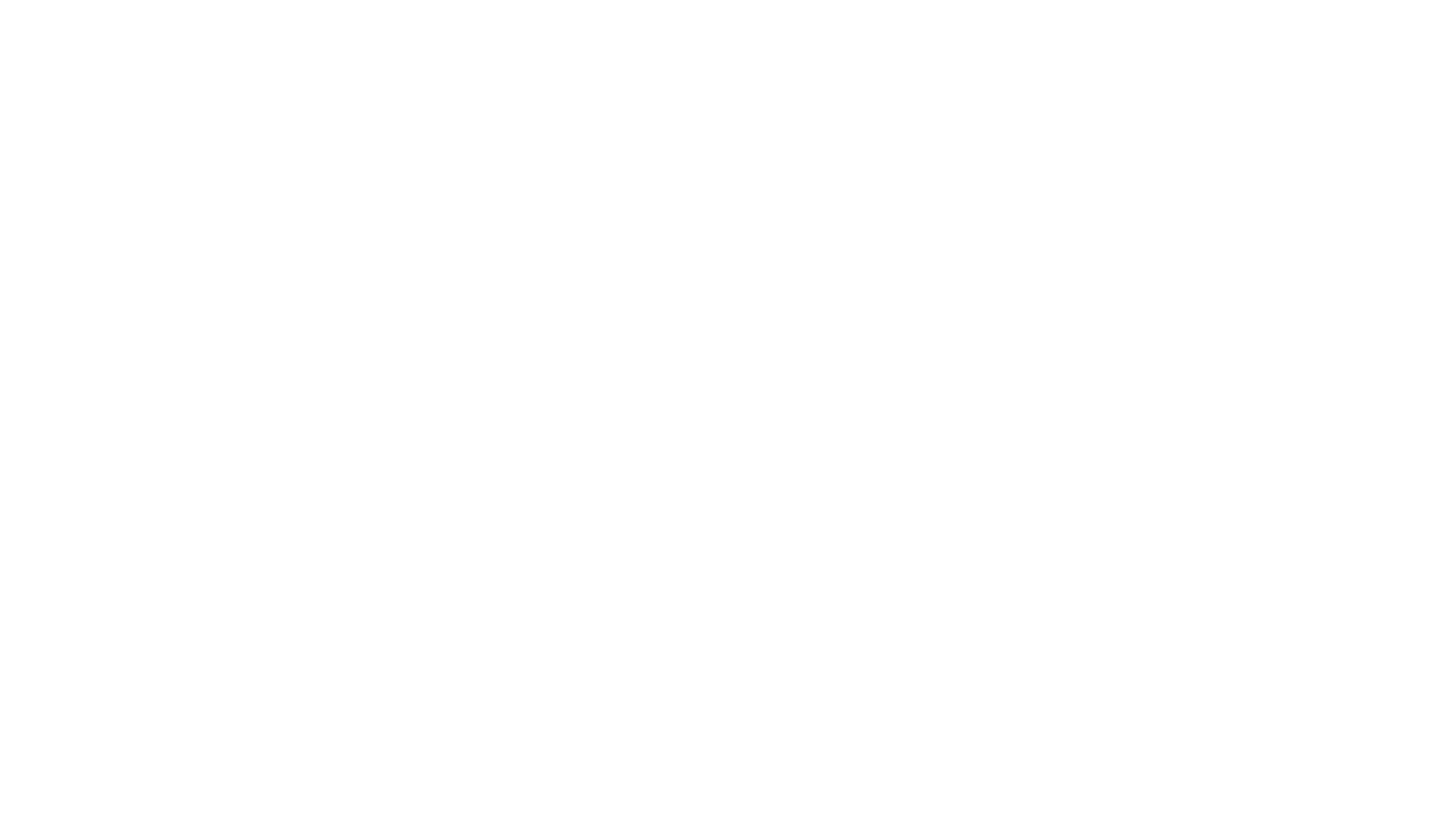 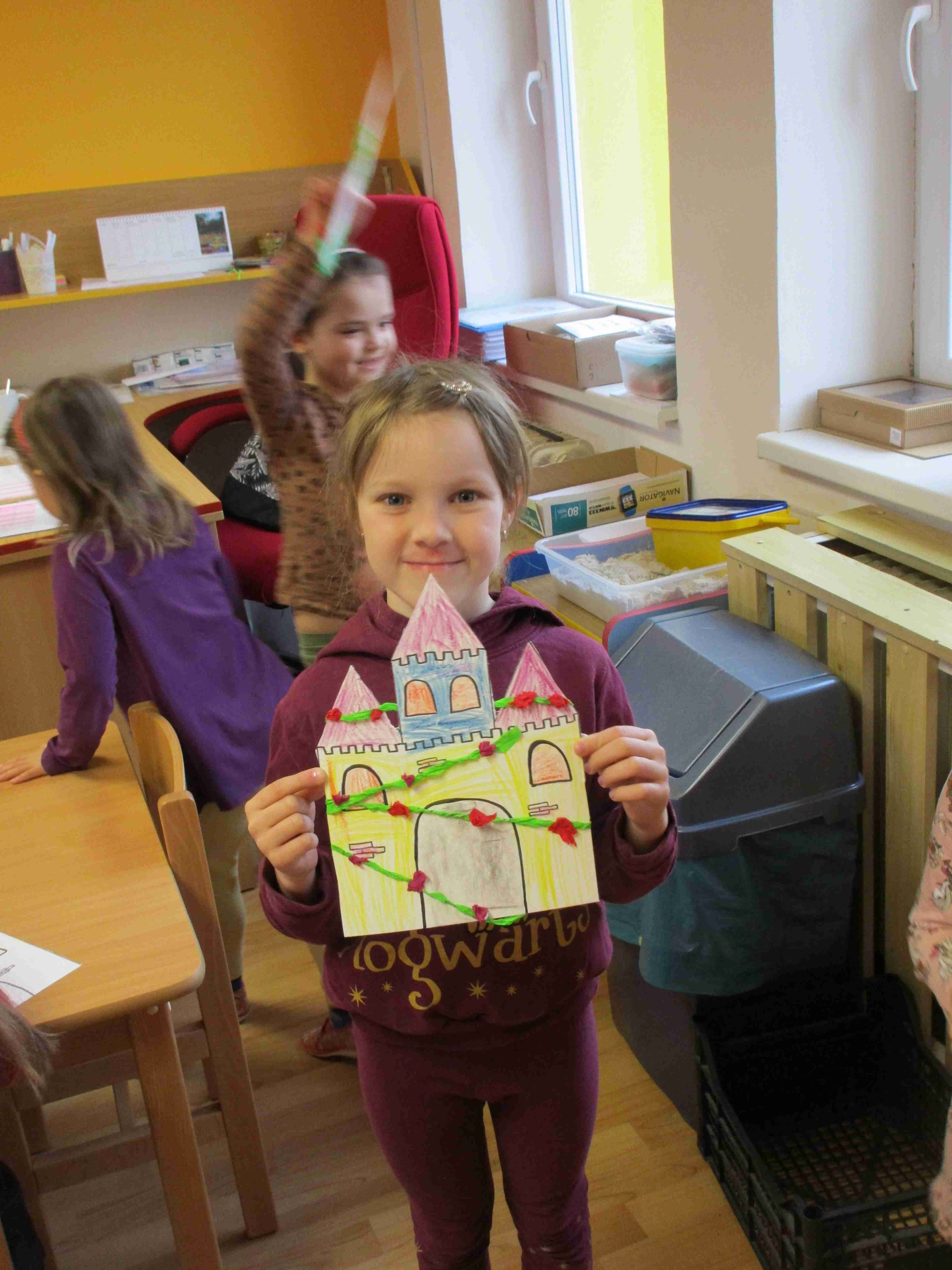 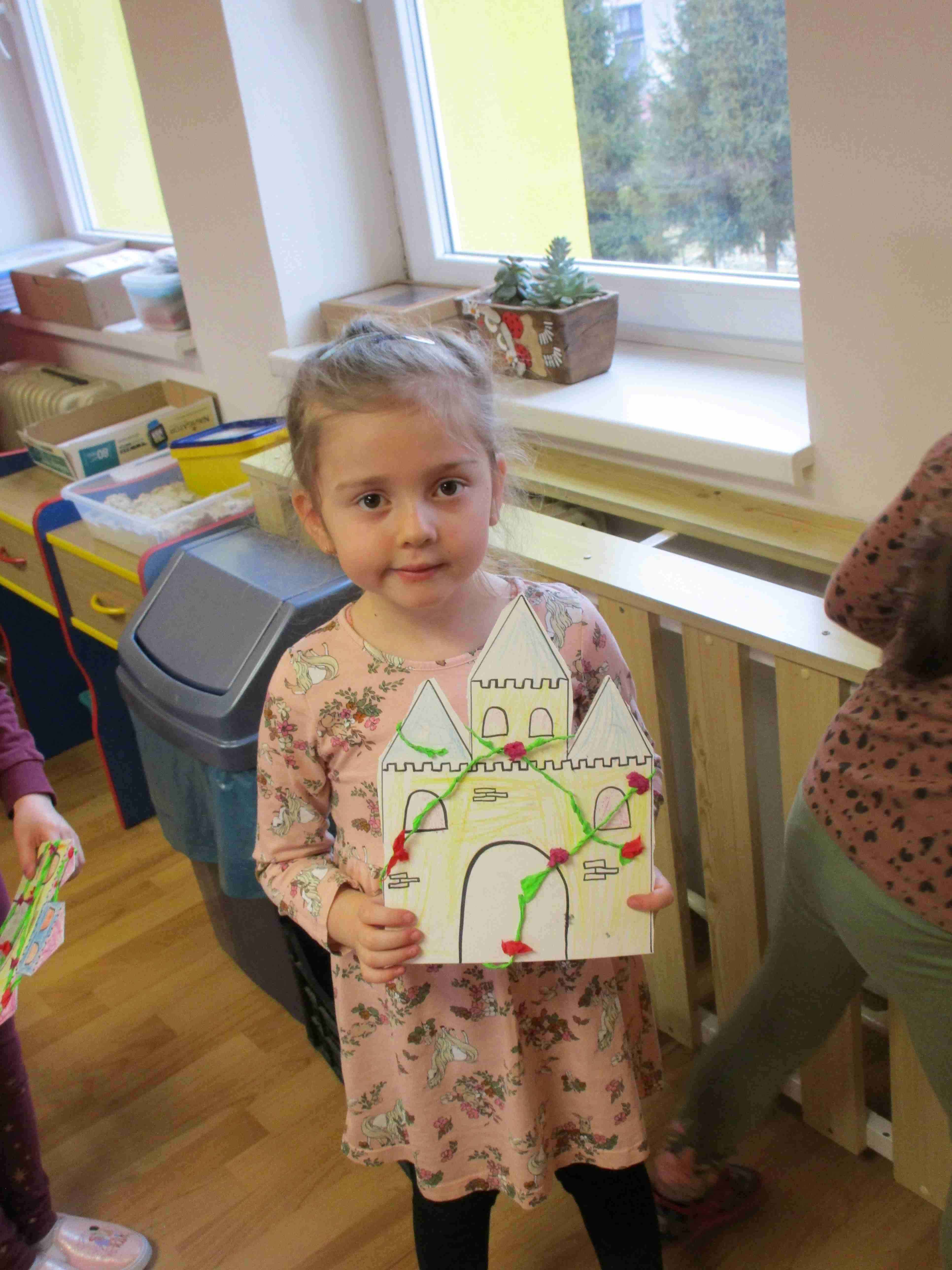 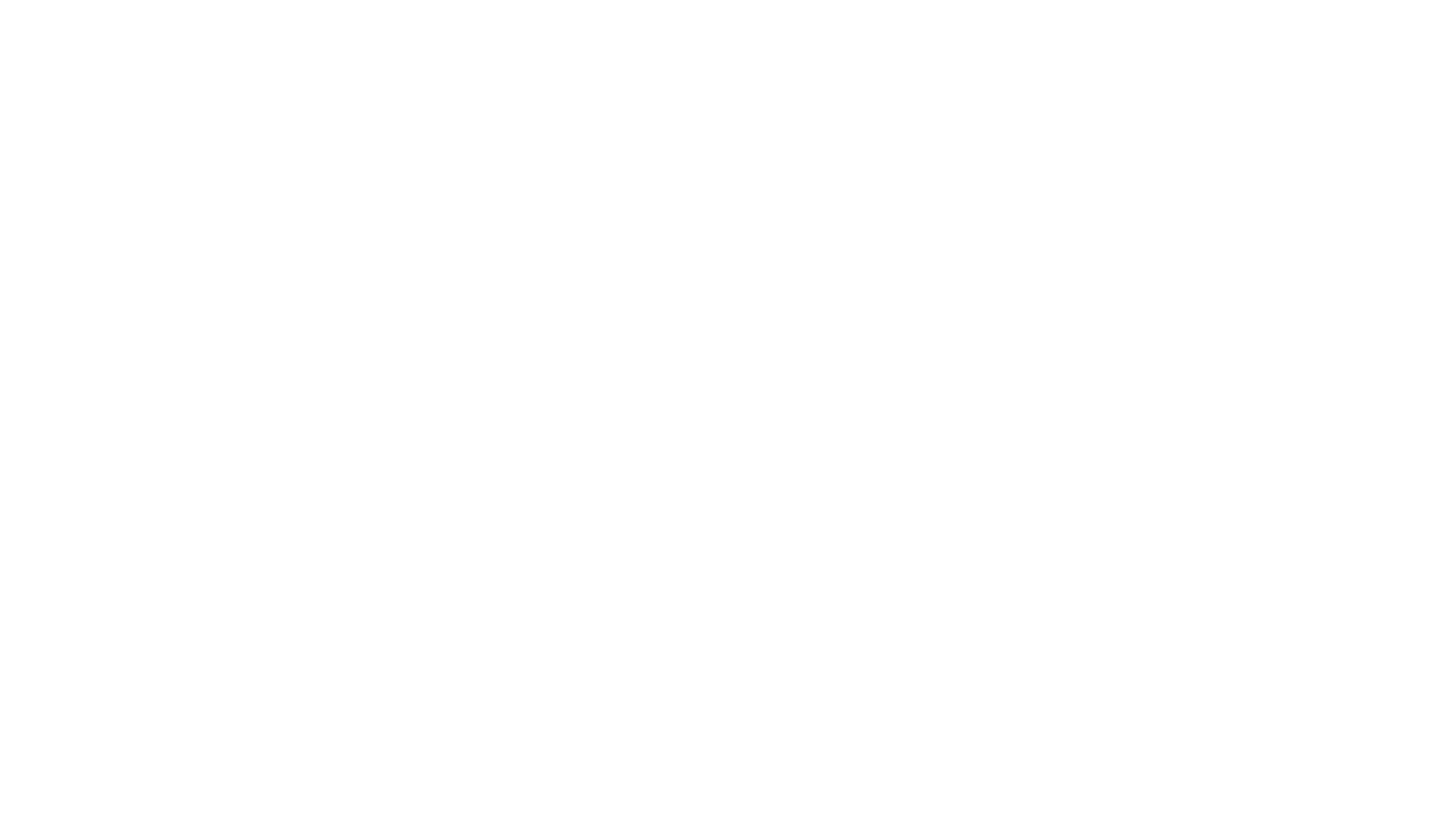 Dějová posloupnost „pohádka o řepě“
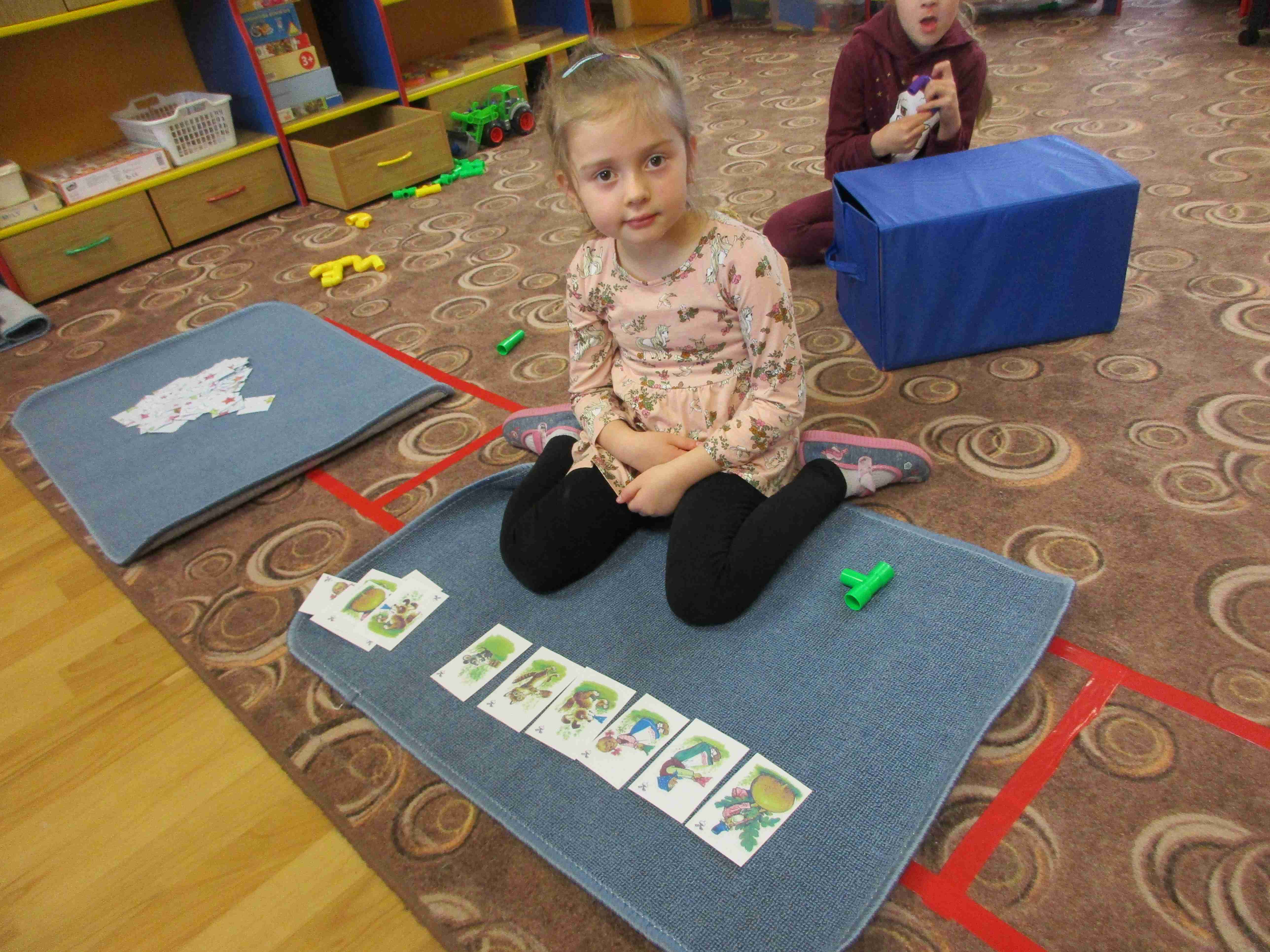 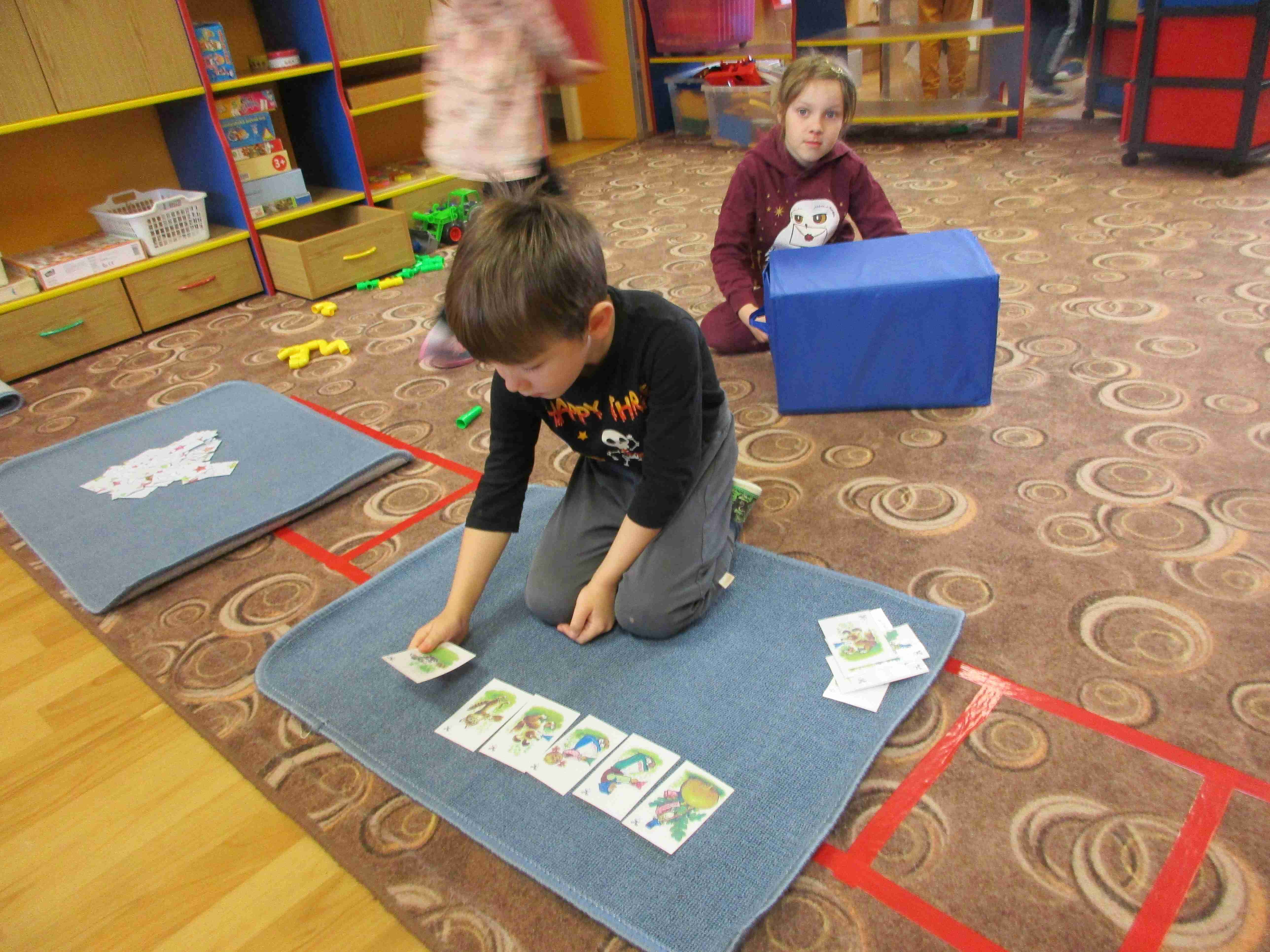 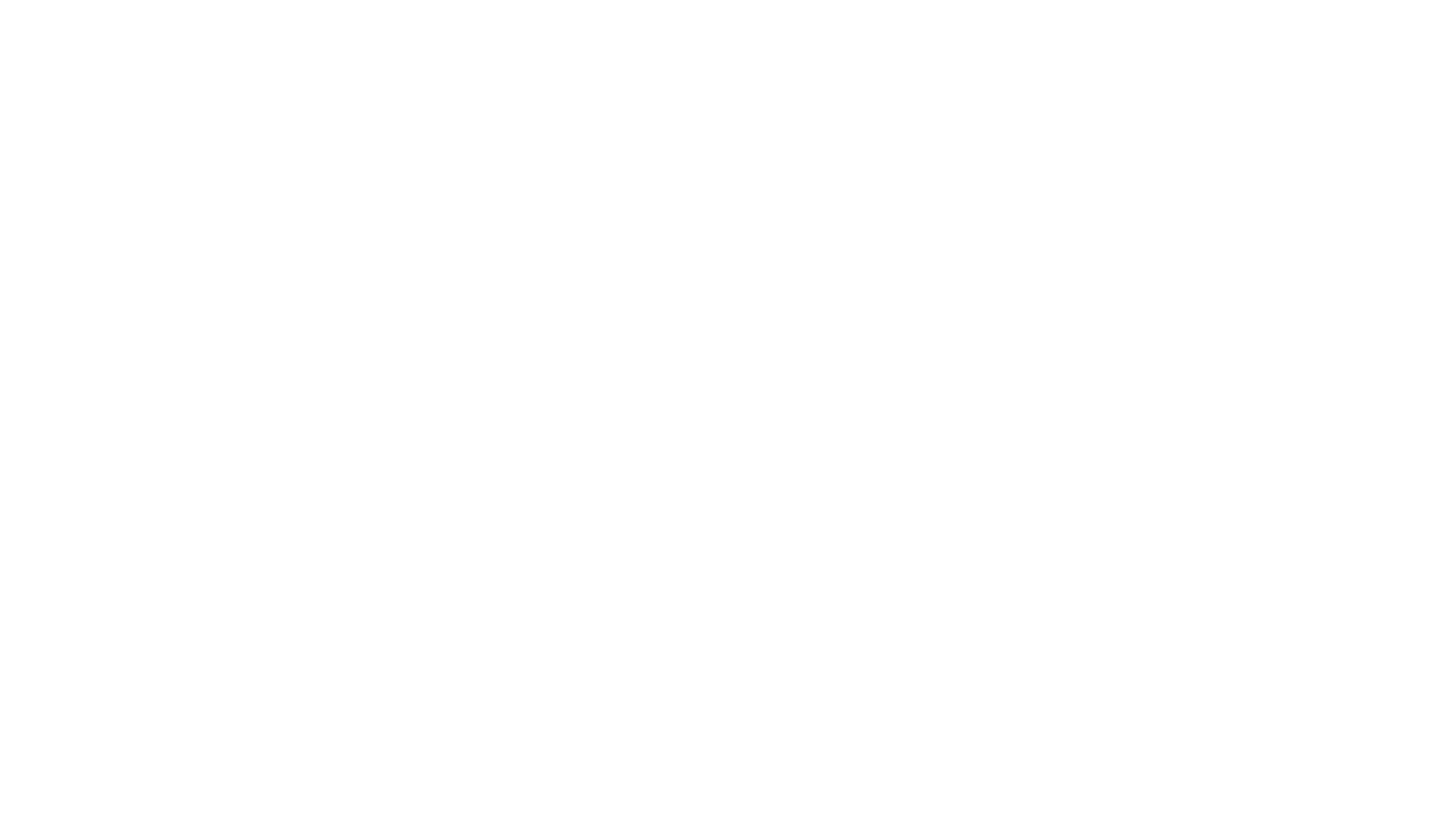 Pohádkové kvarteto
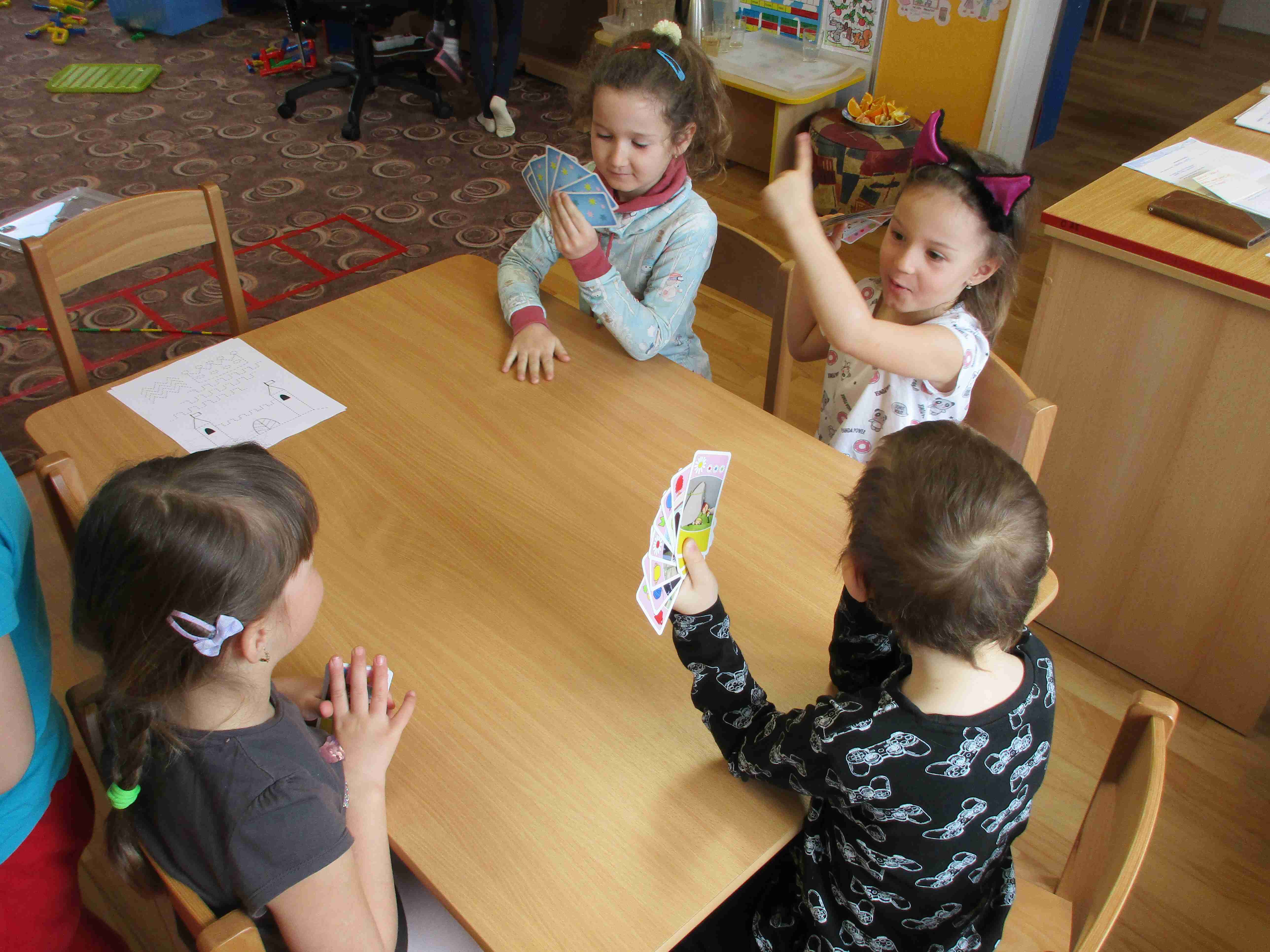 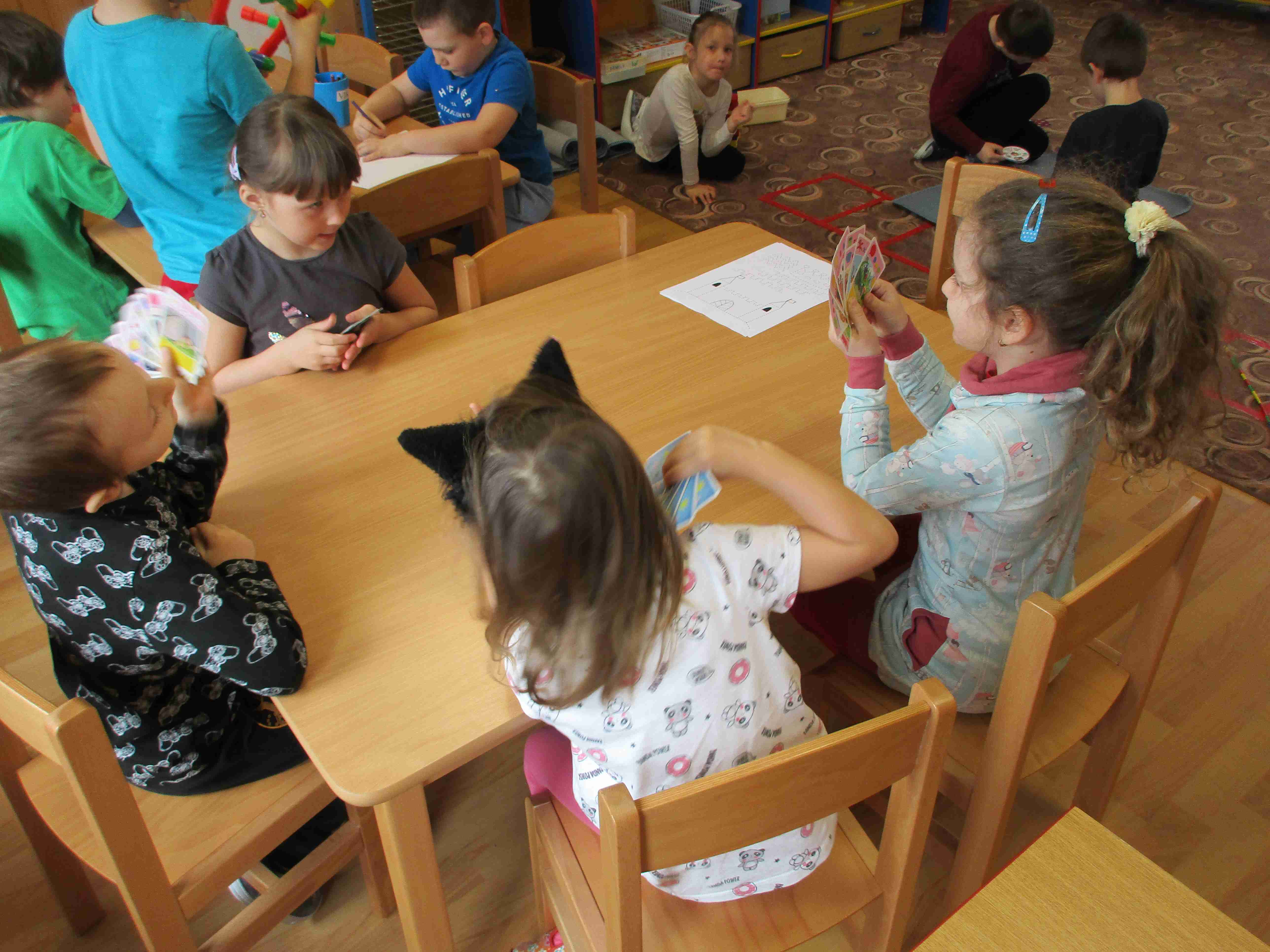 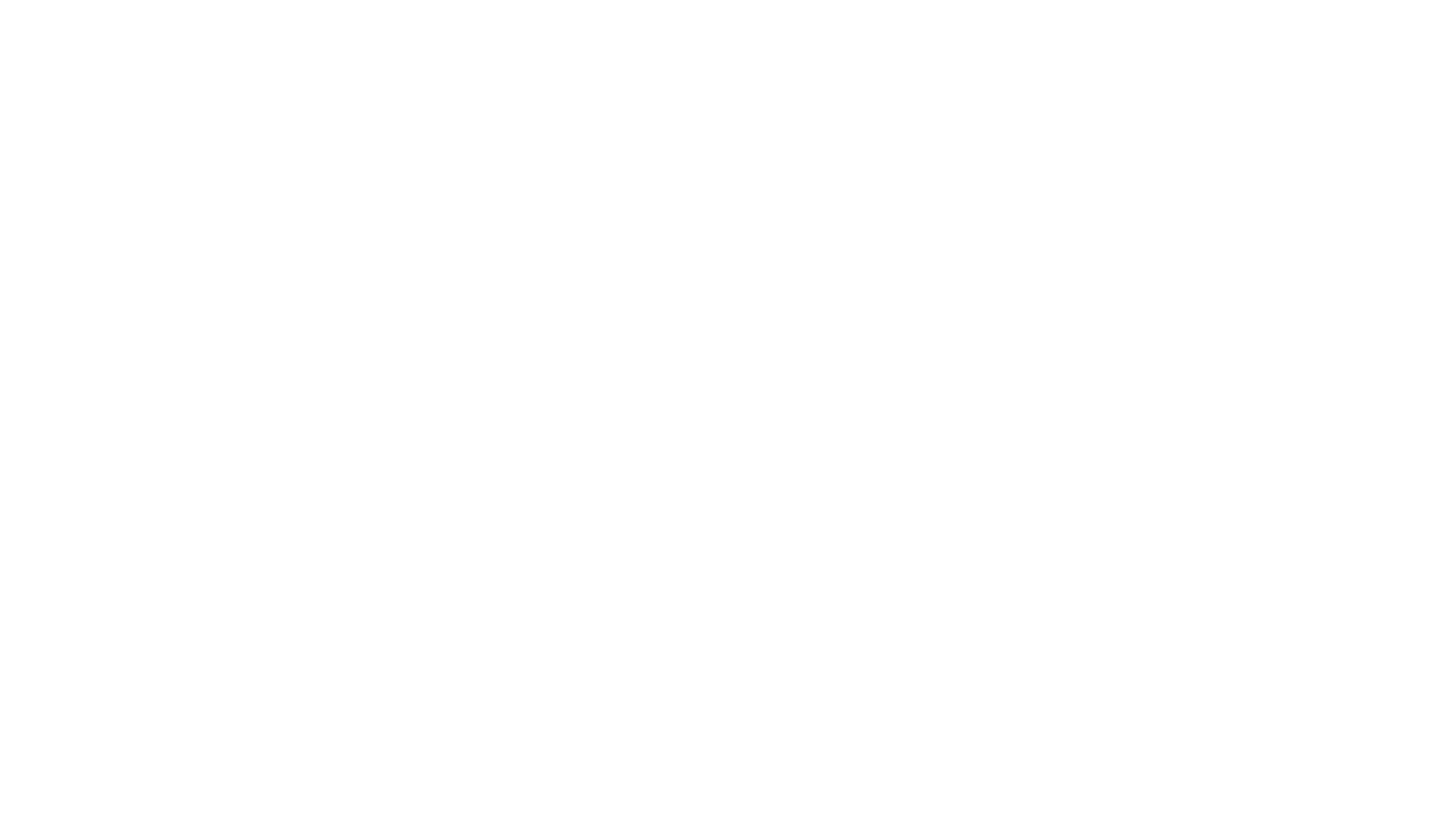 Hrajeme si s pohádkou
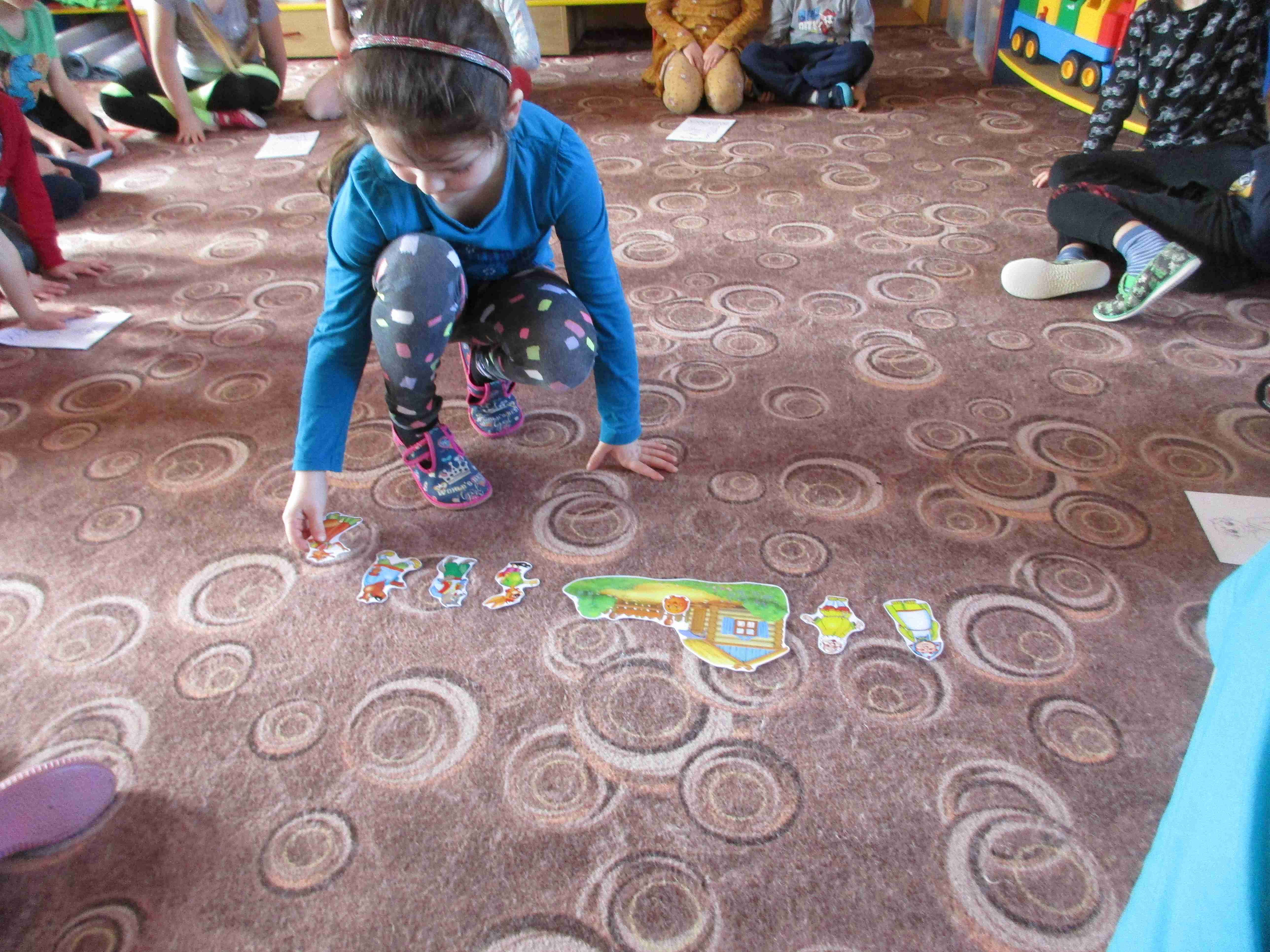 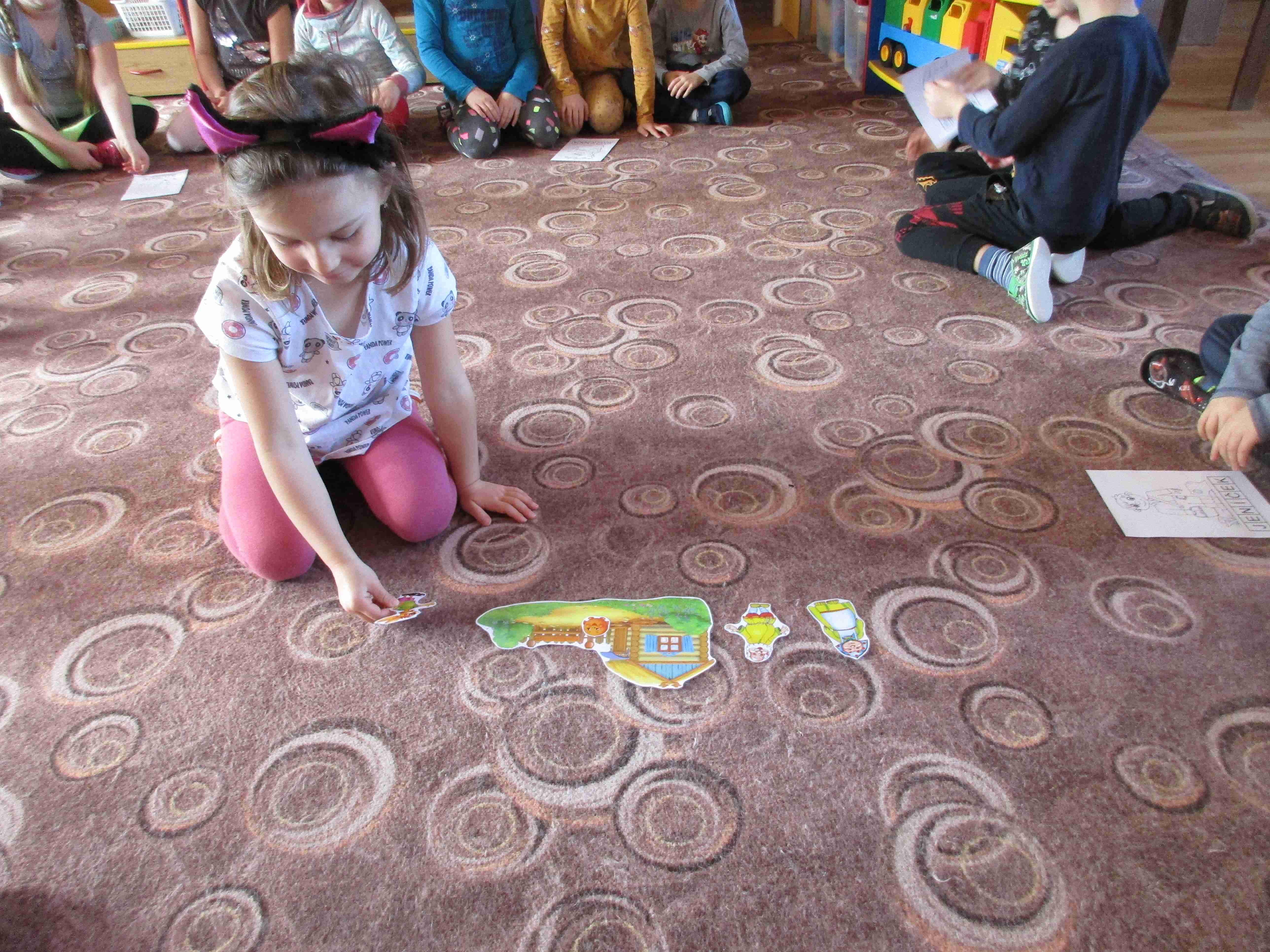 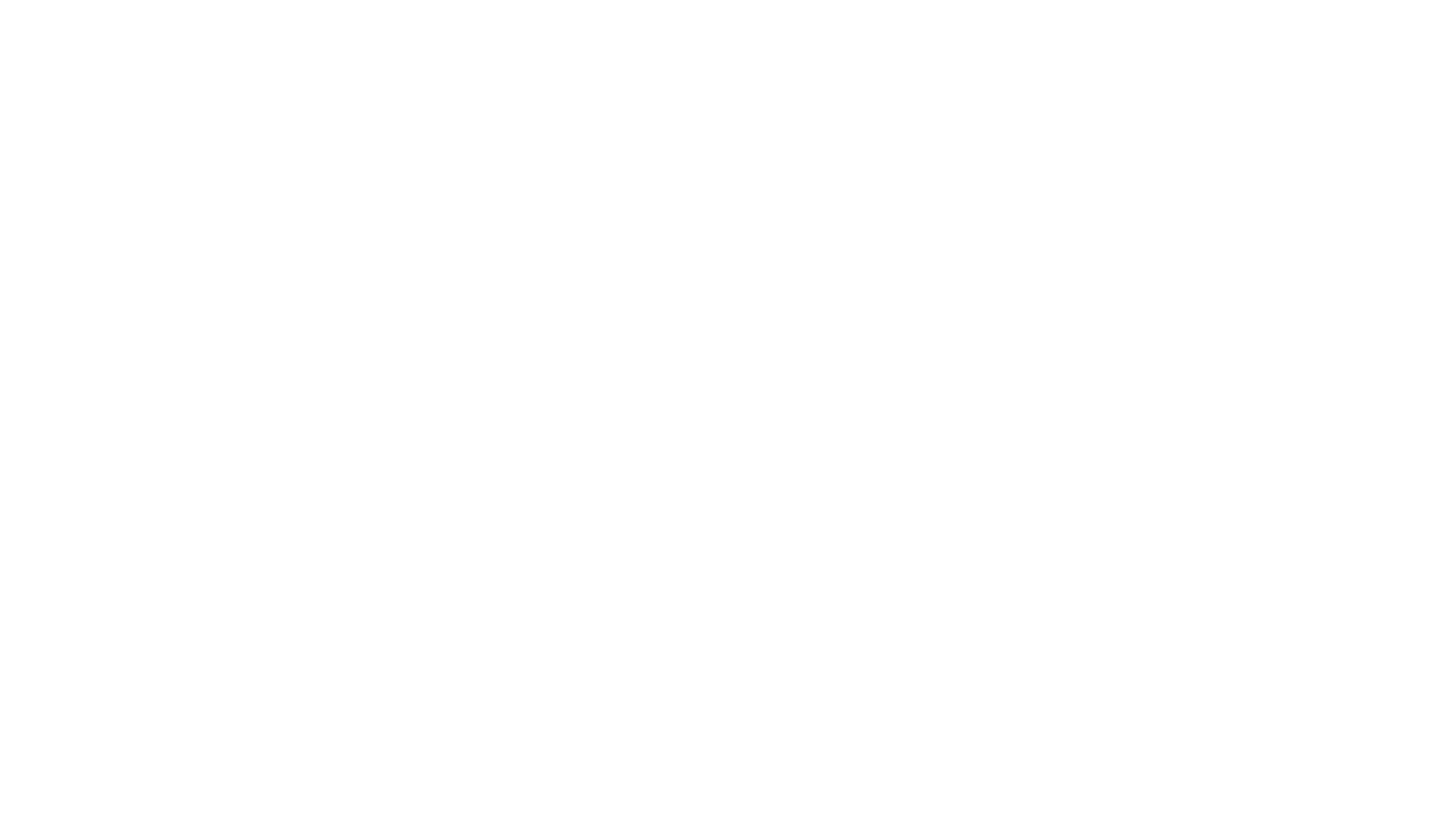 Skládání slov z pohádek
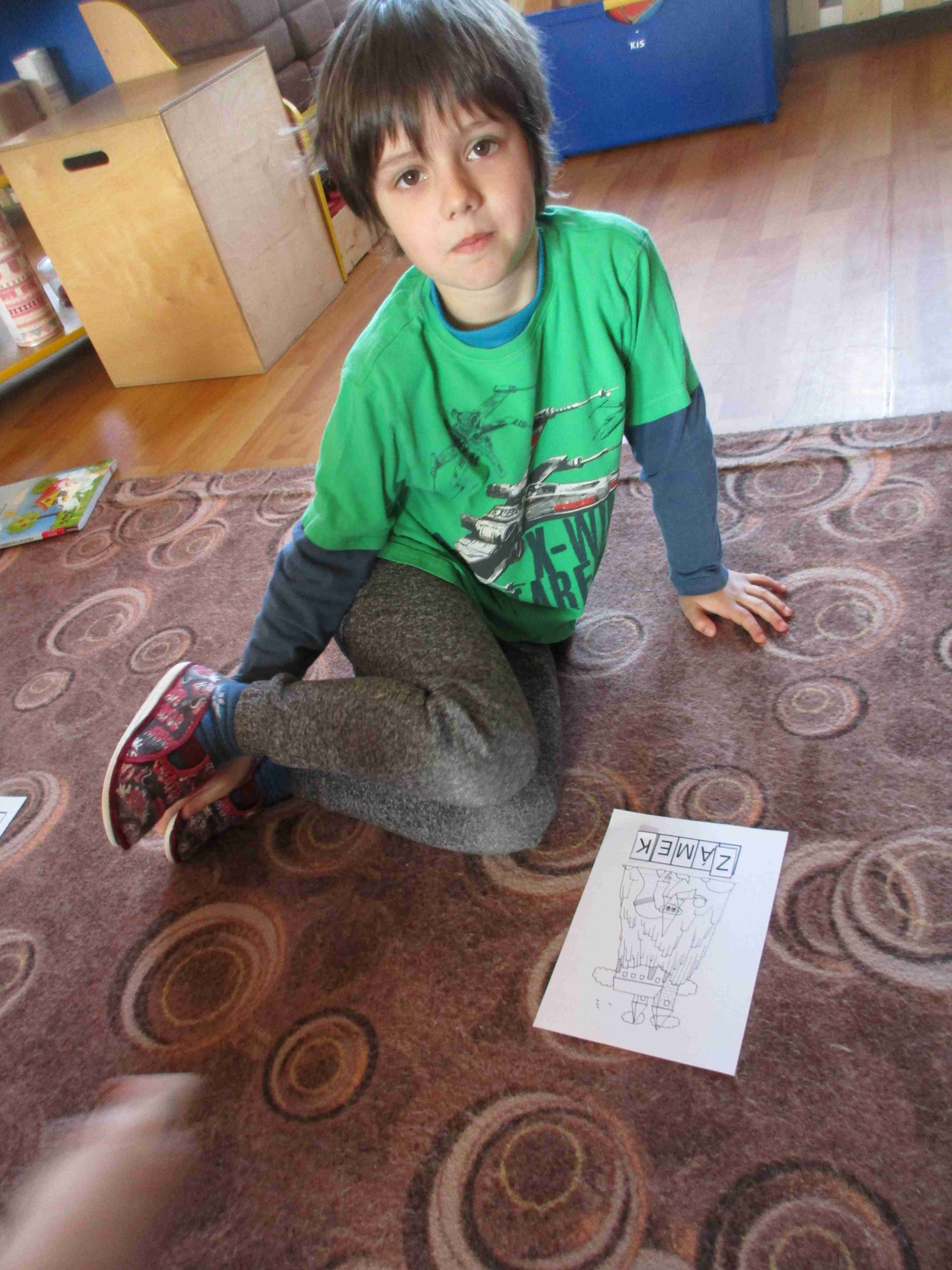 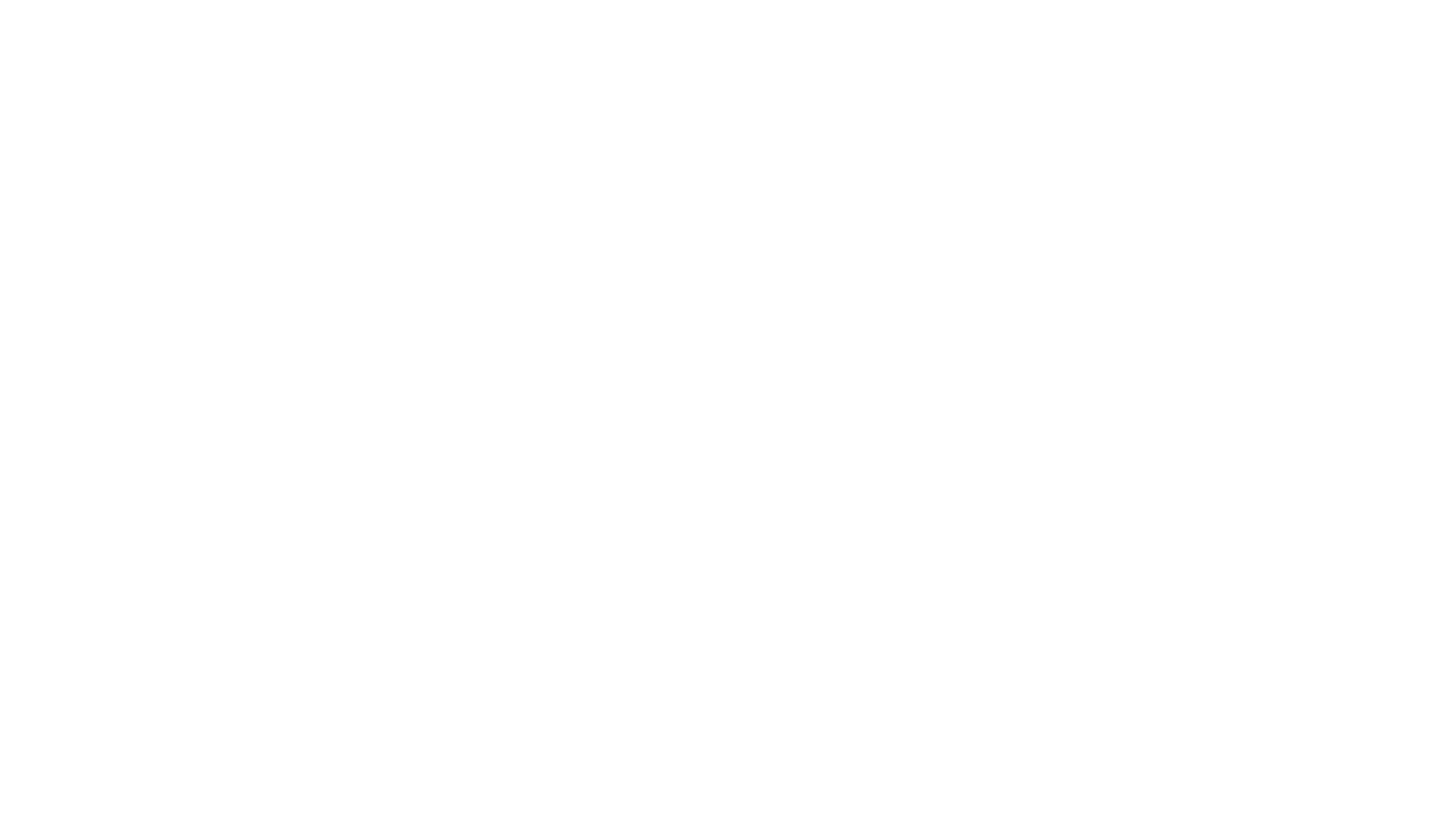 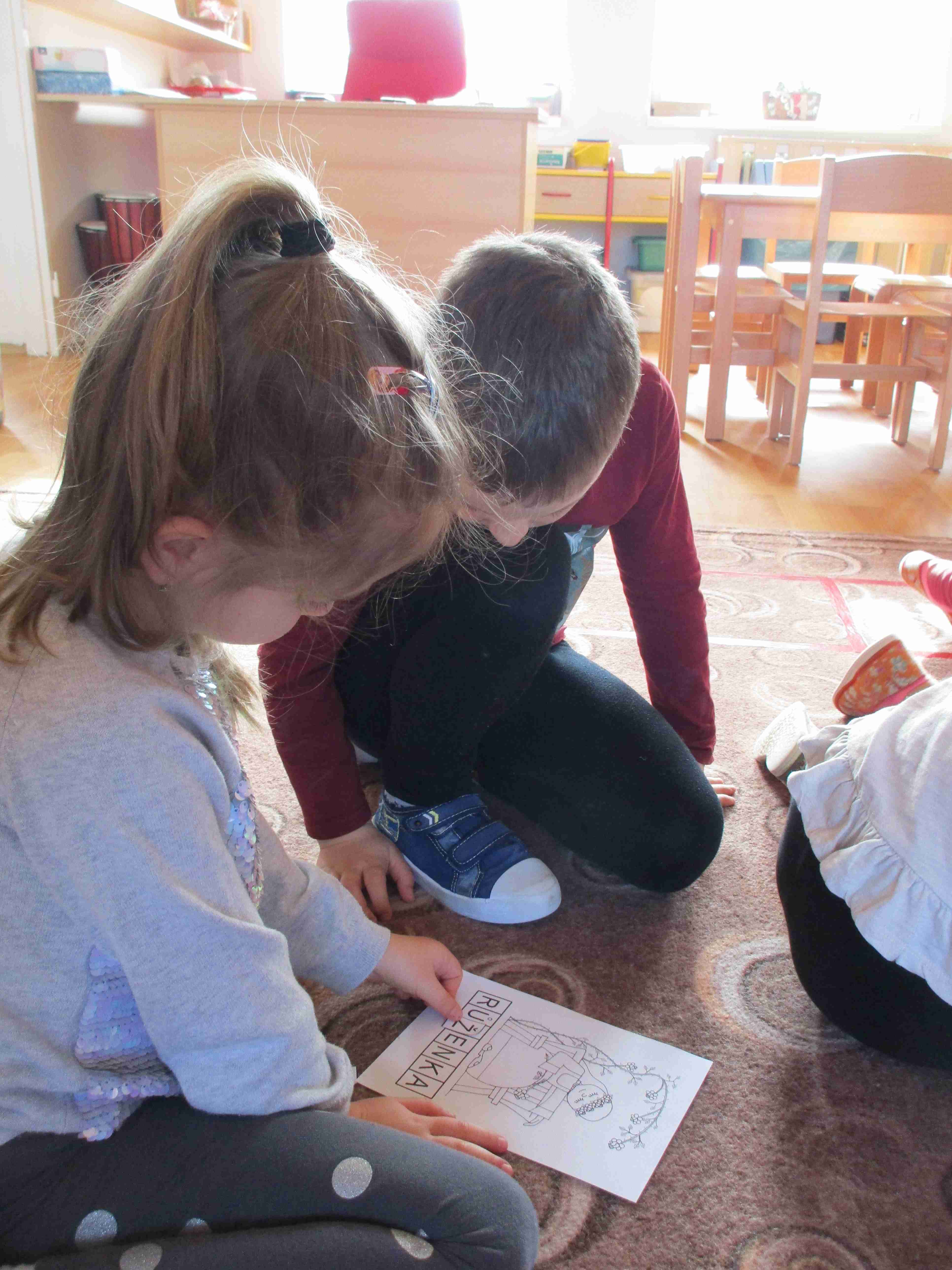 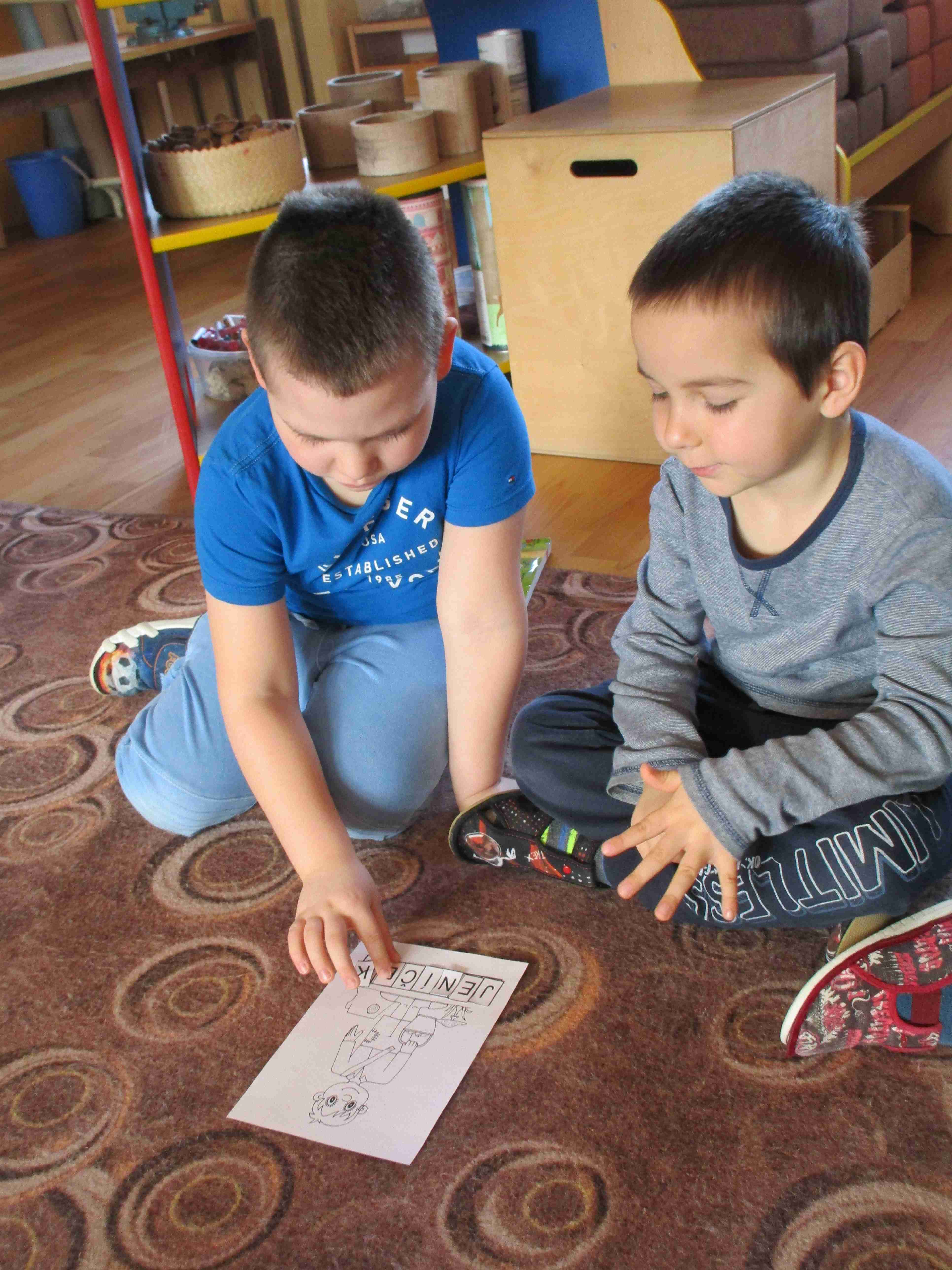 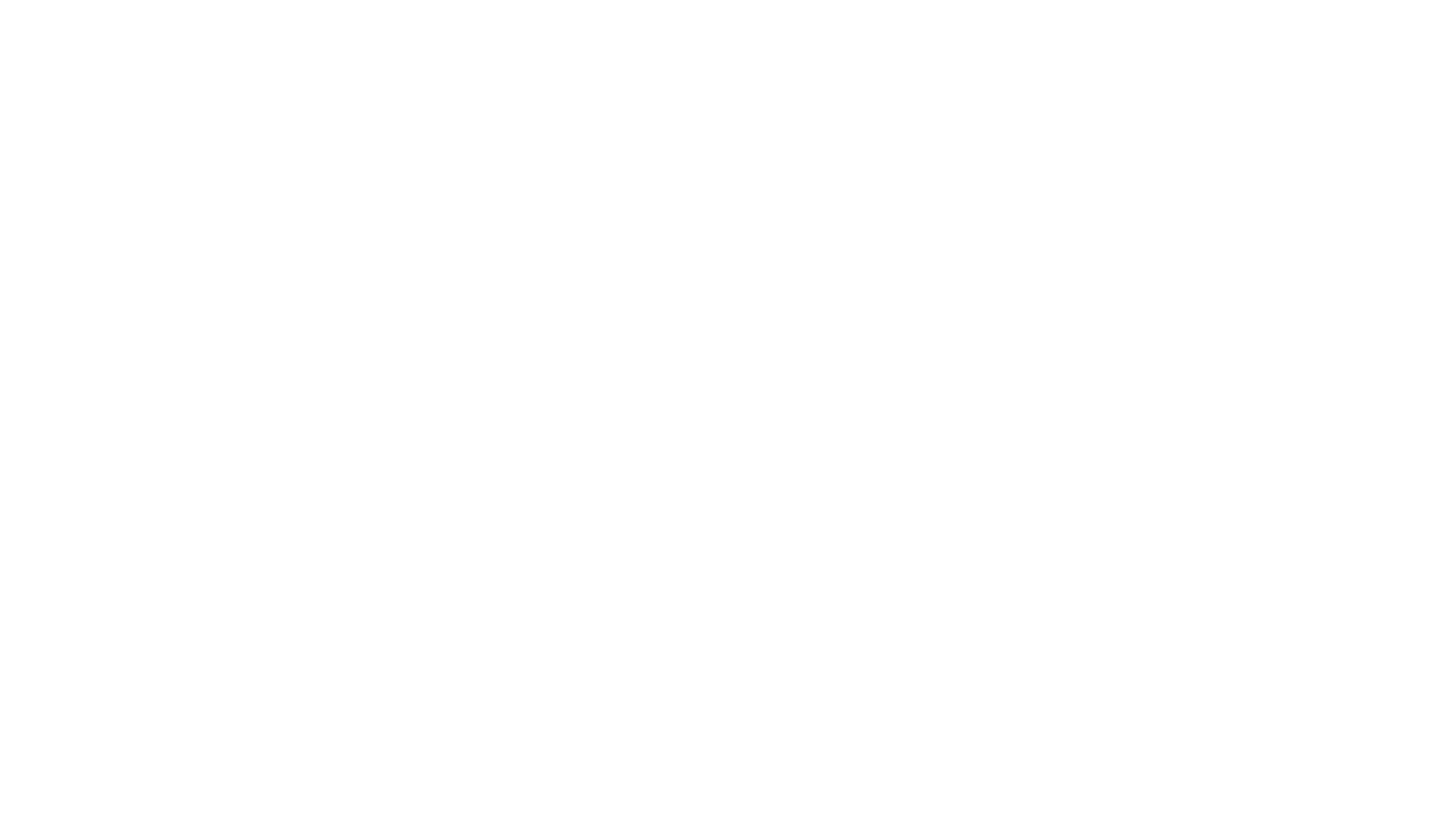 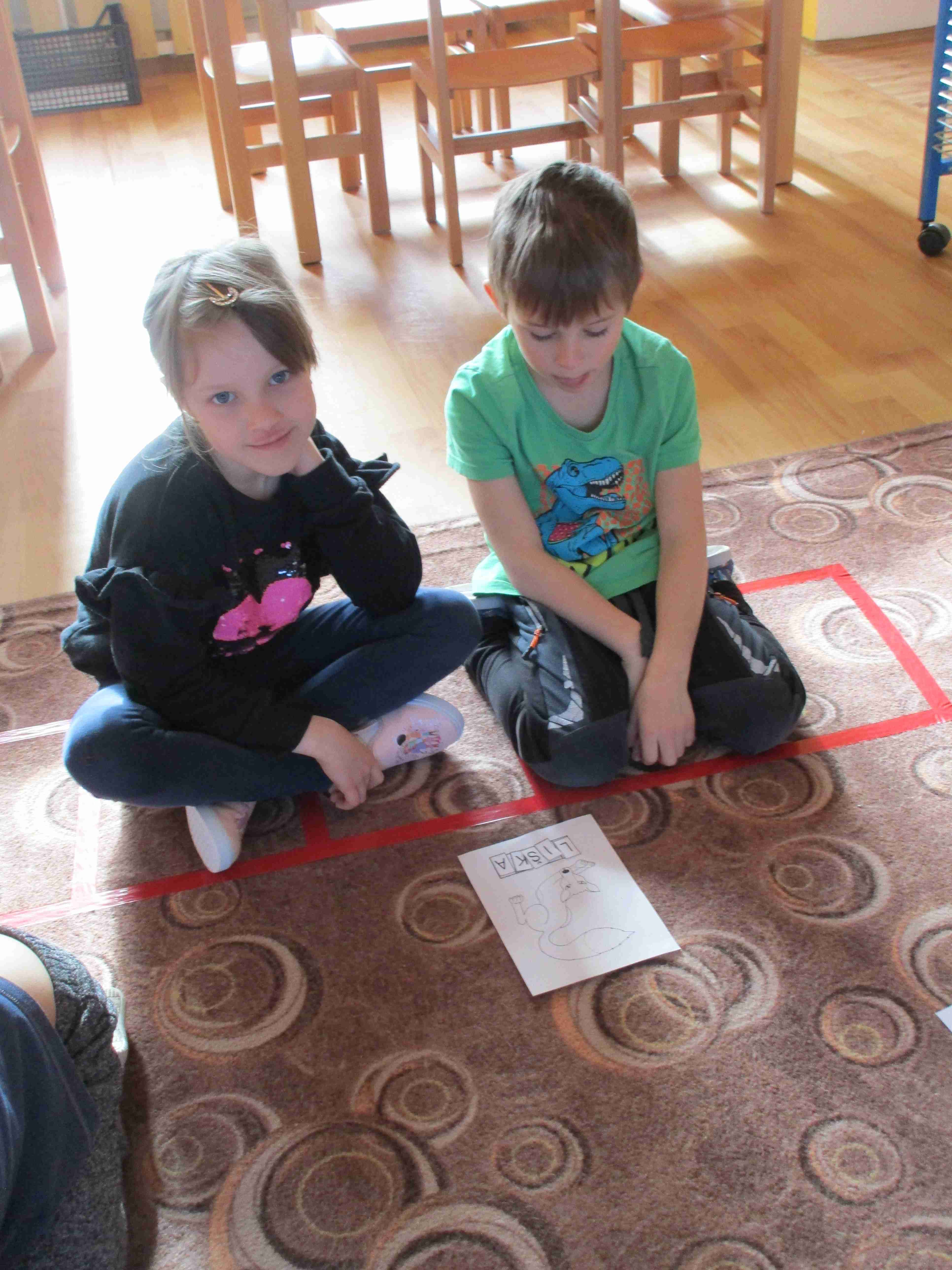 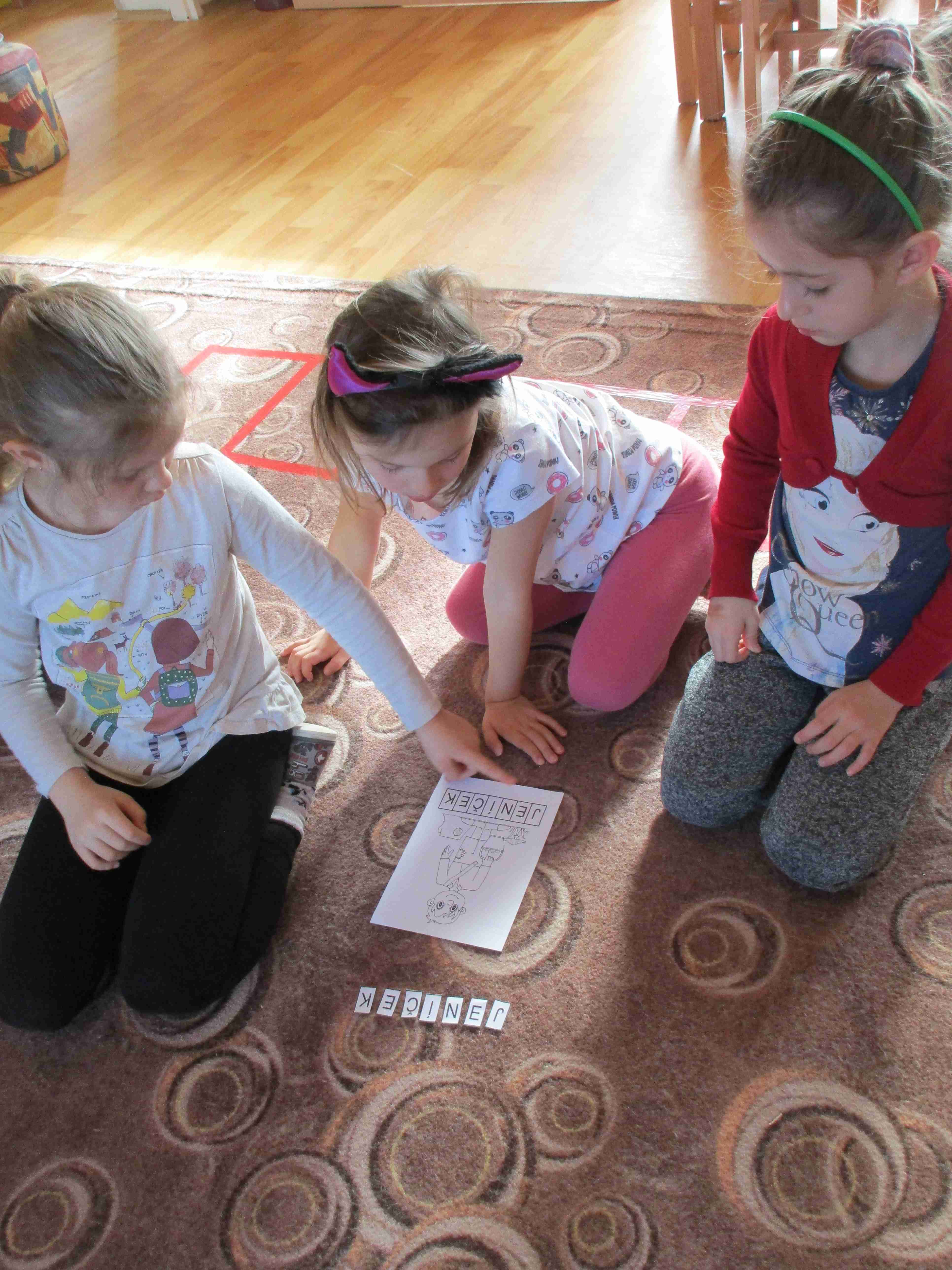 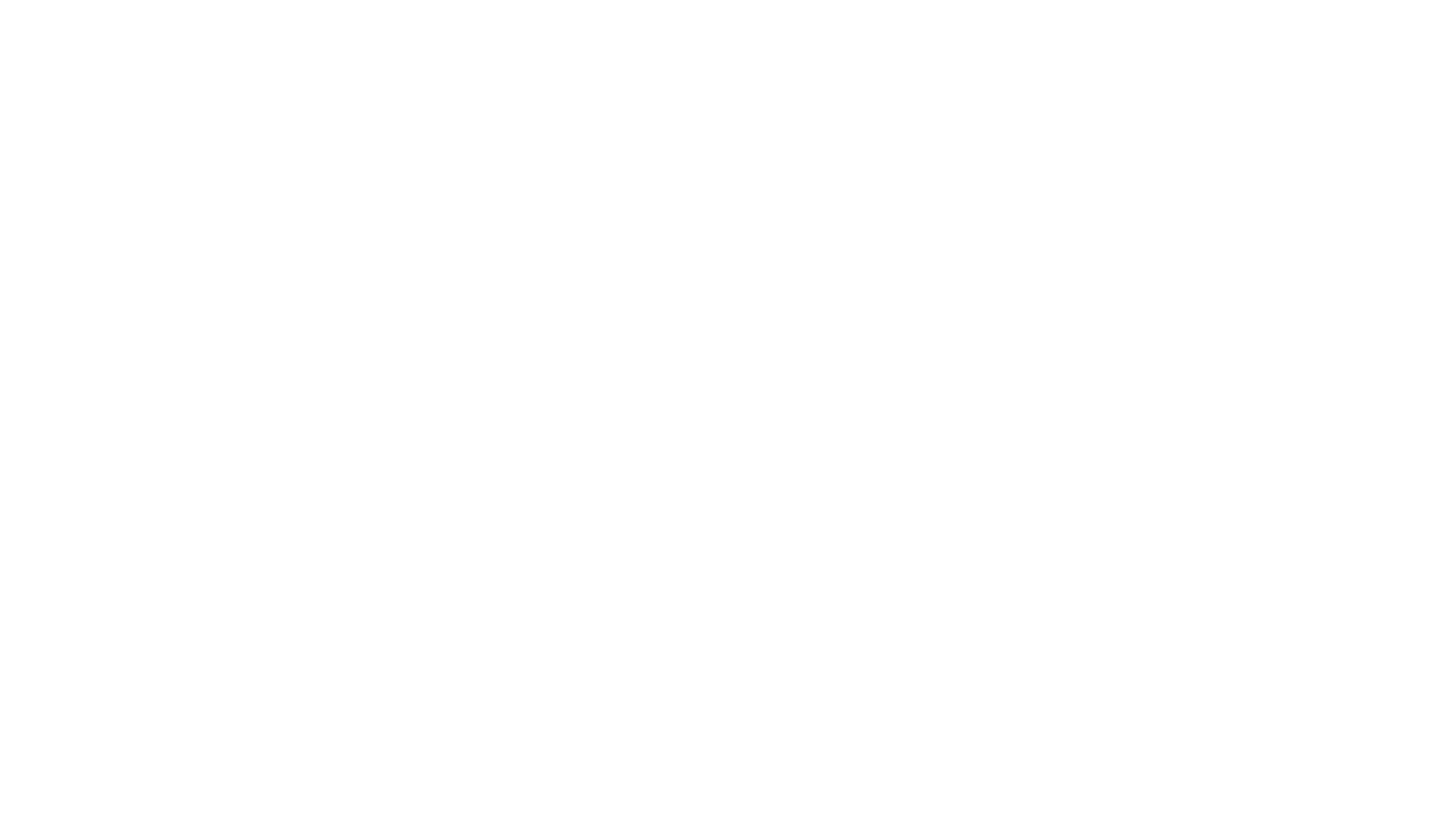 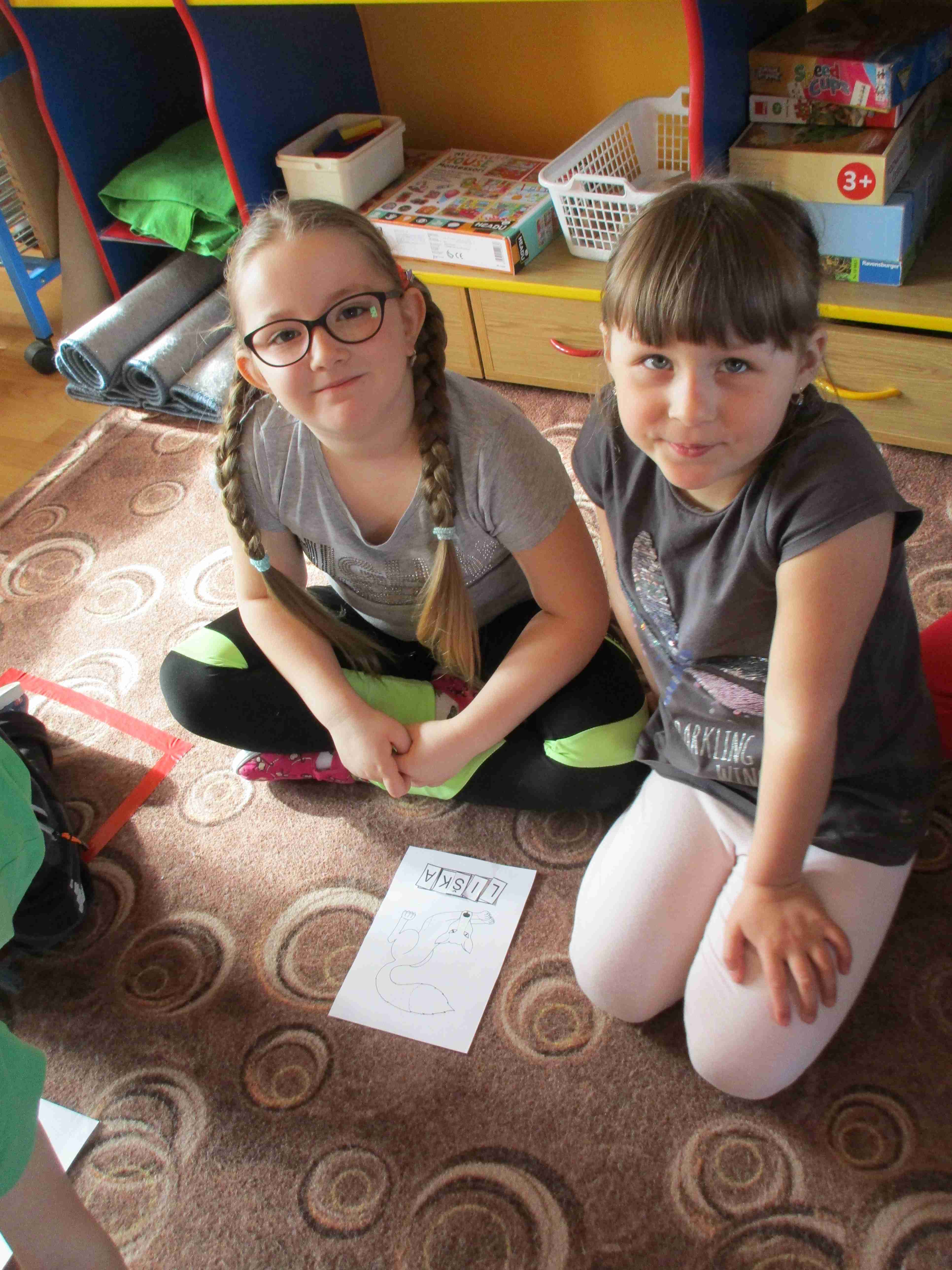 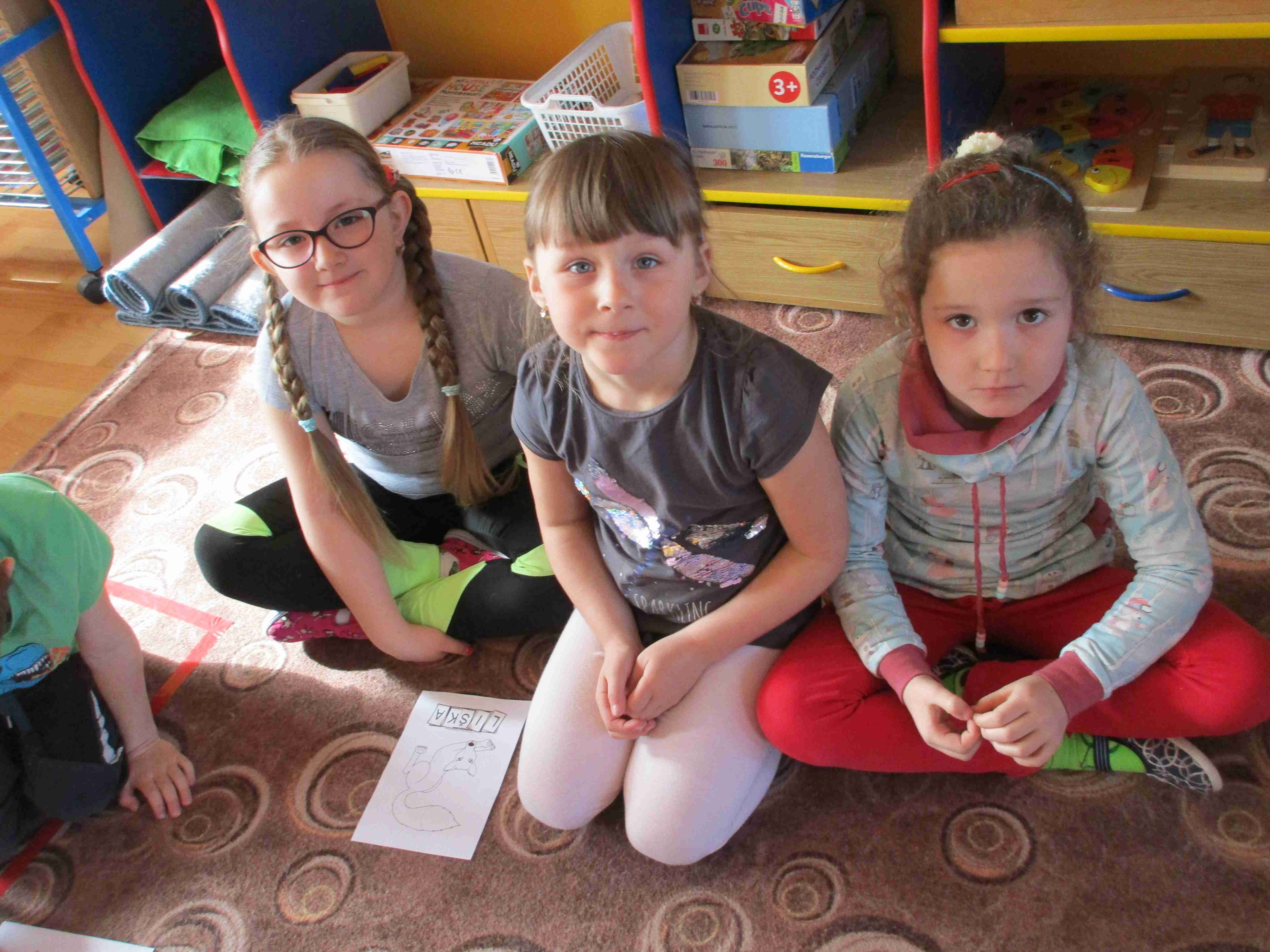 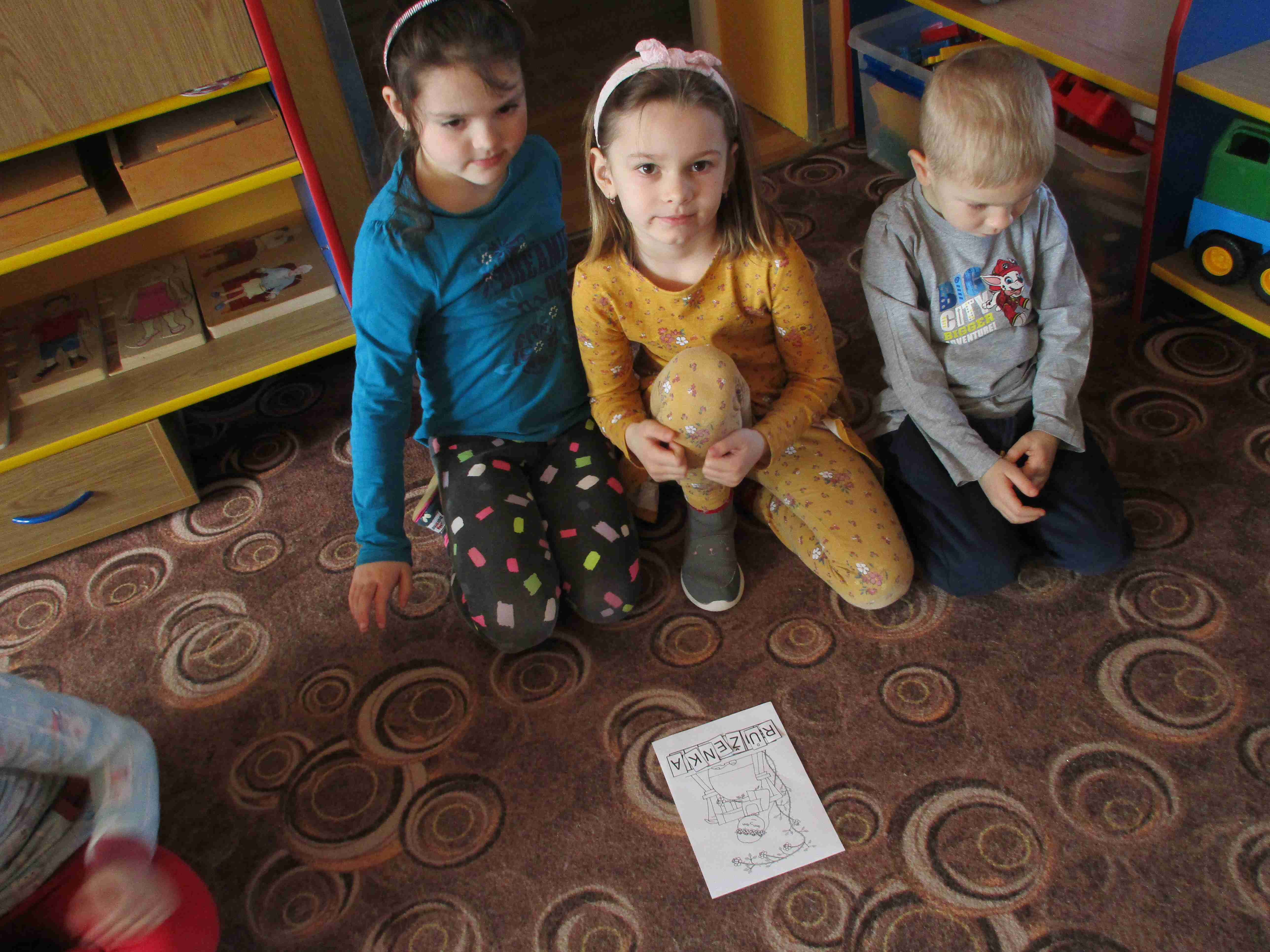 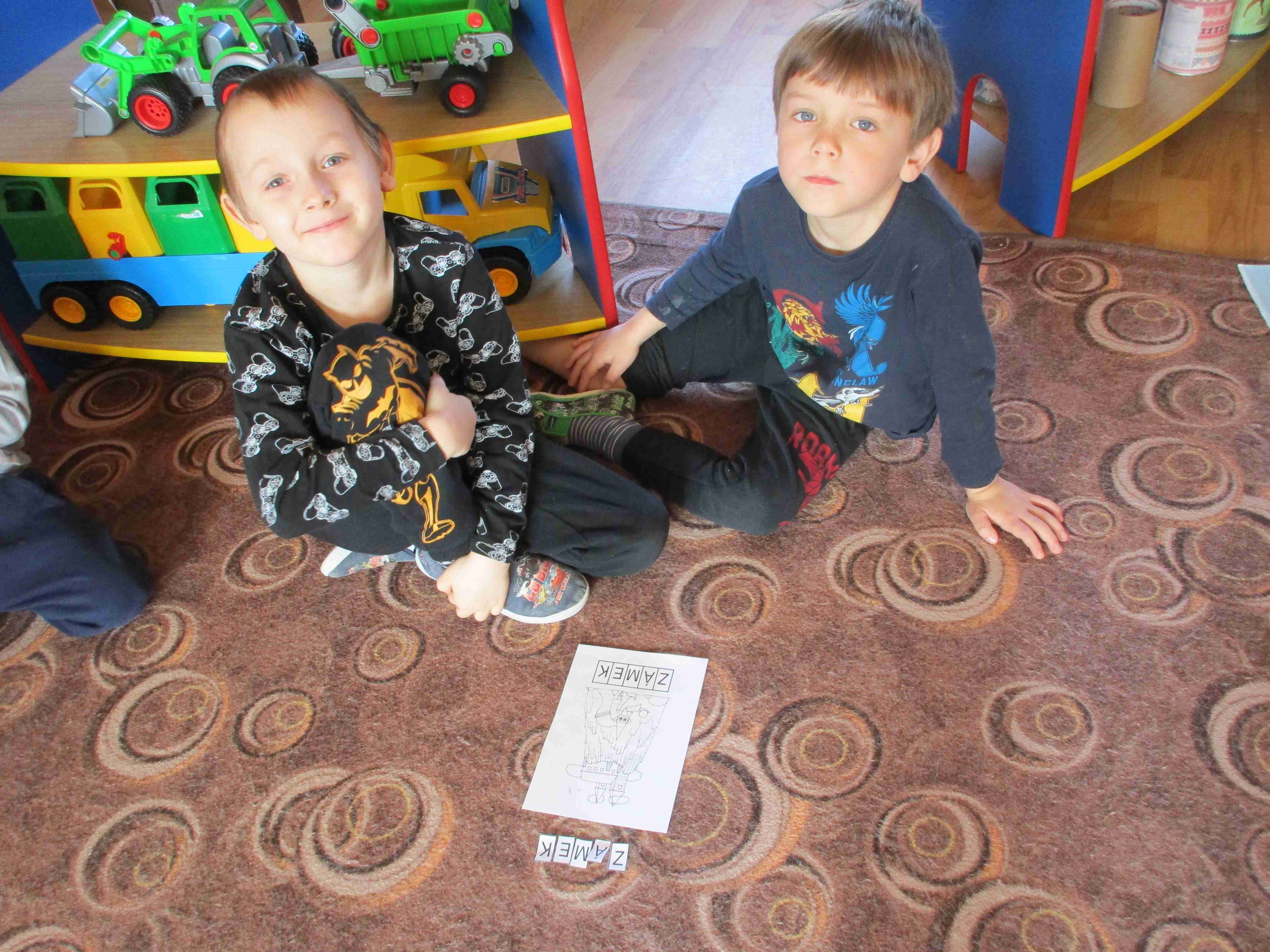 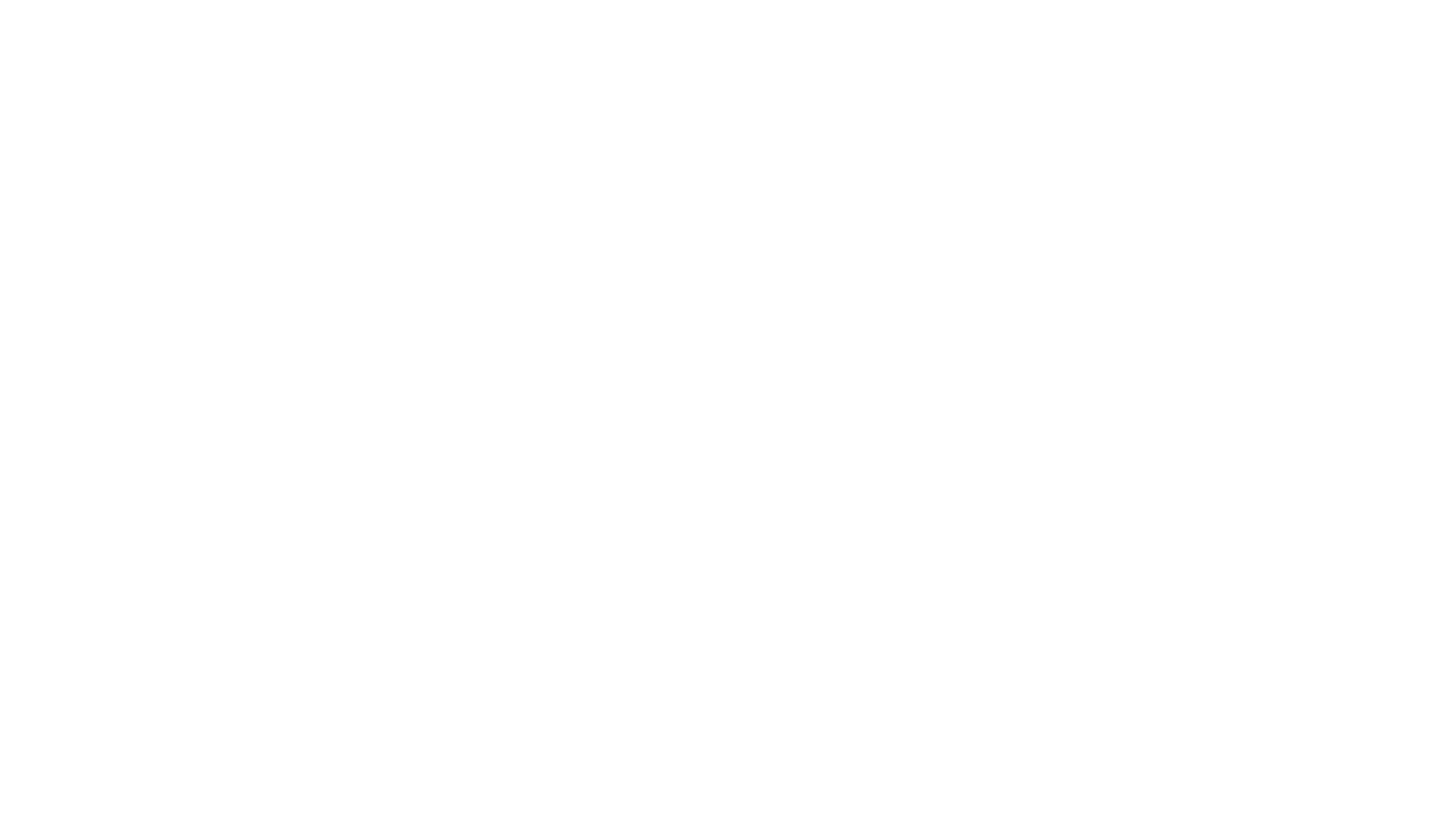 Zpracovala: Steculová Gabriela
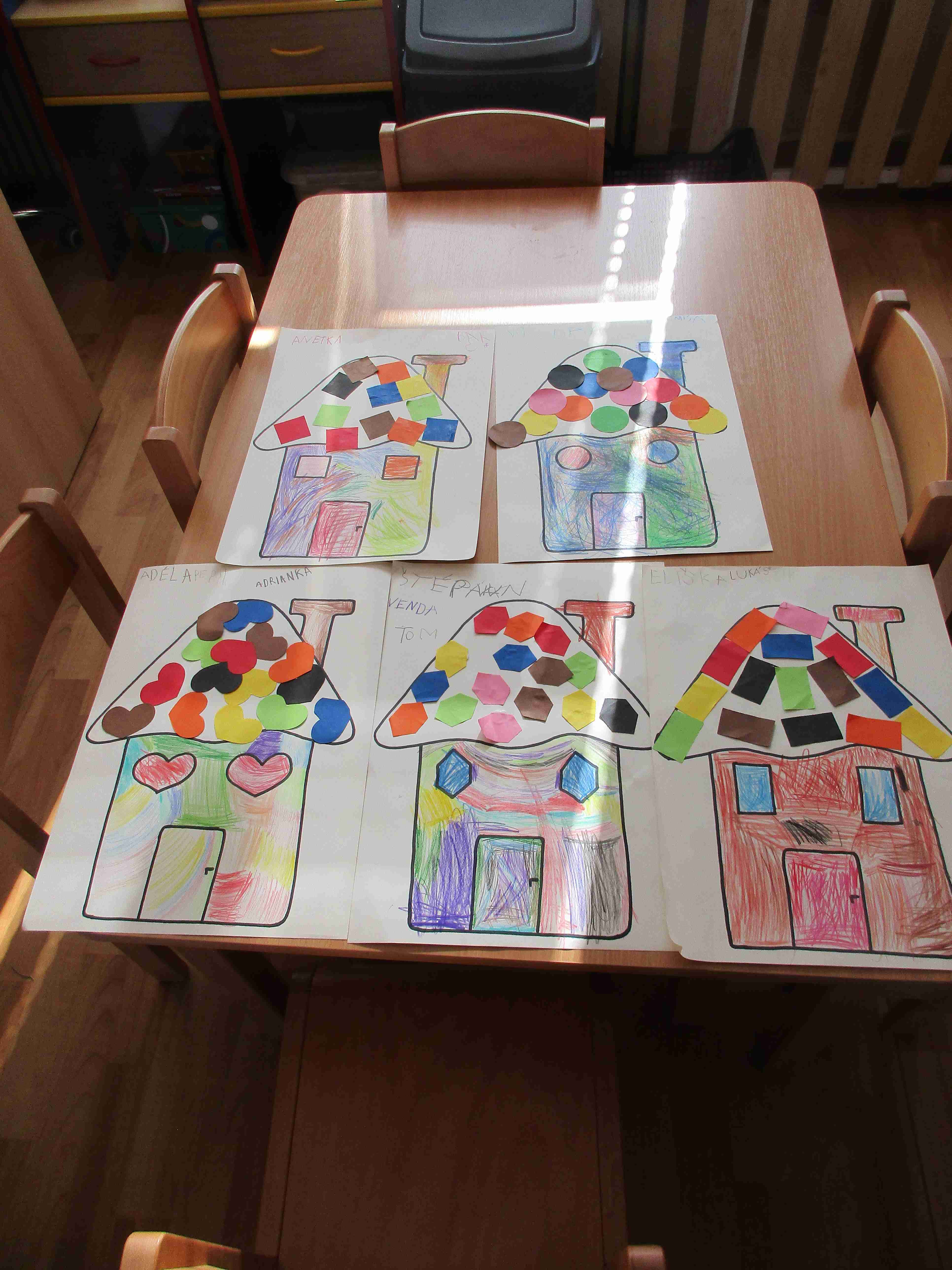